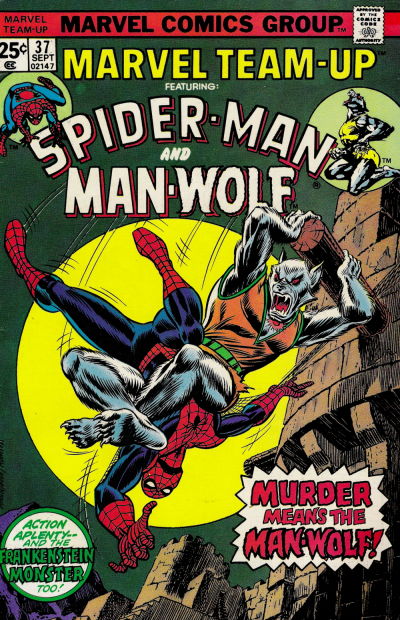 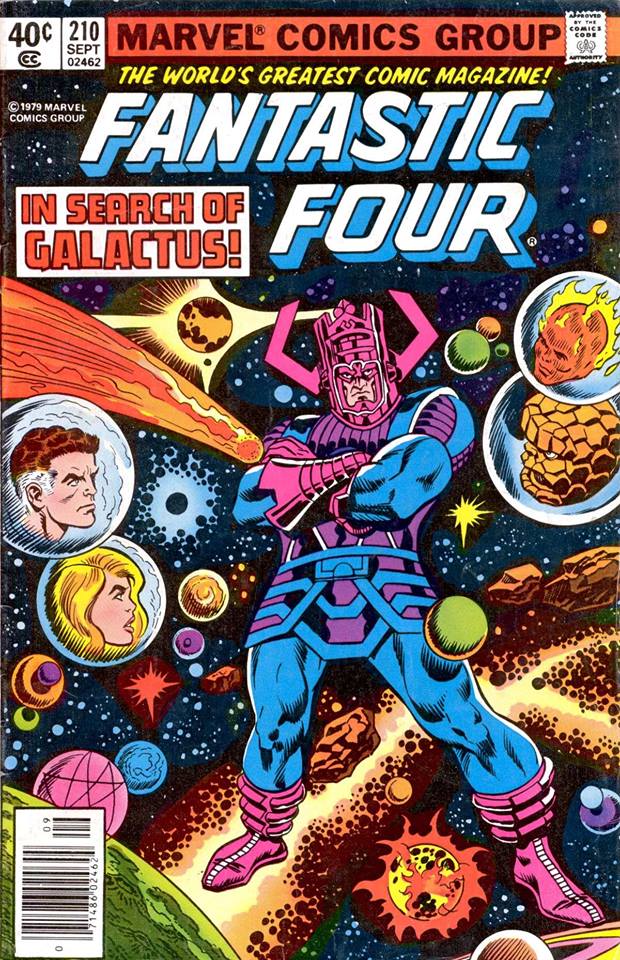 Μια συνοπτική εισαγωγή στο είδος τέχνης…
HULK: Μια επαναπροσέγγιση του μύθου «Δρ. Τζέκυλ και κος. Χάιντ» του Ρ.Λ. Στήβενσον…
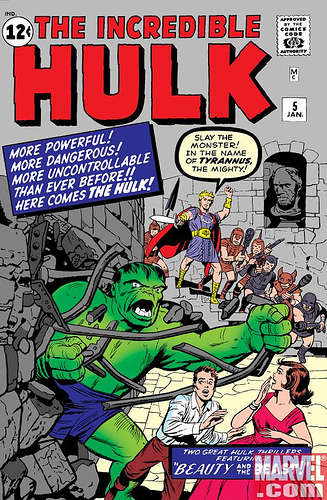 .
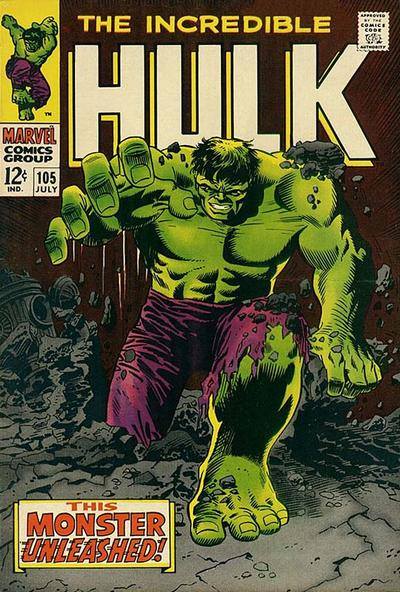 Spiderman: σκιαγραφώντας τις εφηβικές ανησυχίες στον 20ο αιώνα…
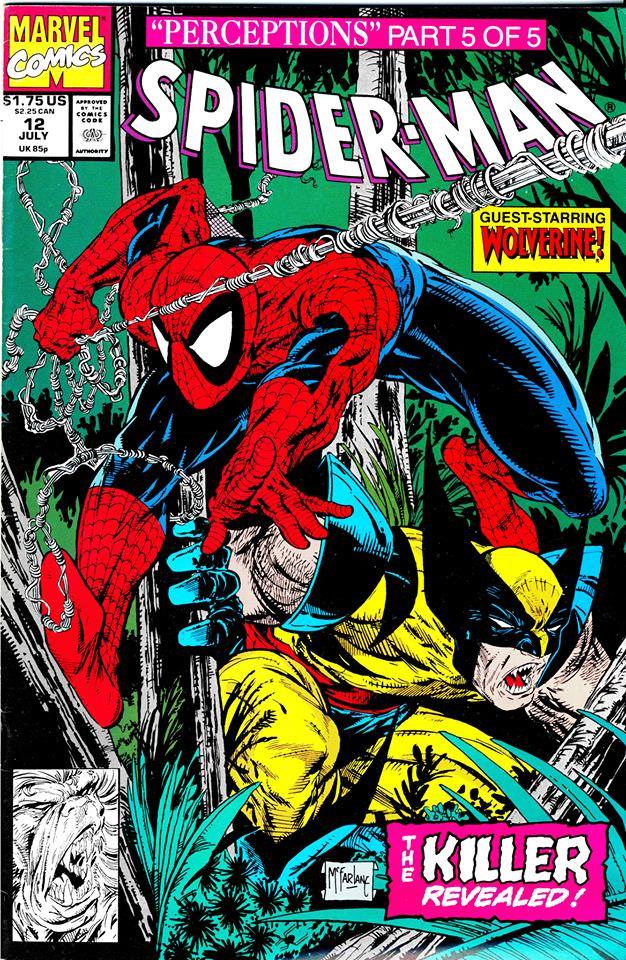 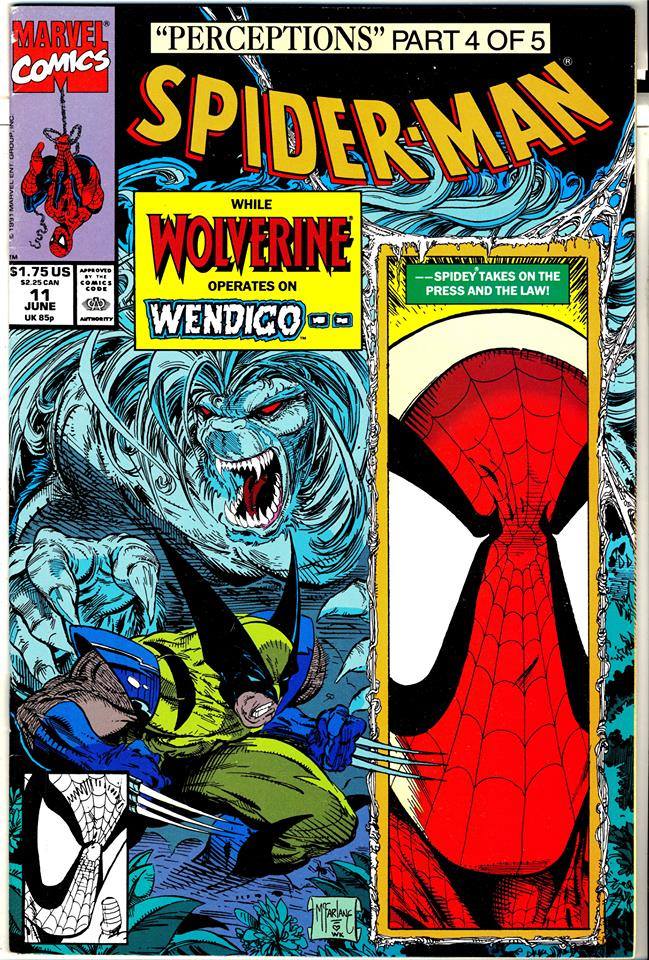 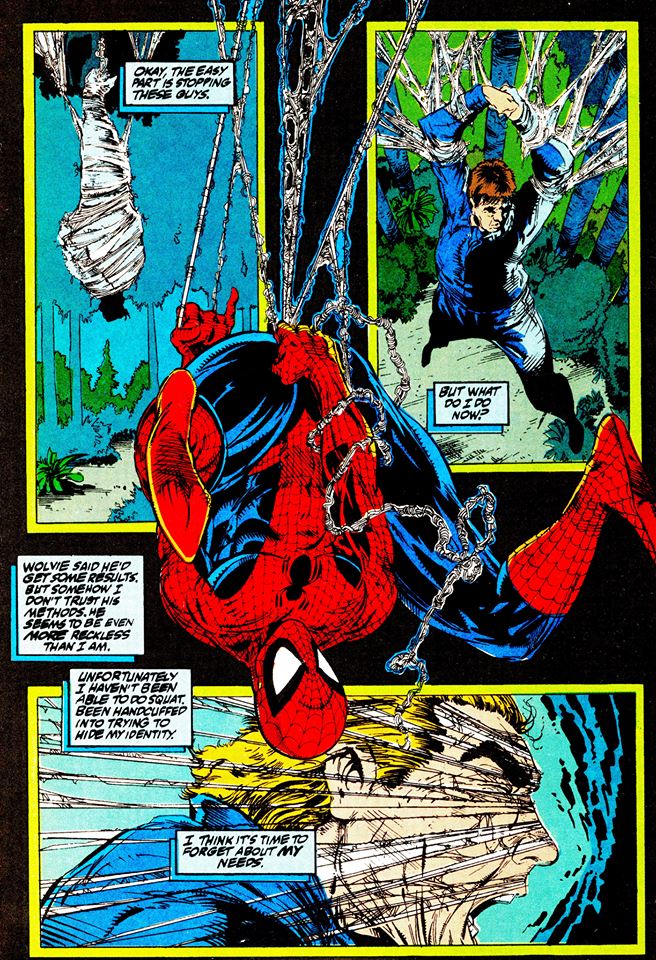 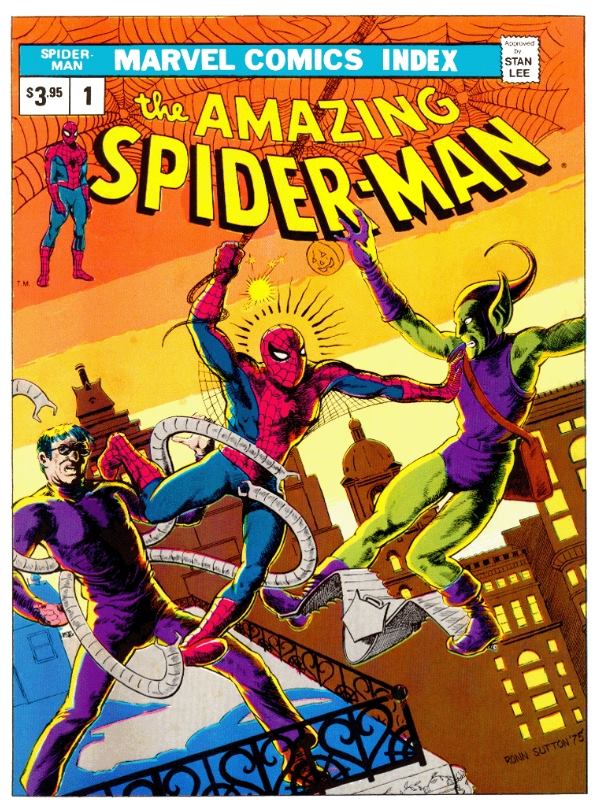 .
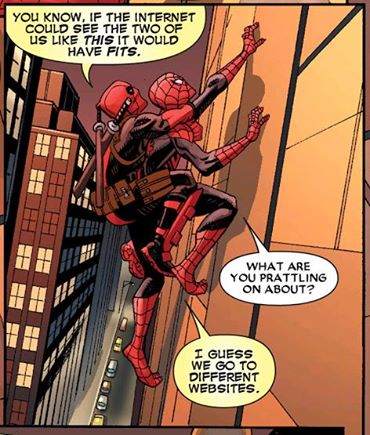 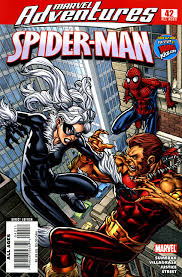 CAPTAIN AMERICA : ένας ήρωας – «προϊόν» του Β’ Παγκοσμίου Πολέμου (1942).
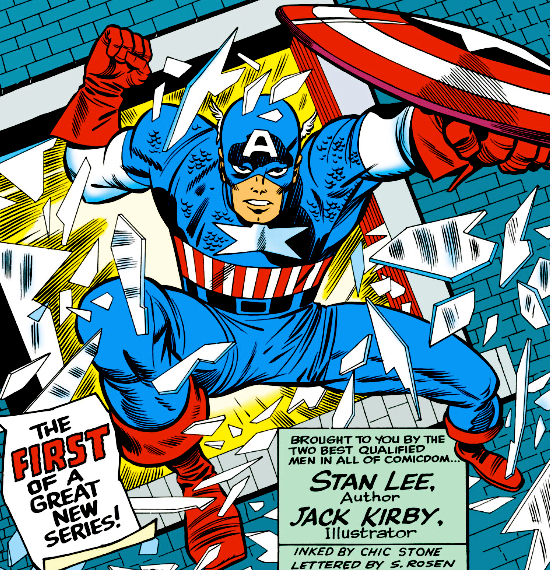 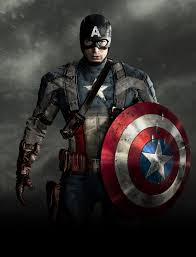 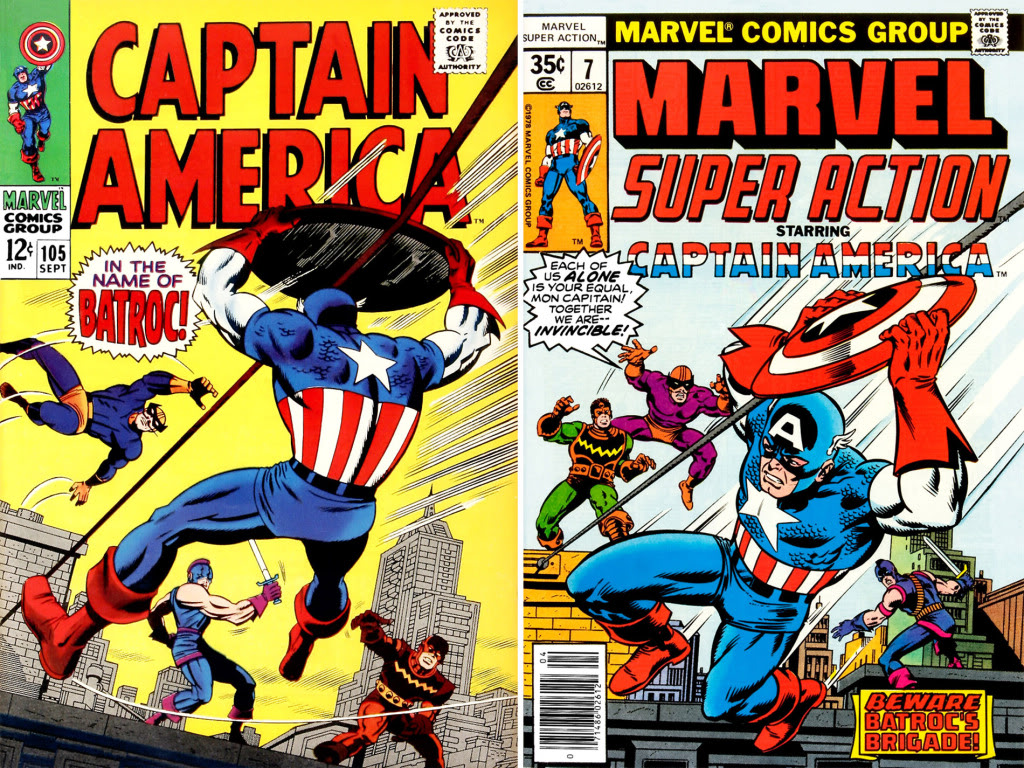 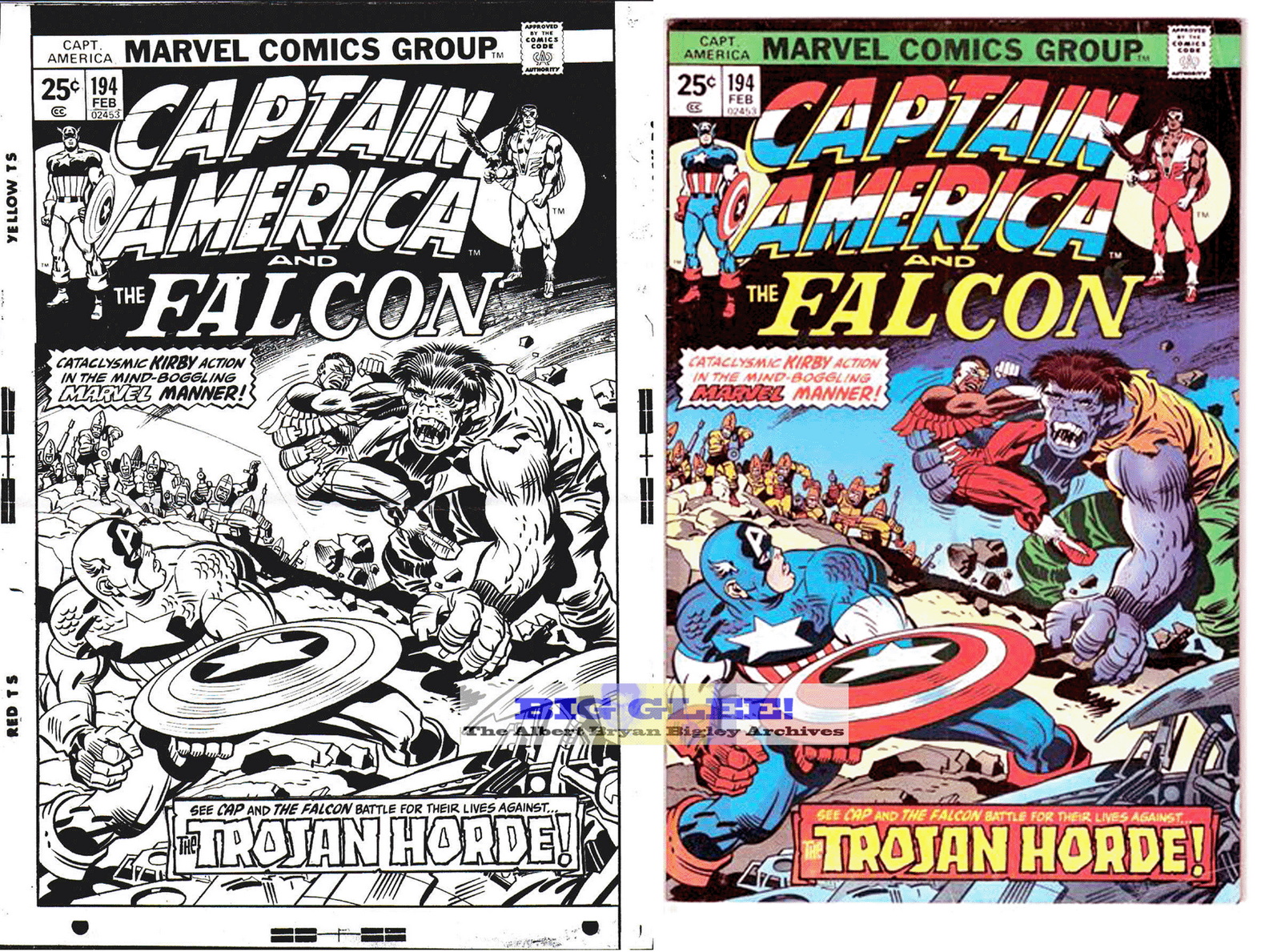 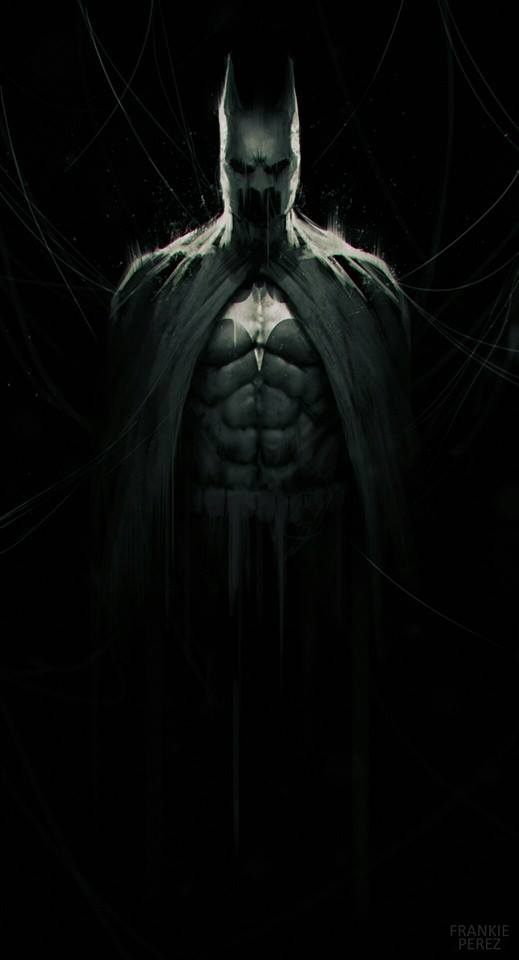 BATMAN
The Dark Knight’s
Way of justice
Η αντανάκλαση των μύχιων φόβων και των σκοτεινών επιθυμιών…
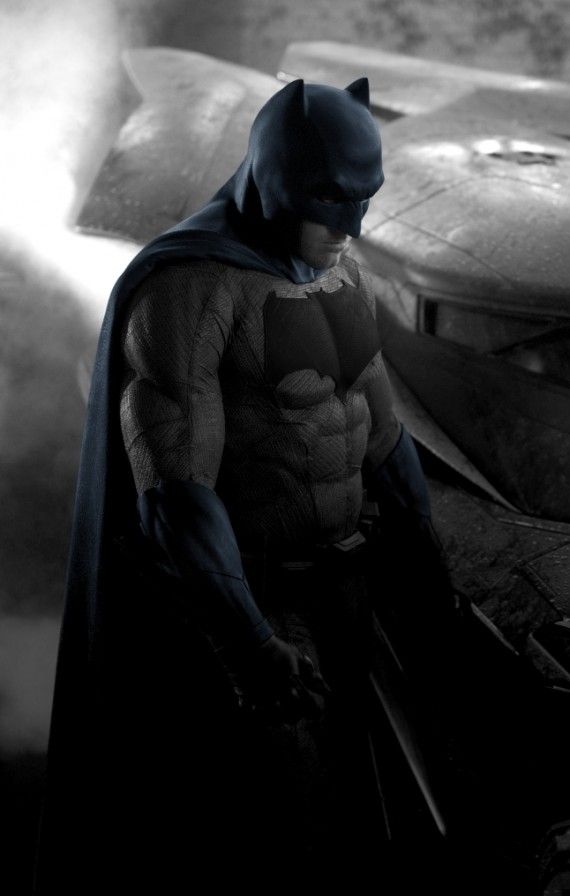 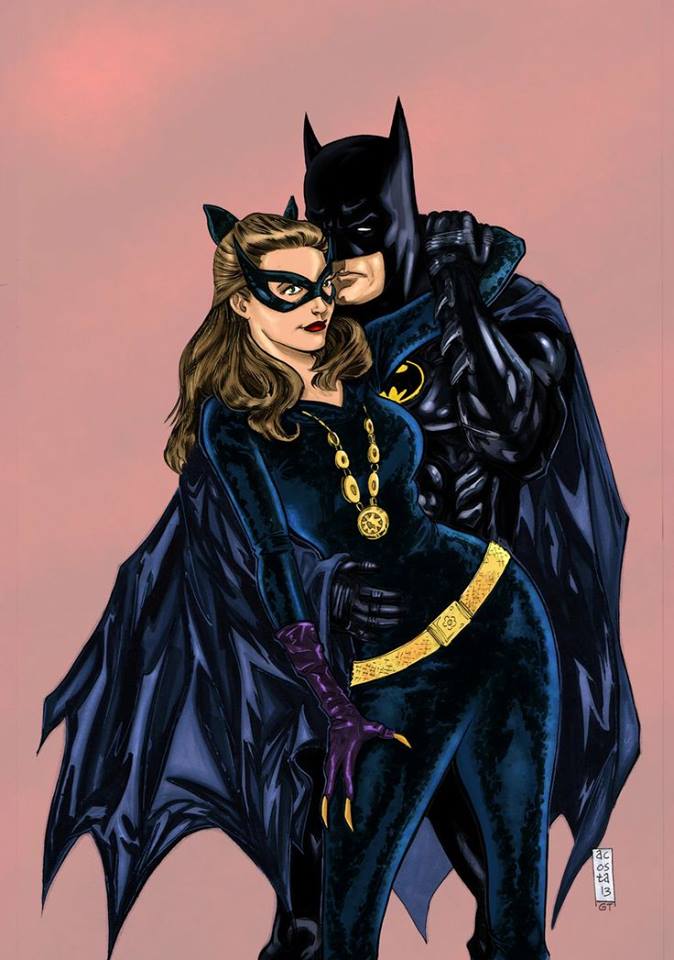 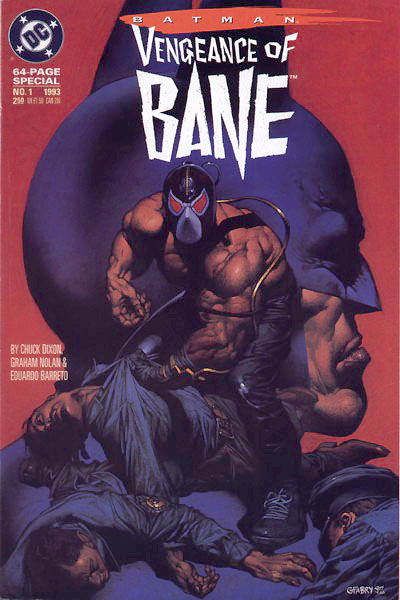 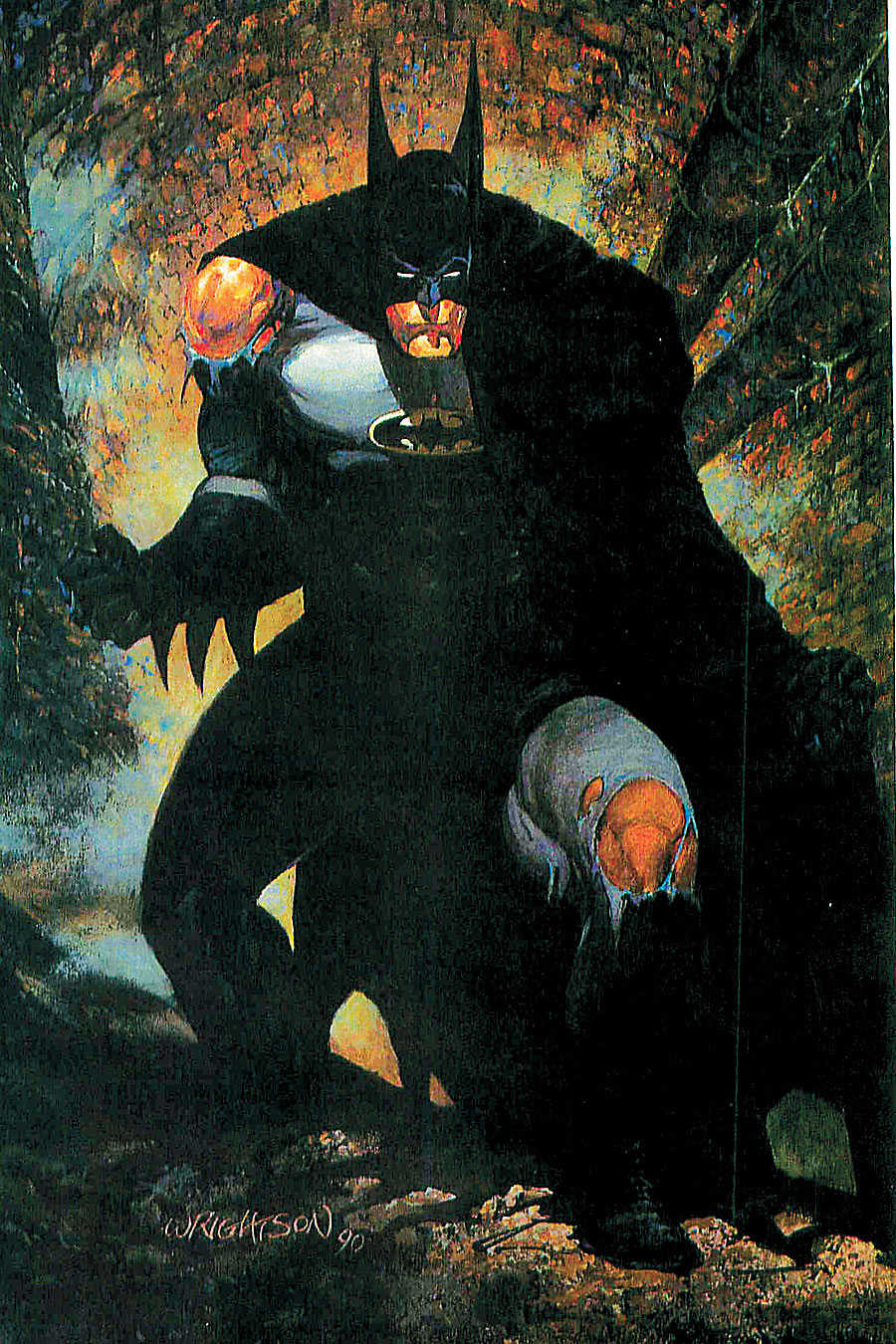 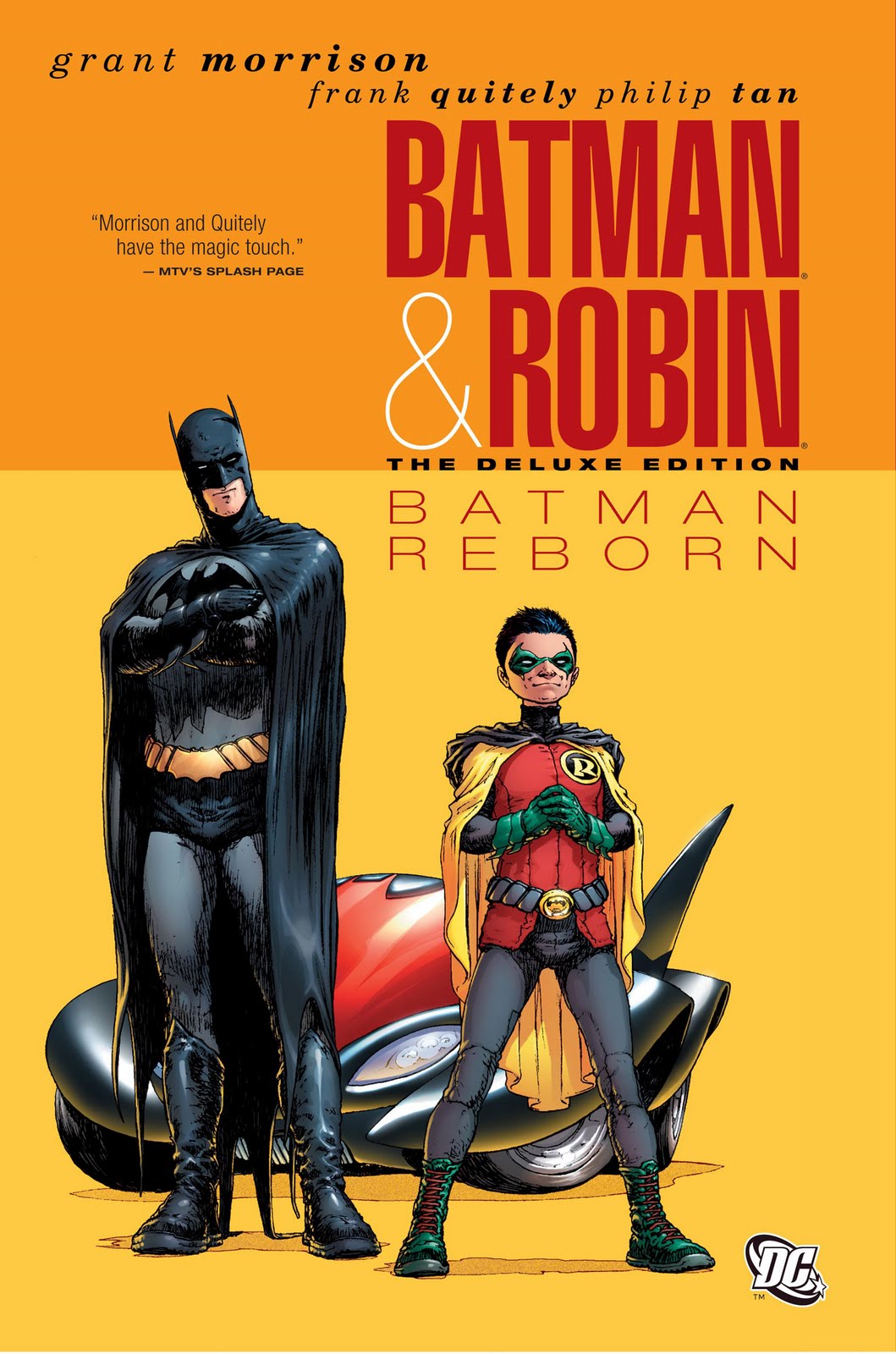 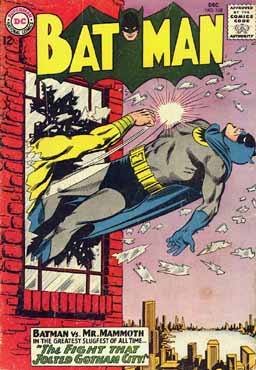 ΑΝΘΡΩΠΟΣ ΑΠΟ ΑΤΣΑΛΙ: 
Ο αμερικανός «Ηρακλής»
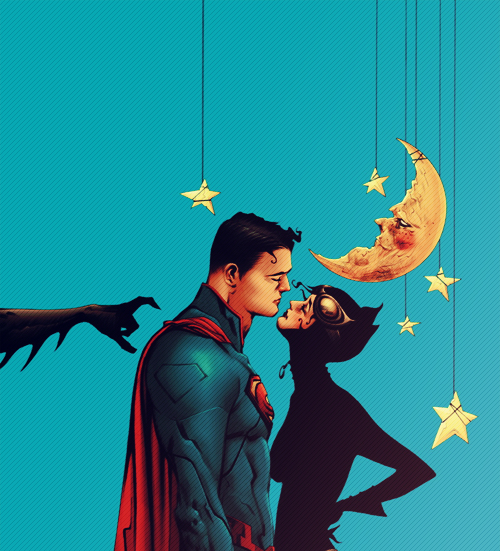 Ένας υπεράνθρωπος με… ανθρώπινες  αδυναμίες!
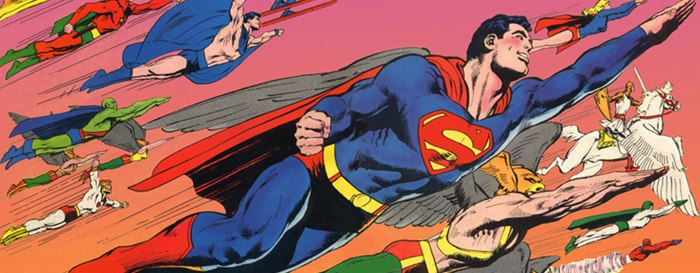 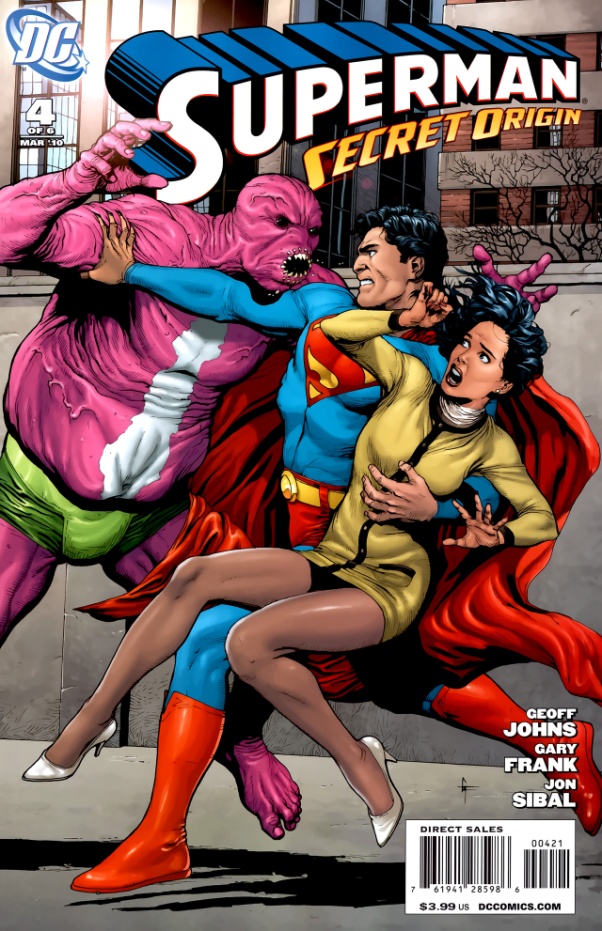 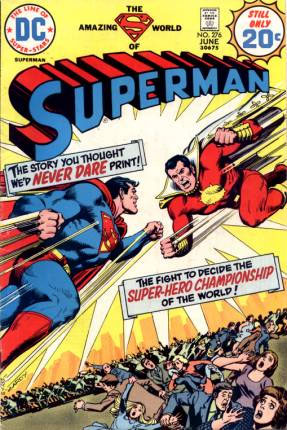 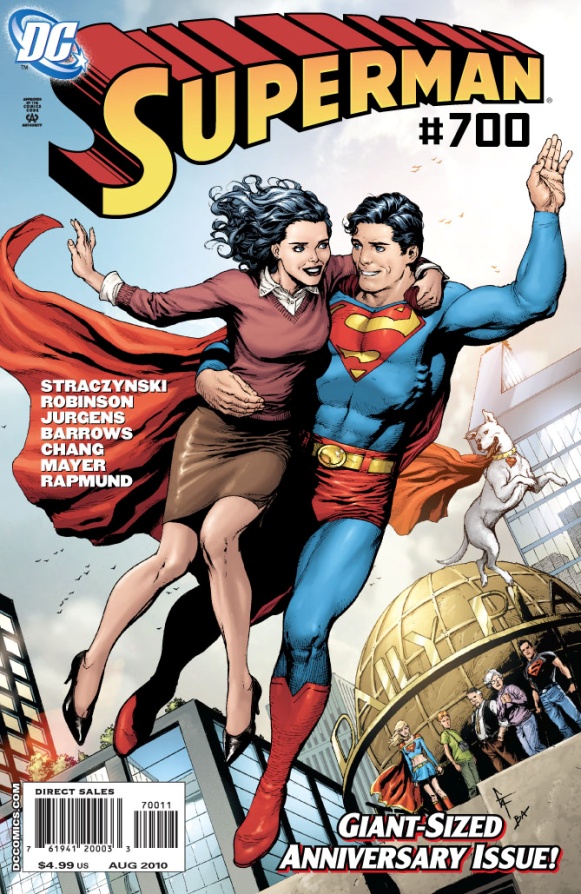 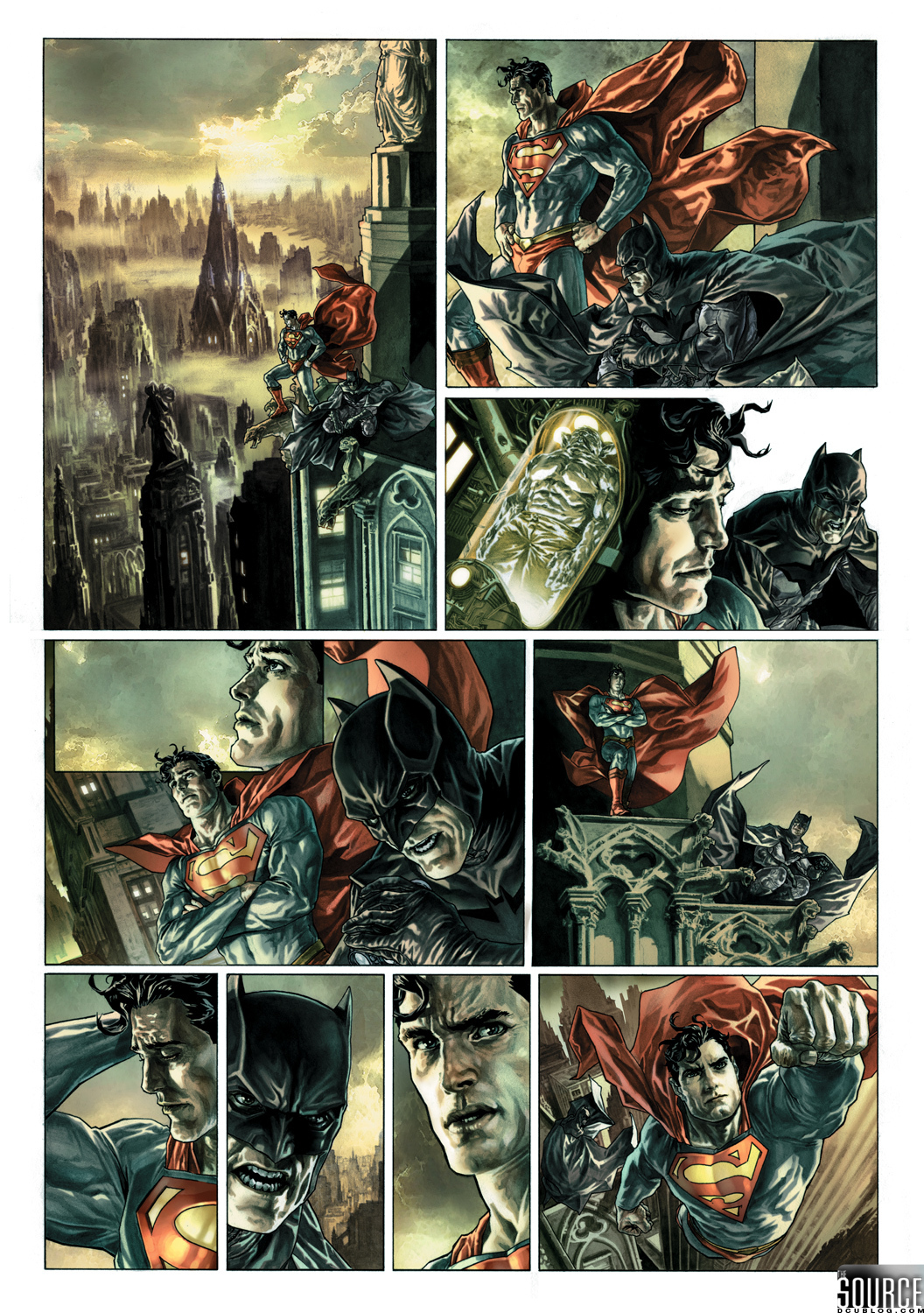 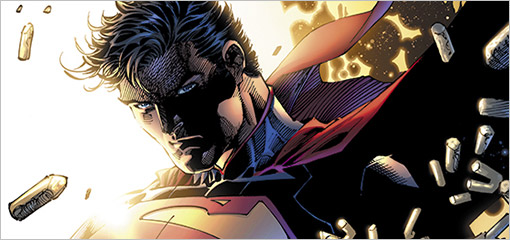 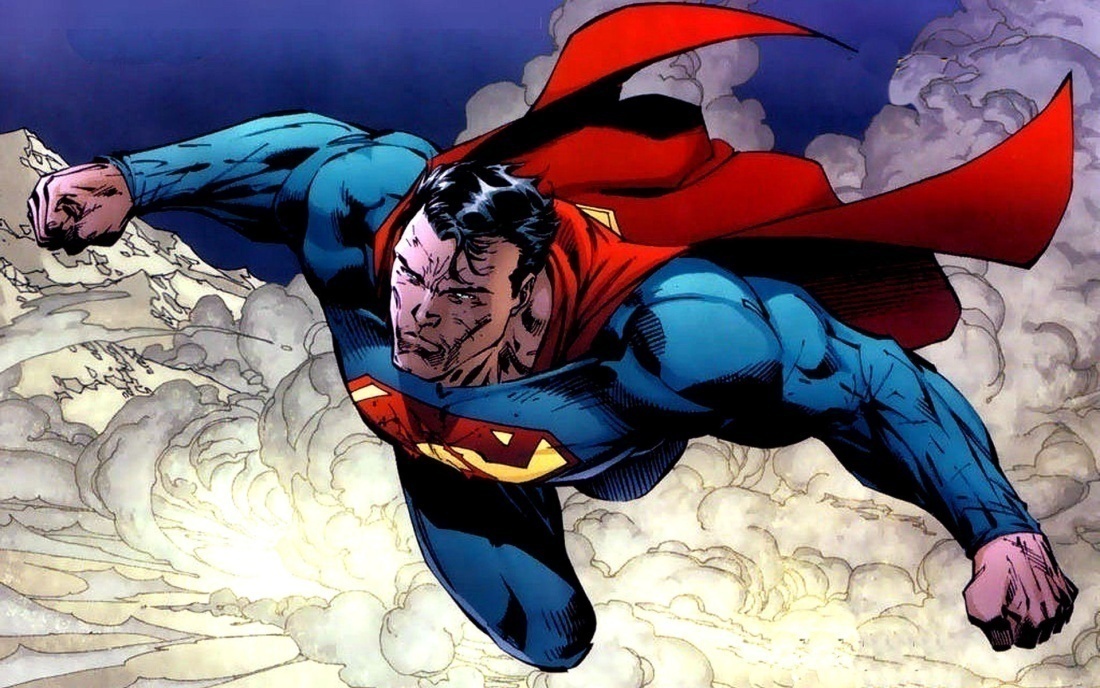 Superman 21th
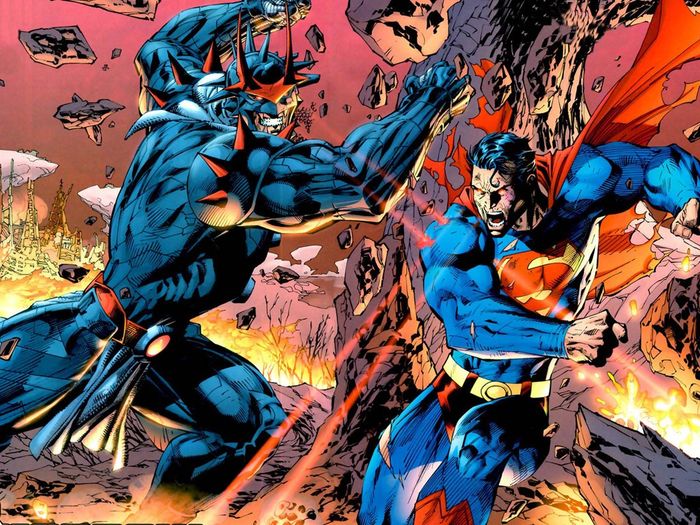 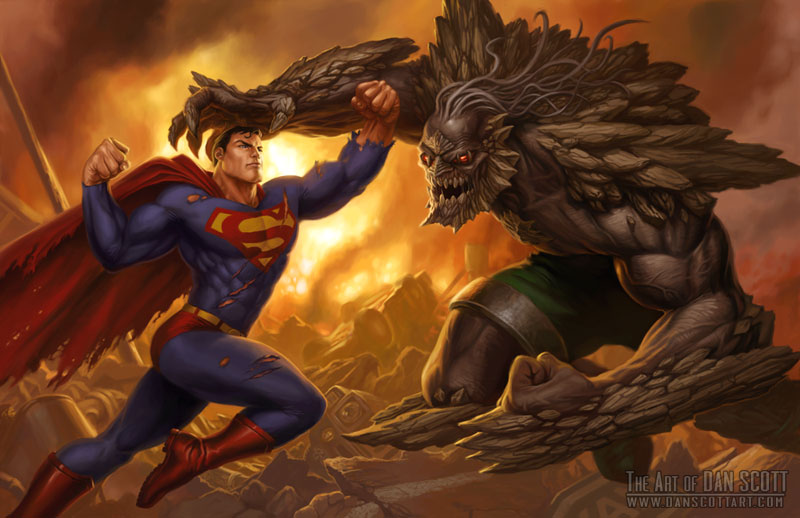 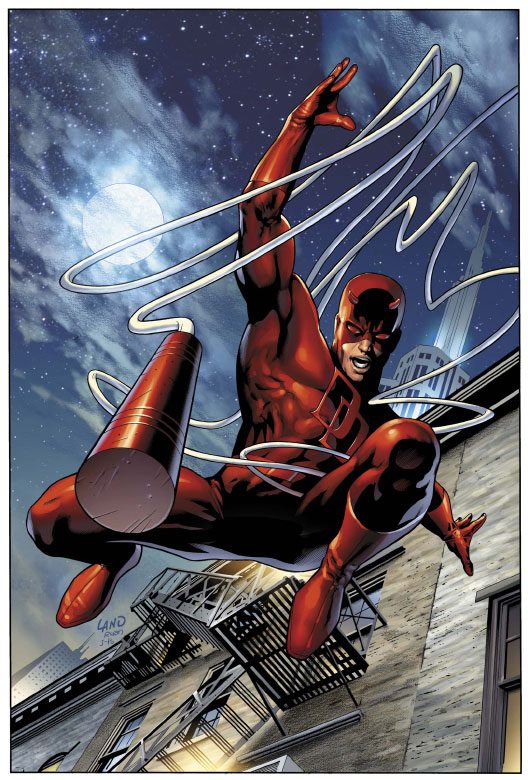 DAREDEVIL: ο άνθρωποςδίχως φόβο(ή: ακόμα και τα ΑΜΕΑδικαιούνται να έχουντον δικό τους σούπερ- ήρωα )
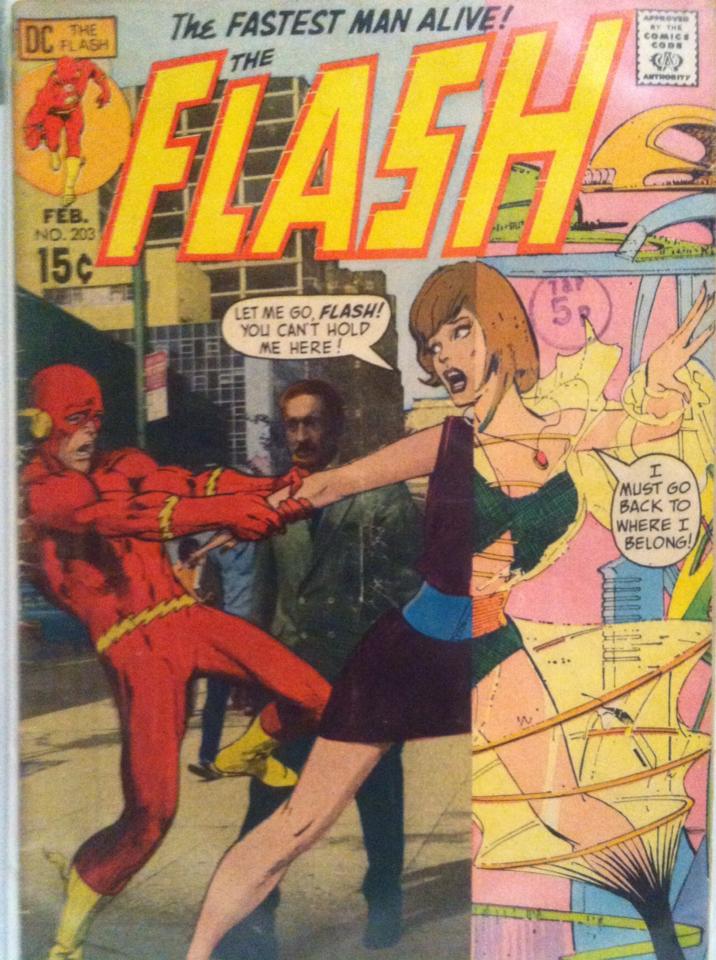 FLASH :Ένας σύγχρονος «Ερμής»στα κόκκινα –δύναμή τουη ταχύτητα, σύμβολά τουο κεραυνός και τα φτερά όπωςκαι ο αρχαιοέλληνας θεός…
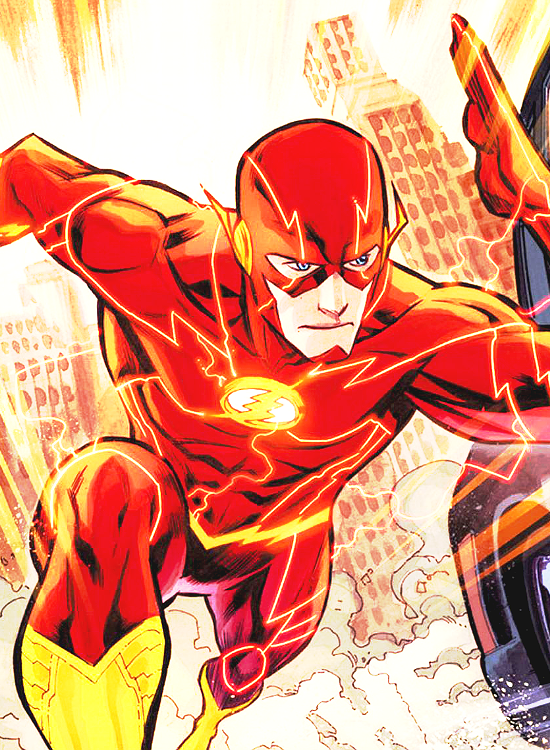 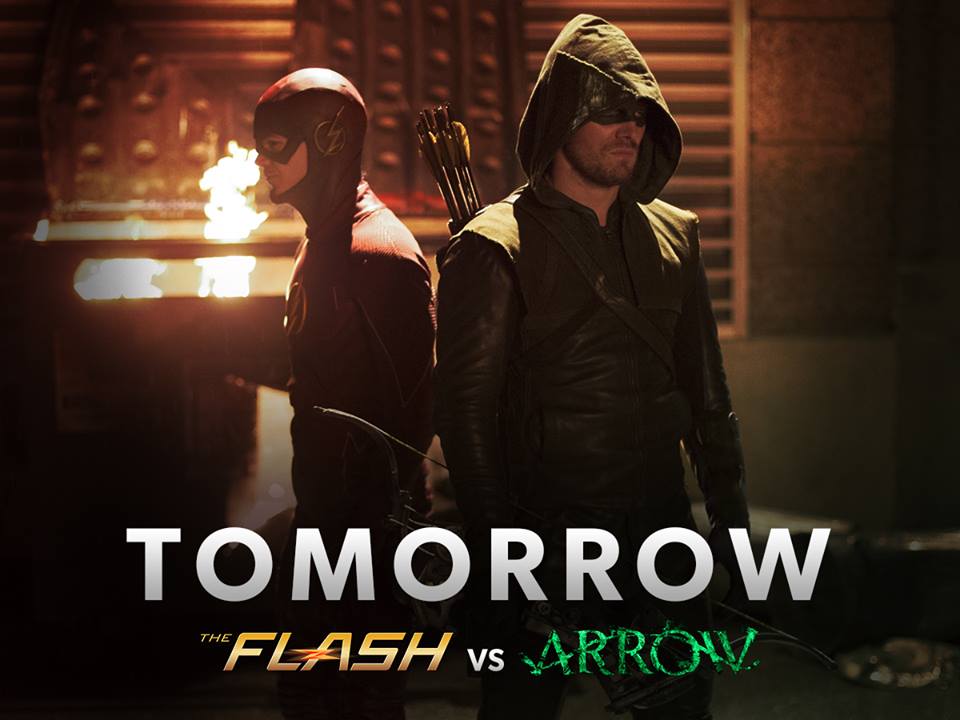 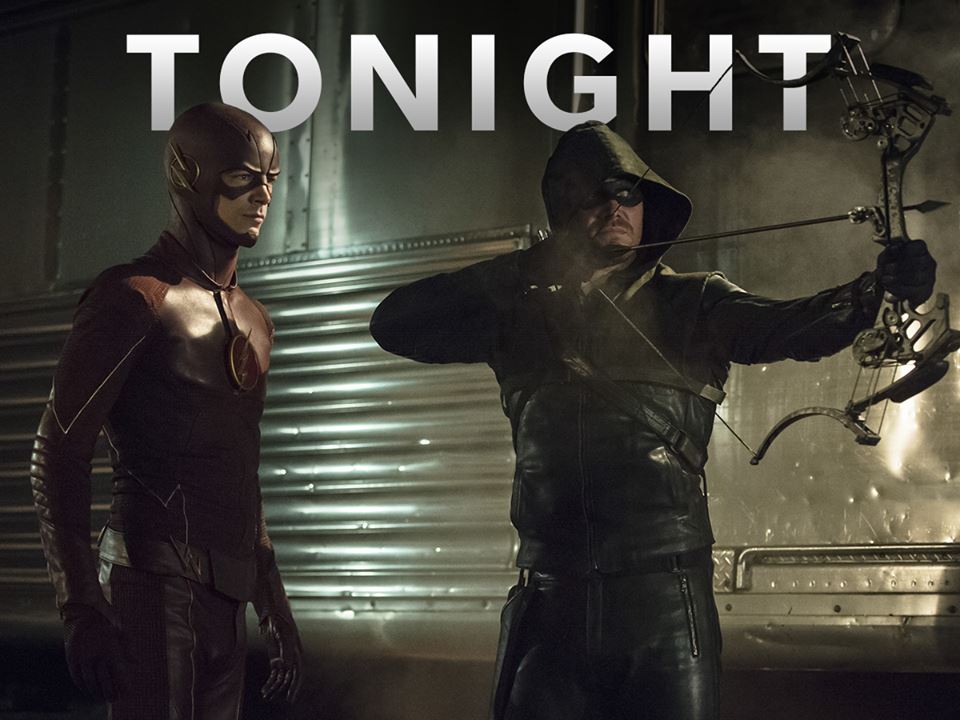 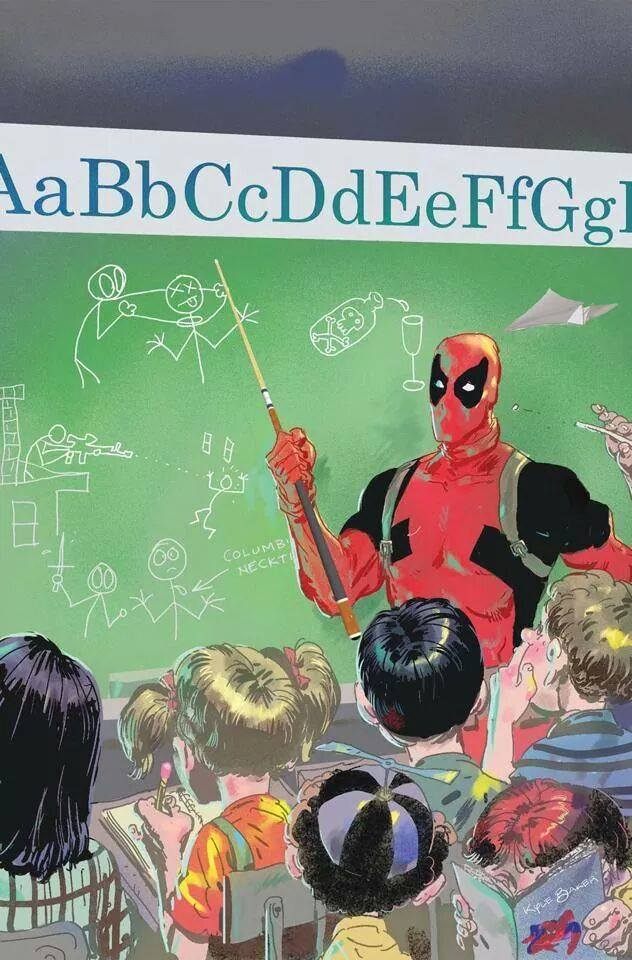 DEADPOOL:
DEADPOOL:ένας μοναχικός και κατατρεγμένοςήρωας –αντιήρωαςπεριθωριοποιημένοςαπό την φρικτή παραμόρφωσηπου τη κρύβει πίσωαπό μια μαυροκόκκινημάσκα…
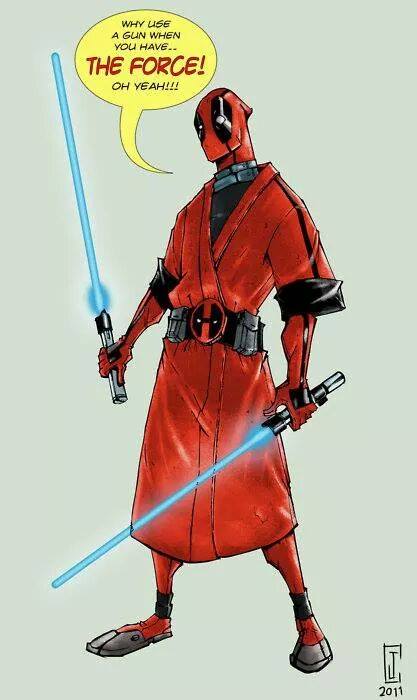 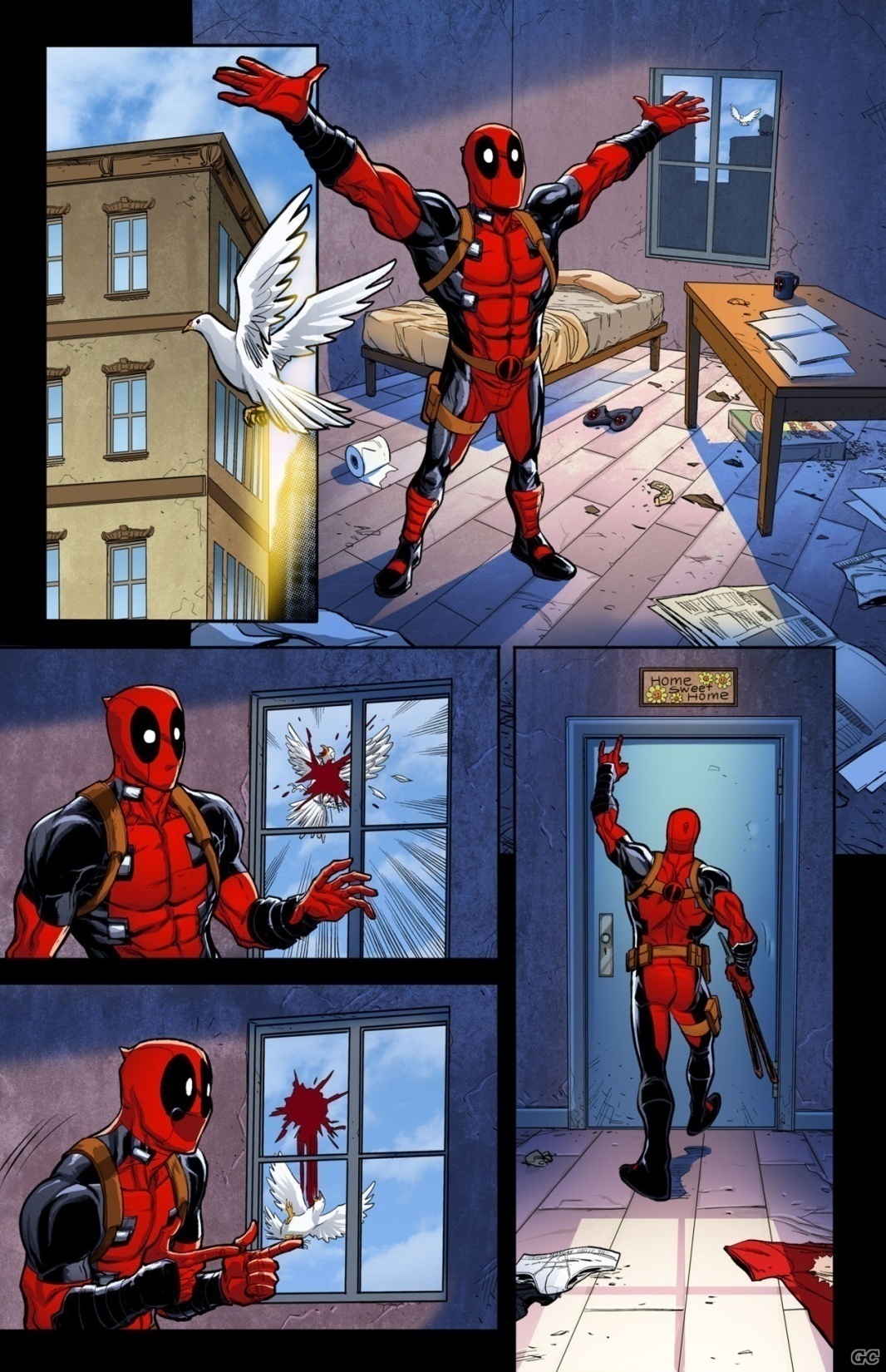 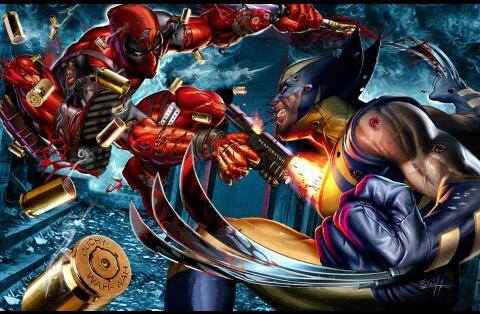 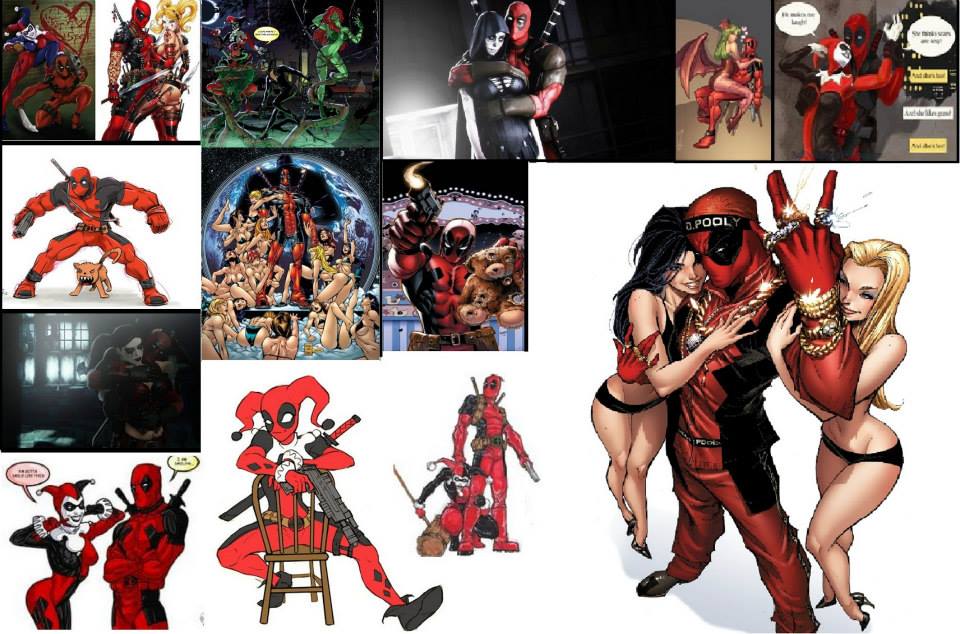 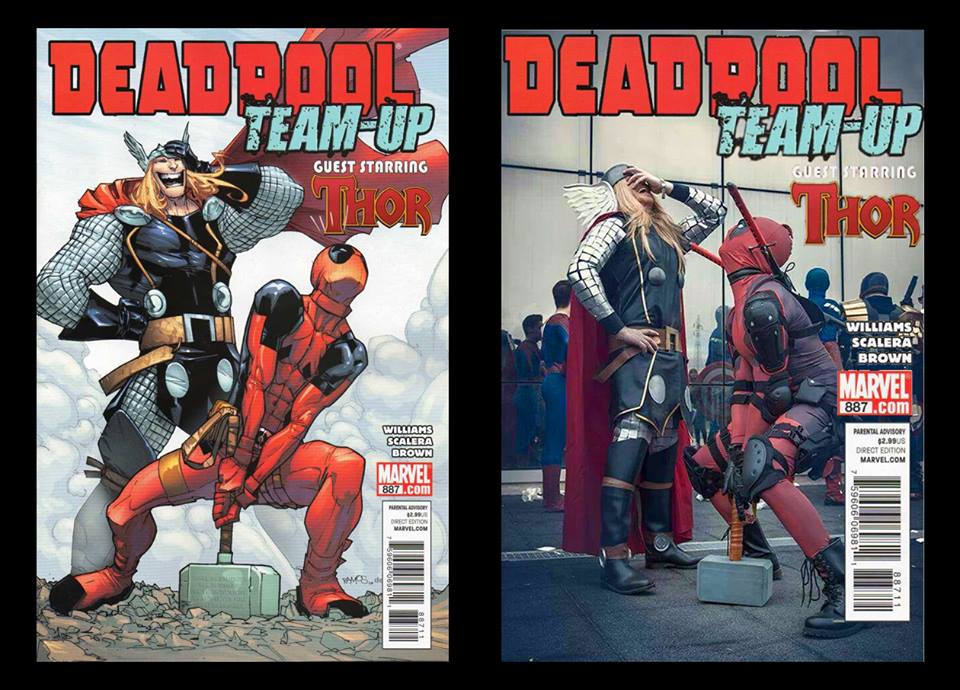 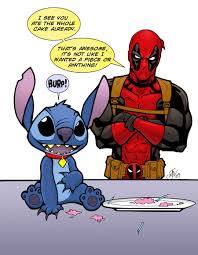 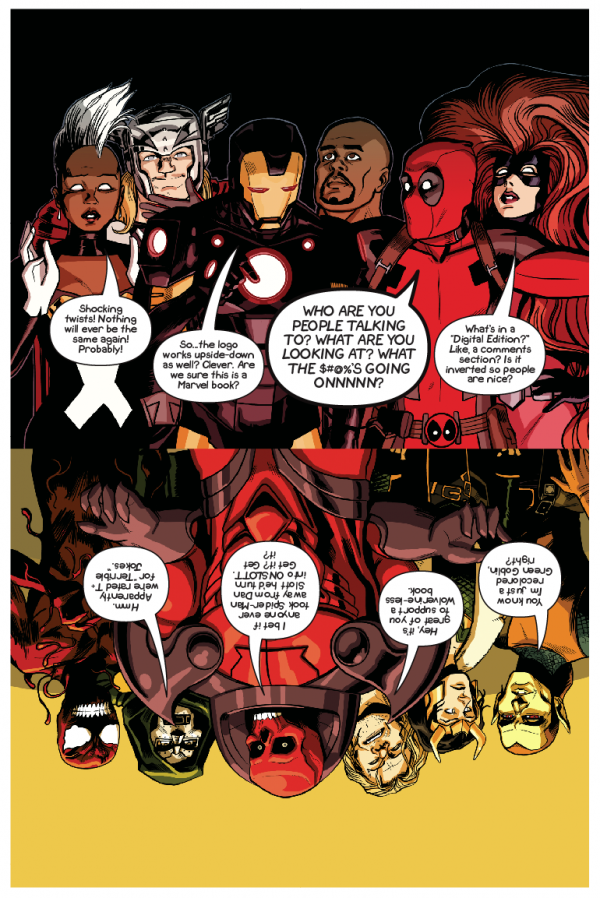 Για να ενθαρρύνουν τους νέους στη συνεργατικότητα, στην αλληλεγγύη, στην αλληλοβοήθειακαι στο αίσθημα ομαδικότηταςοι μεγάλες εταιρείες κόμικςέκαναν ότι μπορούσαν μέσωστη χρήση των κόμικ χαρακτήρωντων υπερ- ηρώων: τους έβαζαννα σχηματίζουν συμμαχίες,ομάδες και οργανώσεις. Τέτοιεςήταν οι Avengers, Inhumans,Guardian of Galaxy,  Justice League,Teen Titans,Suicide Squad,Fantastic Four,West Coast Avengerse.c.t.
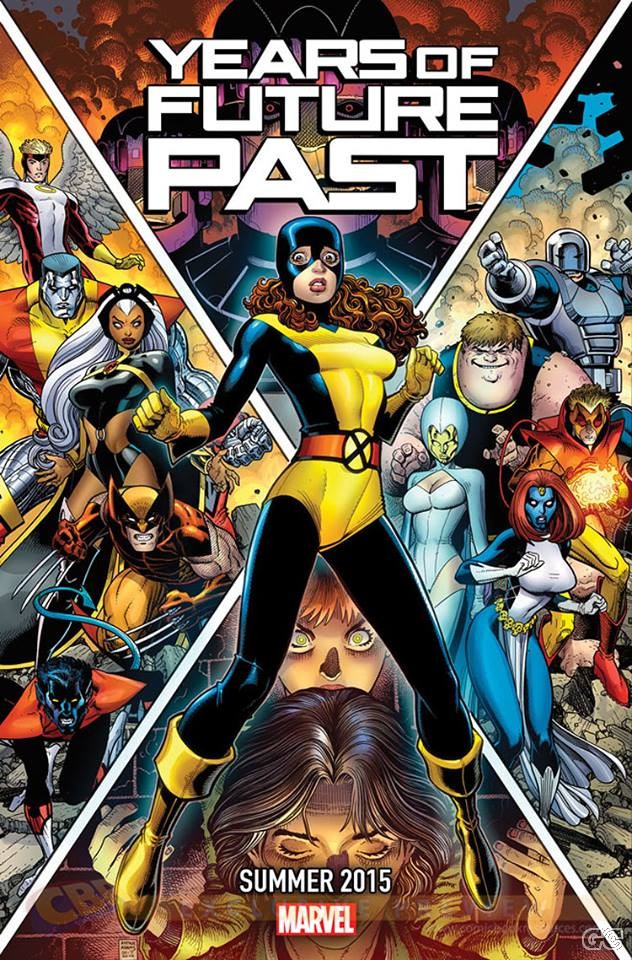 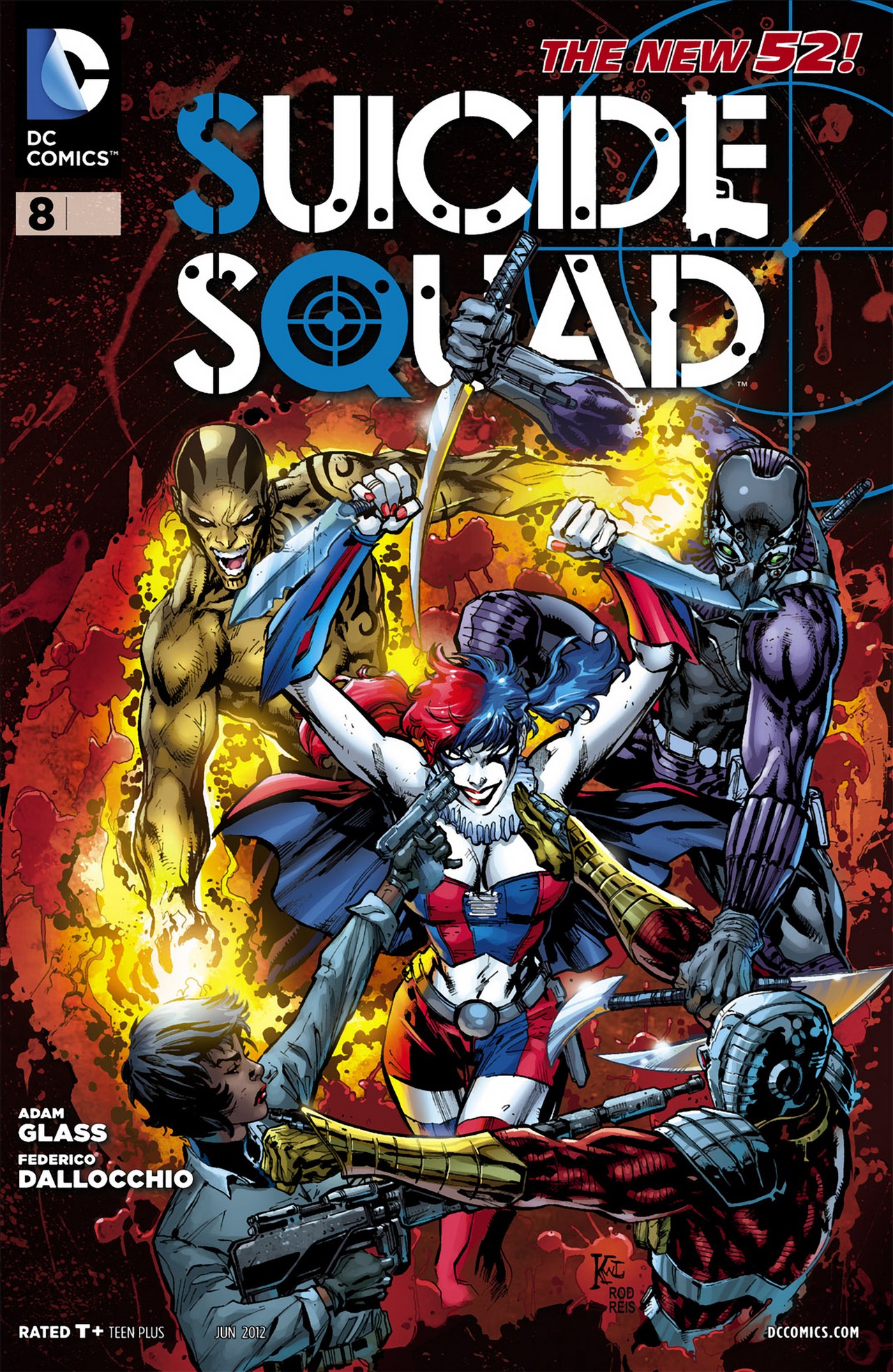 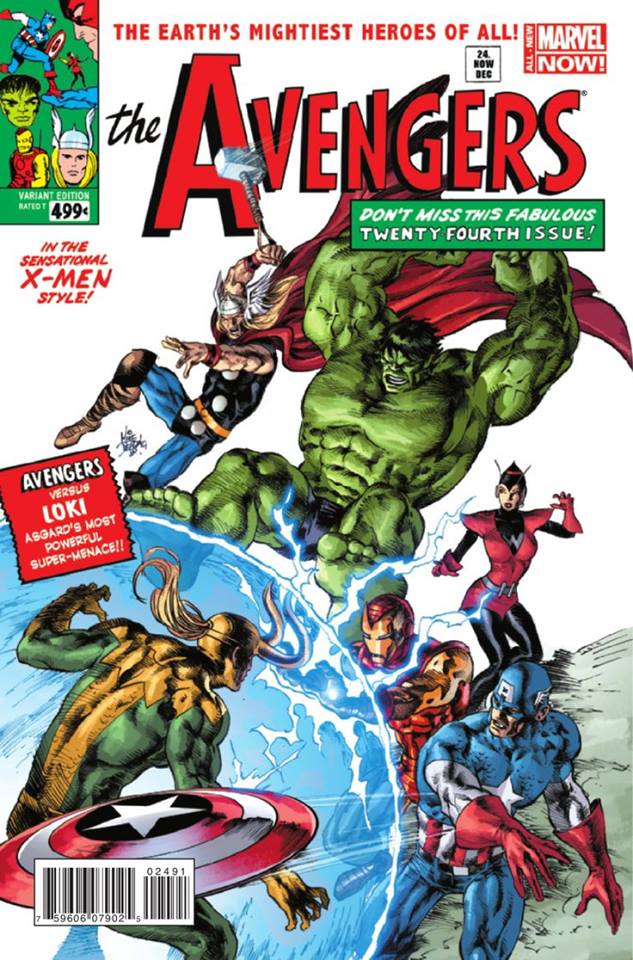 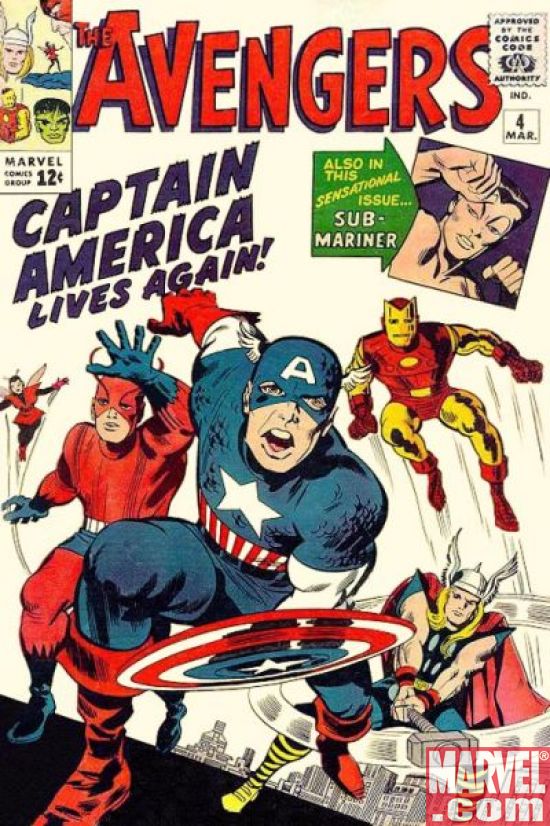 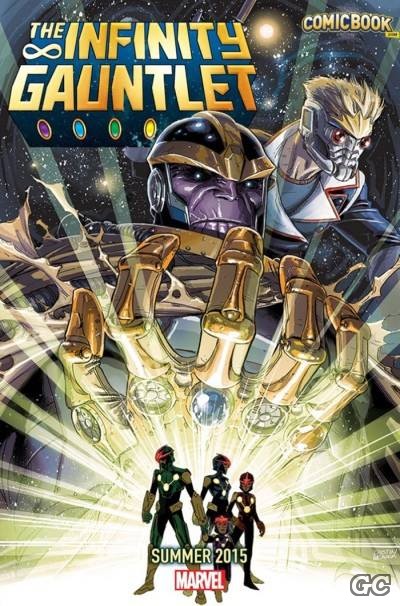 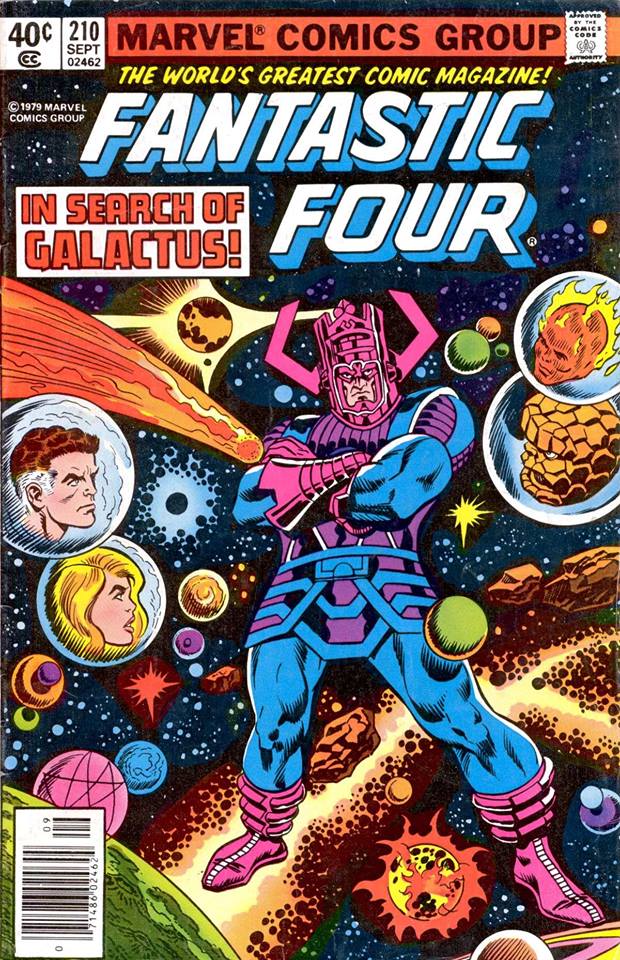 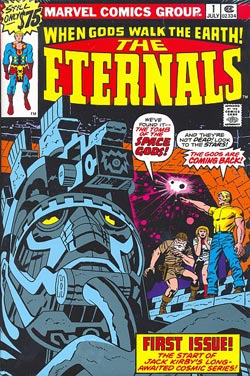 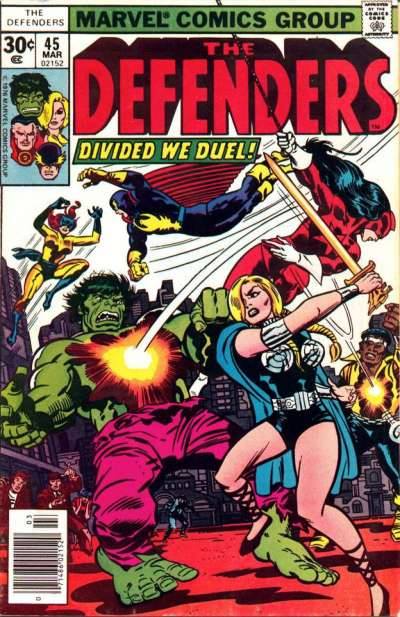 Ενώ ο χάρτης των εταιρειών παραγωγής υπερηρωϊκών κόμικς στις Η.Π.Α. παρουσιάζει μια πληθώρα αυτών, εντούτοις μόνο δύο θεωρούνται «υπερδυνάμεις» του χώρου: η MARVEL και η D.C., έπονται οι VERTIGO, IMAGE, ECLIPSE, CHARLTON και η DARK HORSE που έχουν μεν παρουσιάσει εδώ και μερικές δεκαετίες τις δικές τους υπερηρωϊκές εκδοχές –μερικές με σημαντική επιτυχία στο ευρύ κοινό, μερικές όχι με αποτέλεσμα σήμερα να θεωρούνται λησμονημένοι.
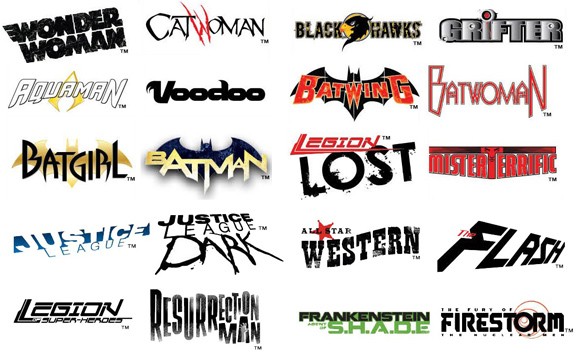 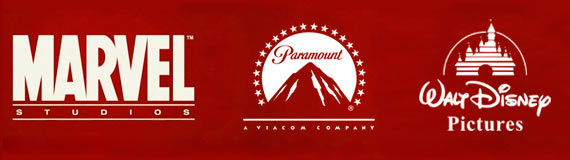 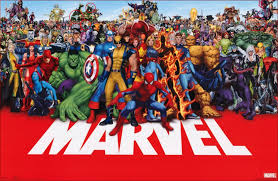 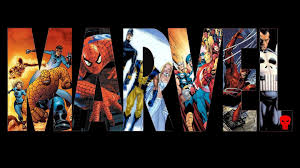 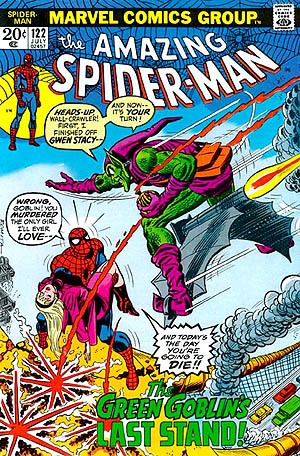 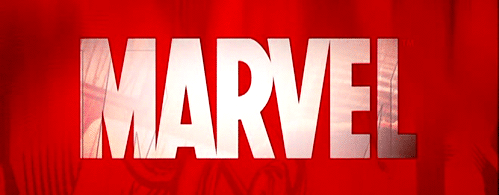 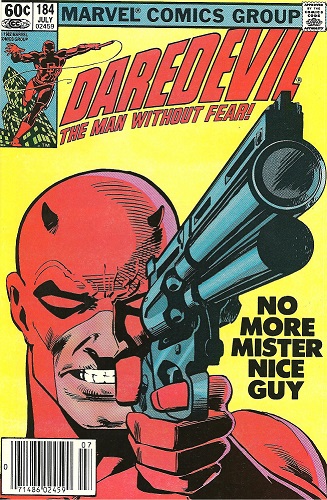 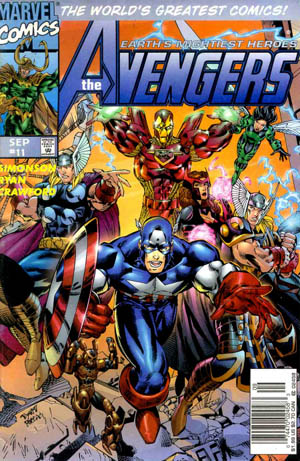 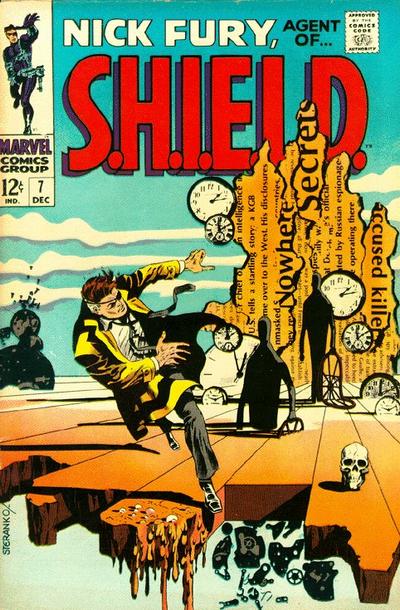 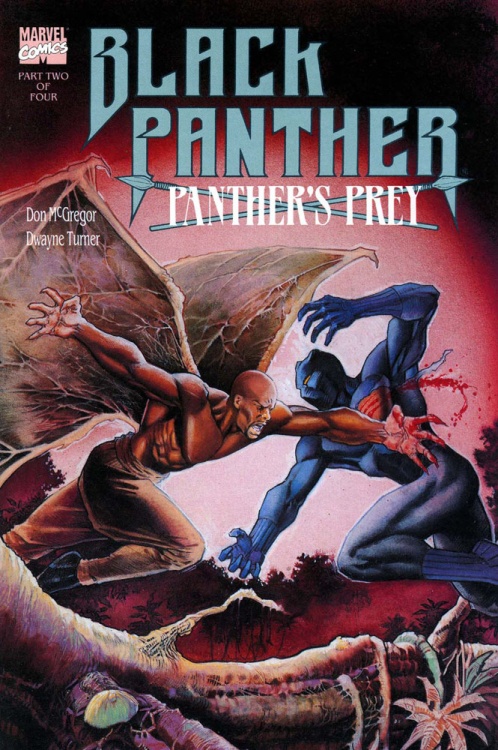 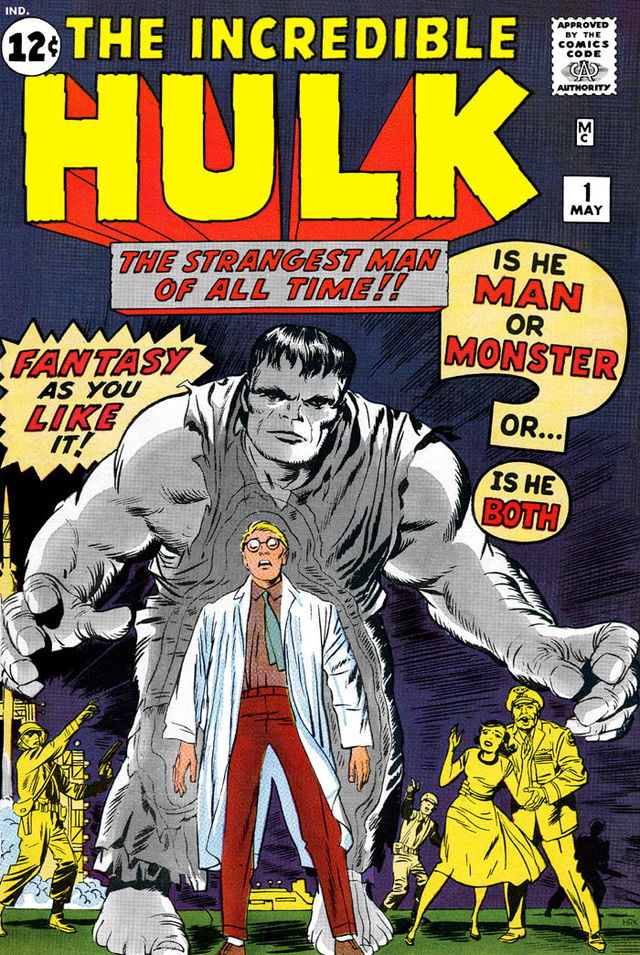 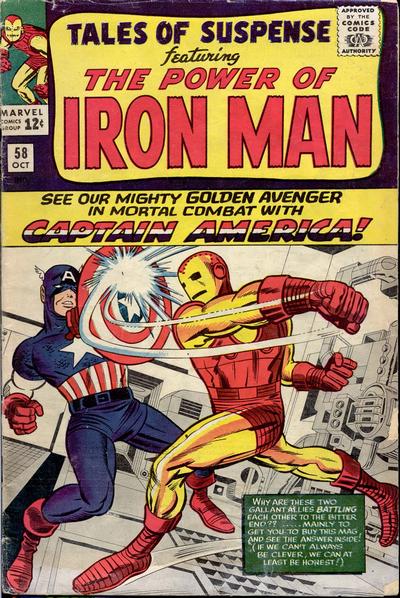 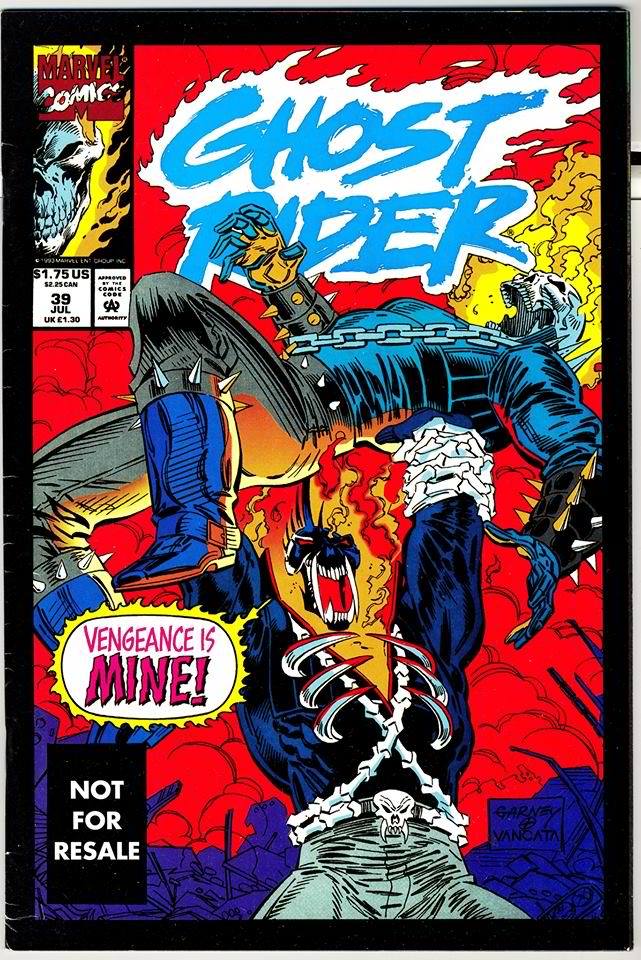 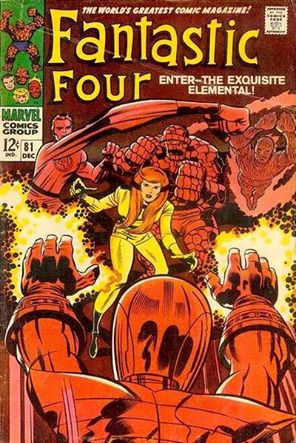 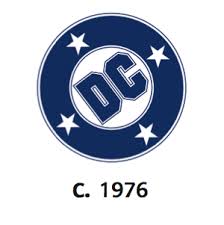 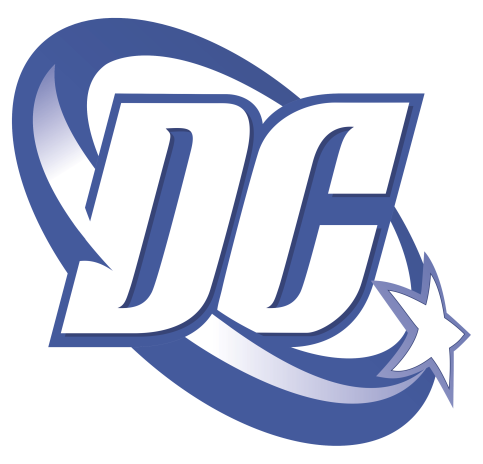 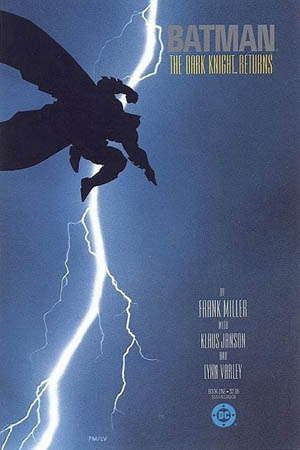 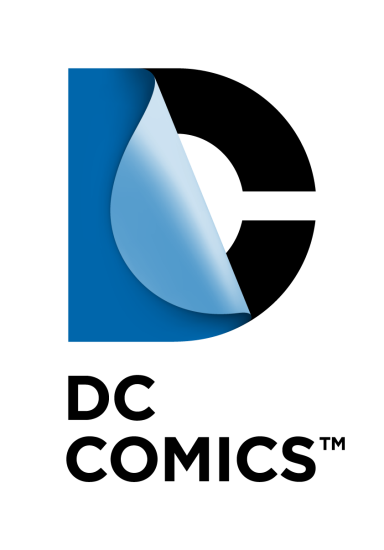 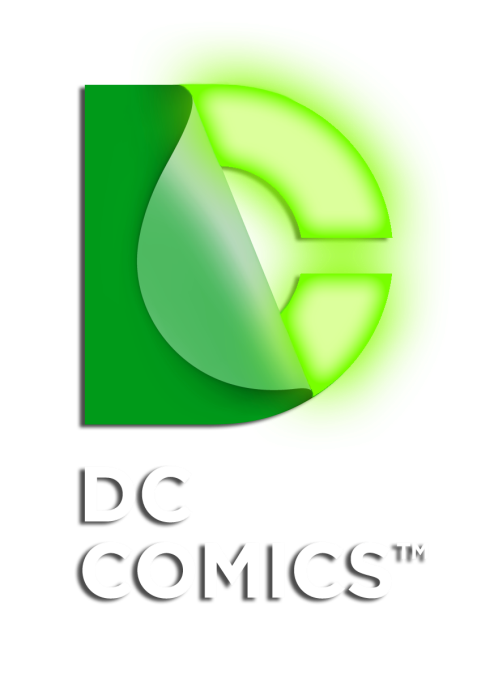 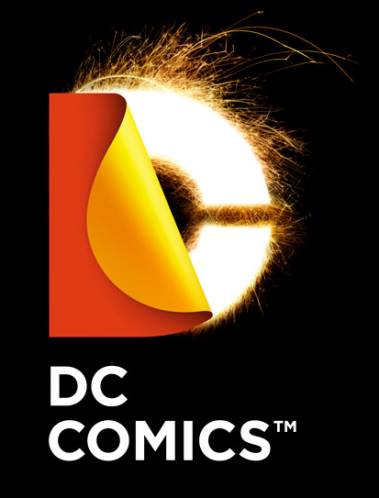 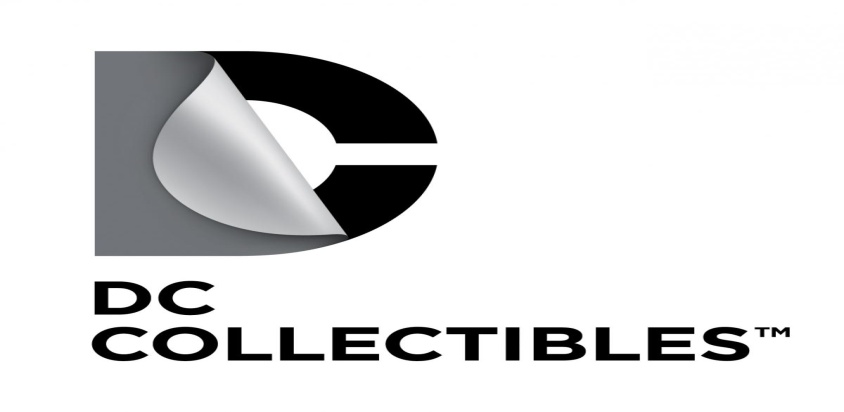 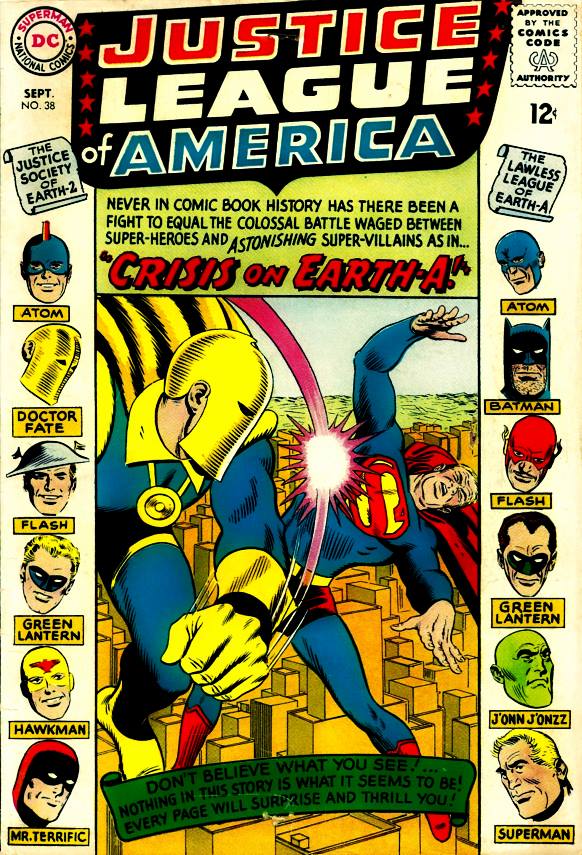 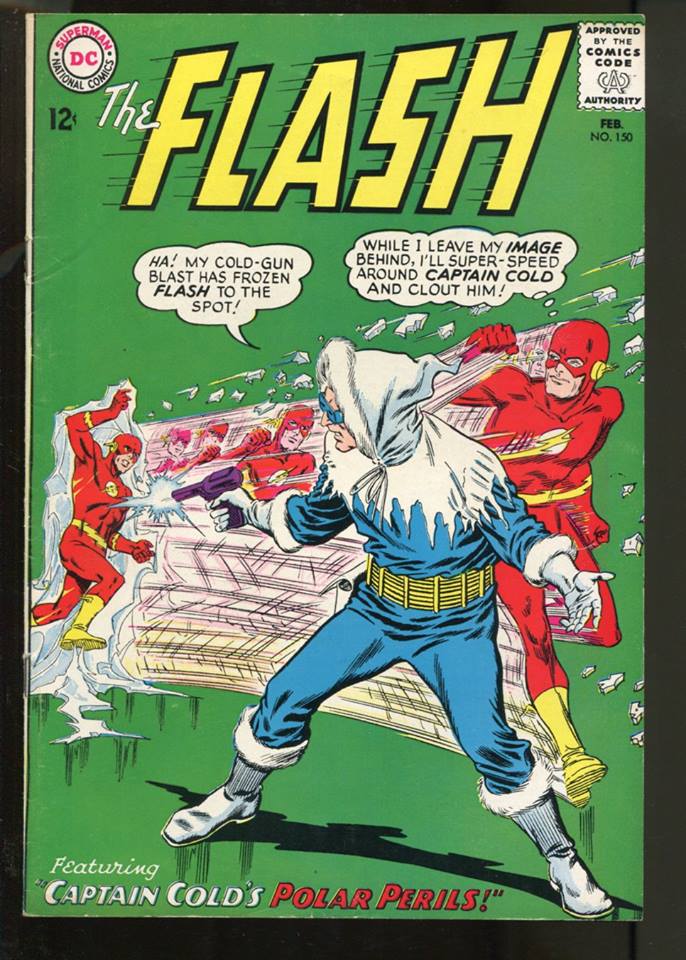 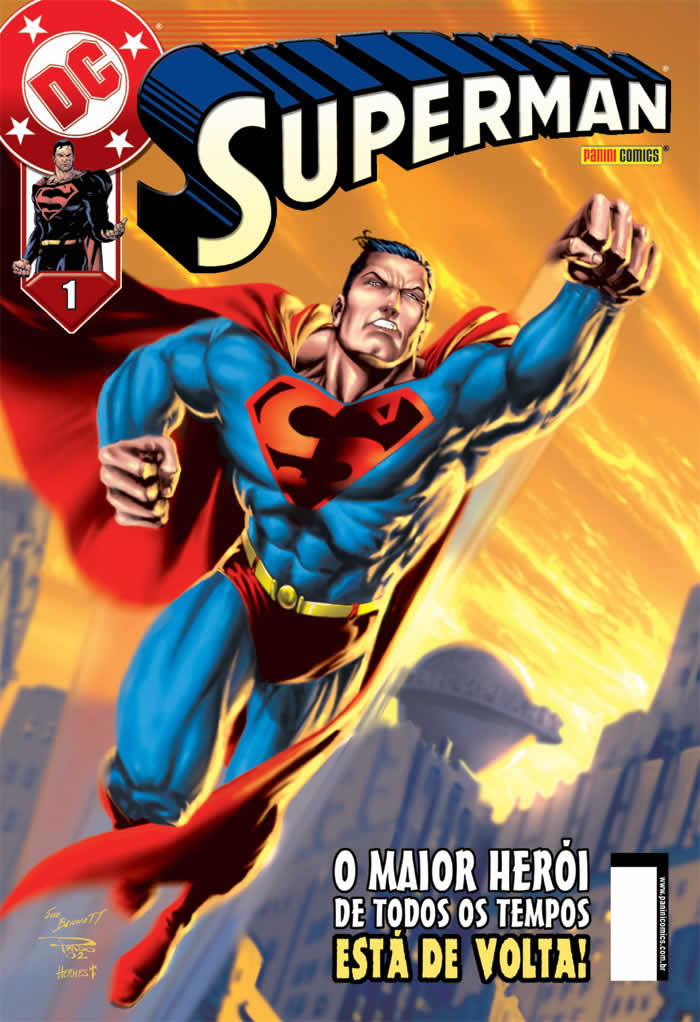 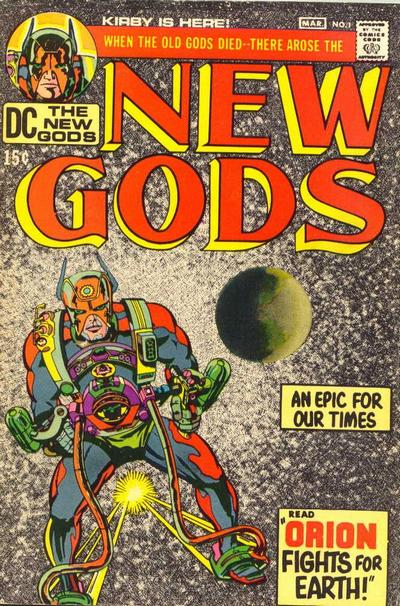 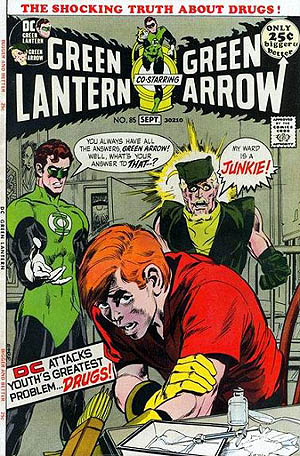 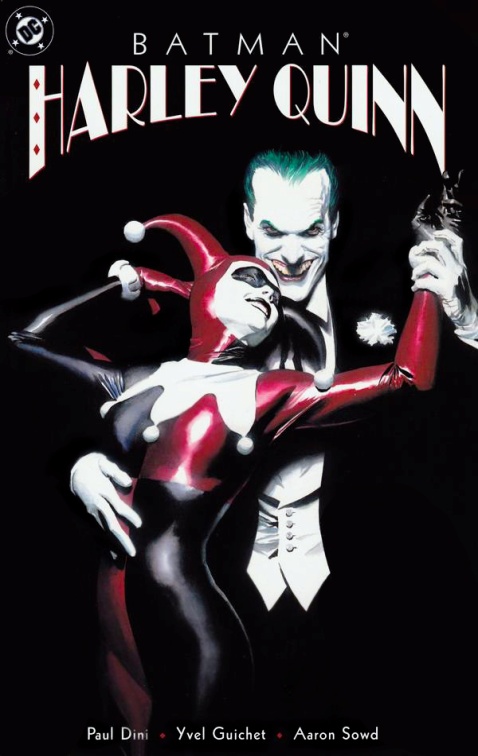 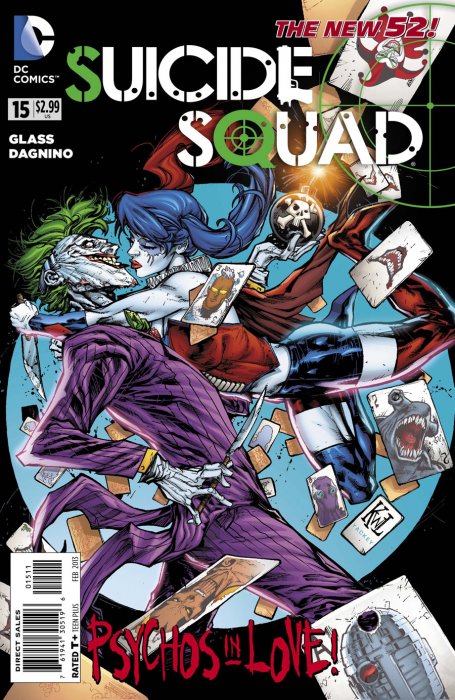 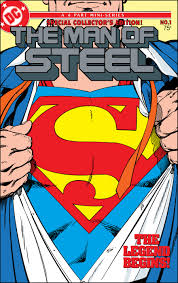 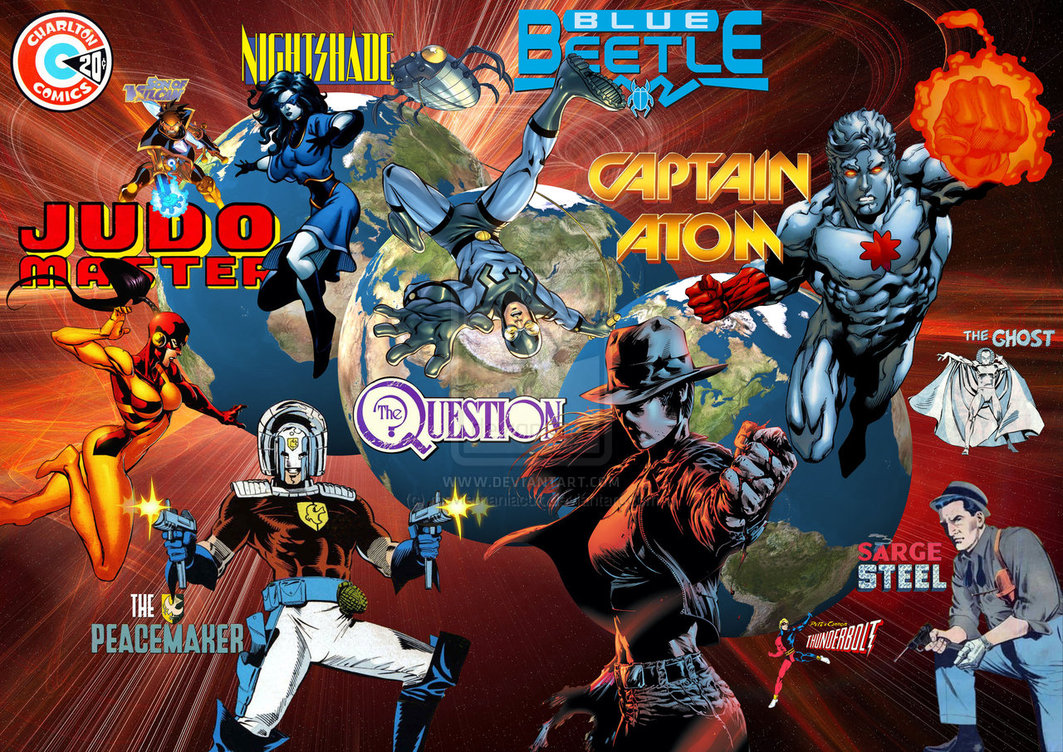 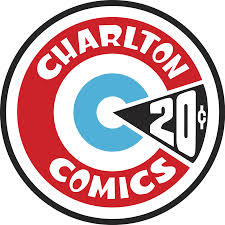 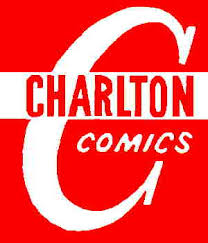 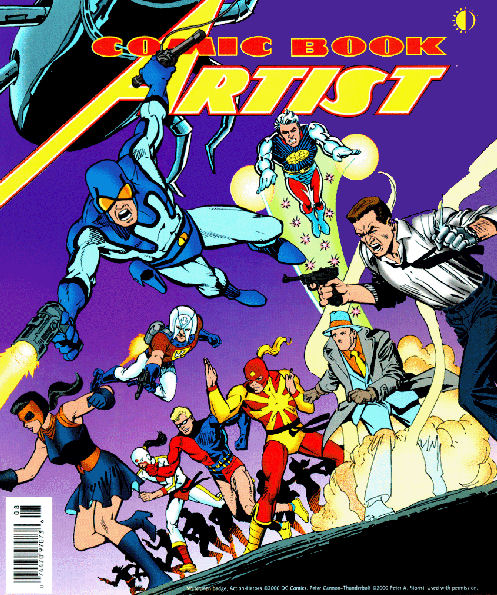 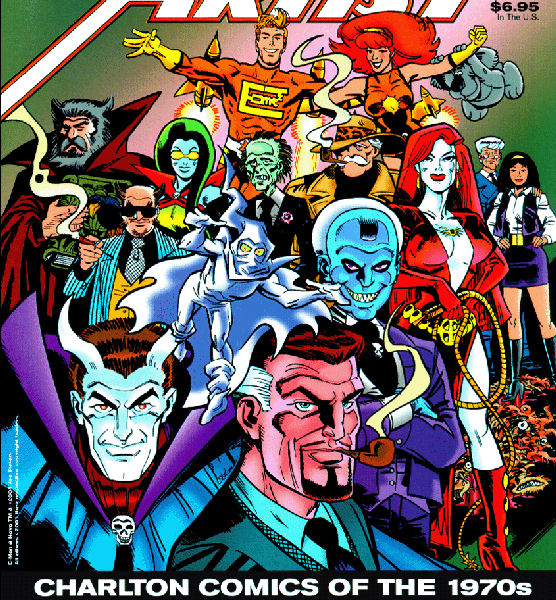 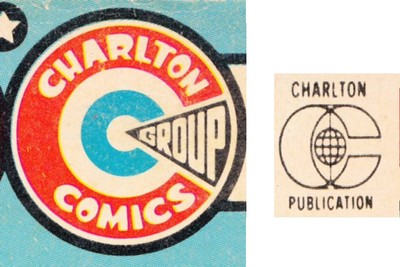 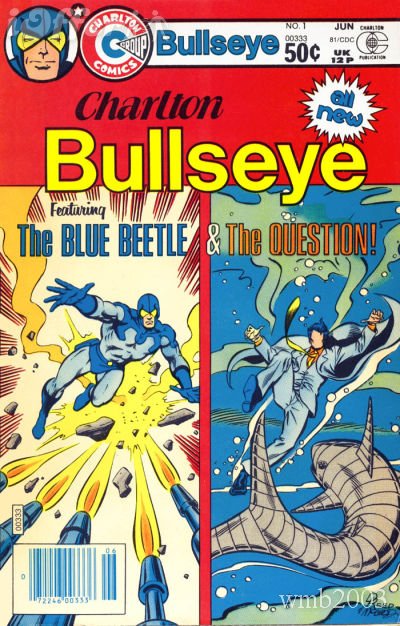 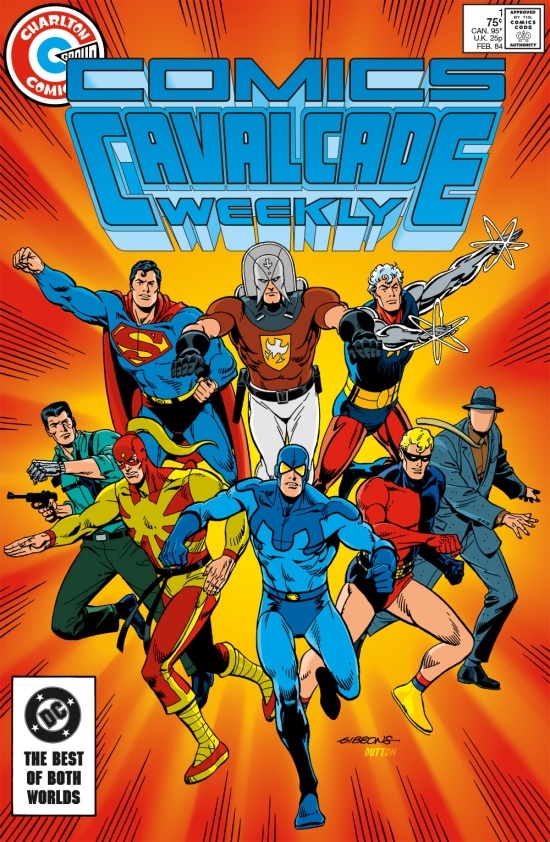 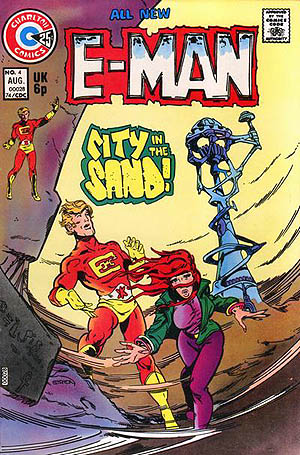 Charlton comics
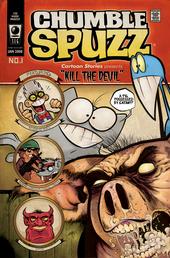 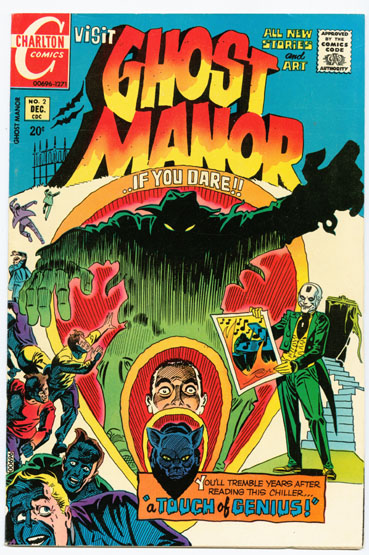 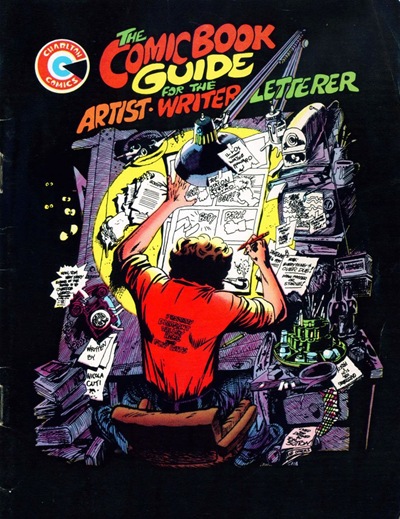 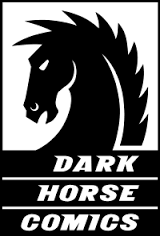 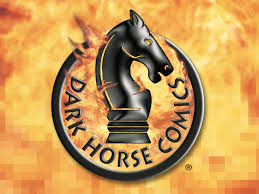 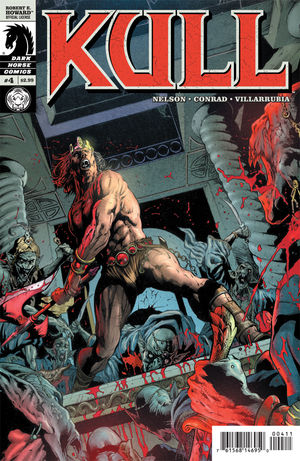 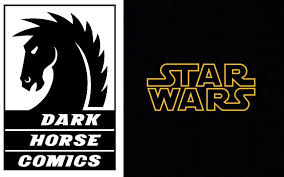 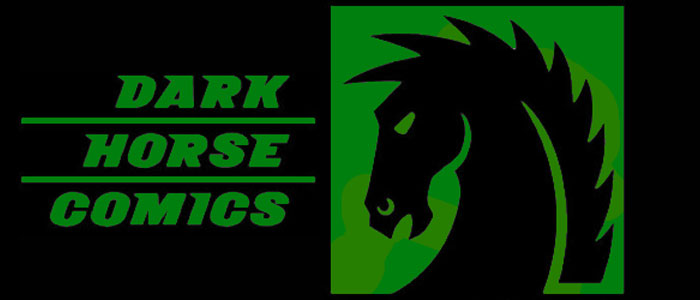 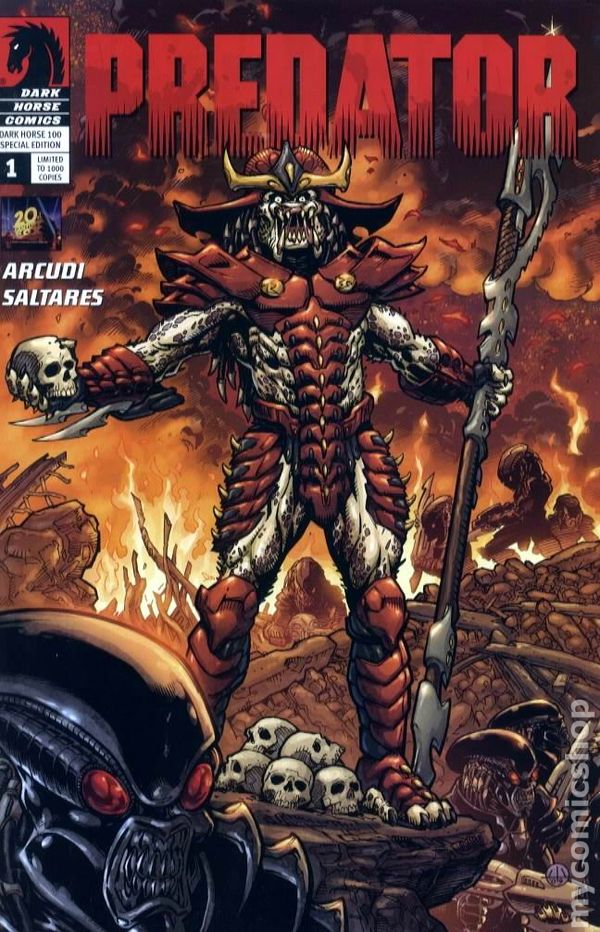 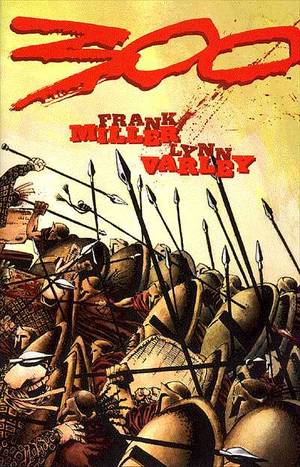 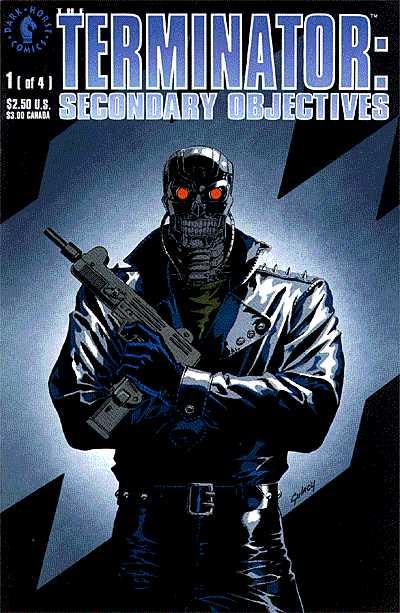 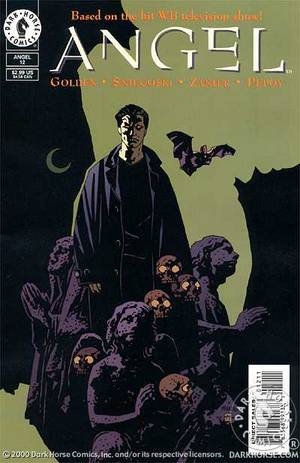 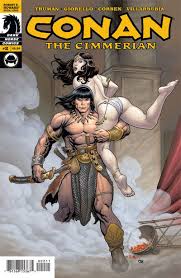 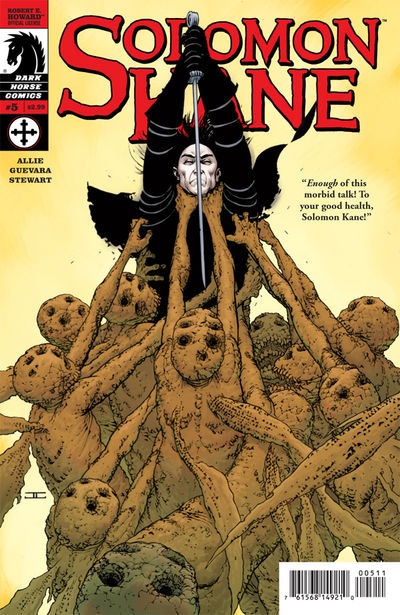 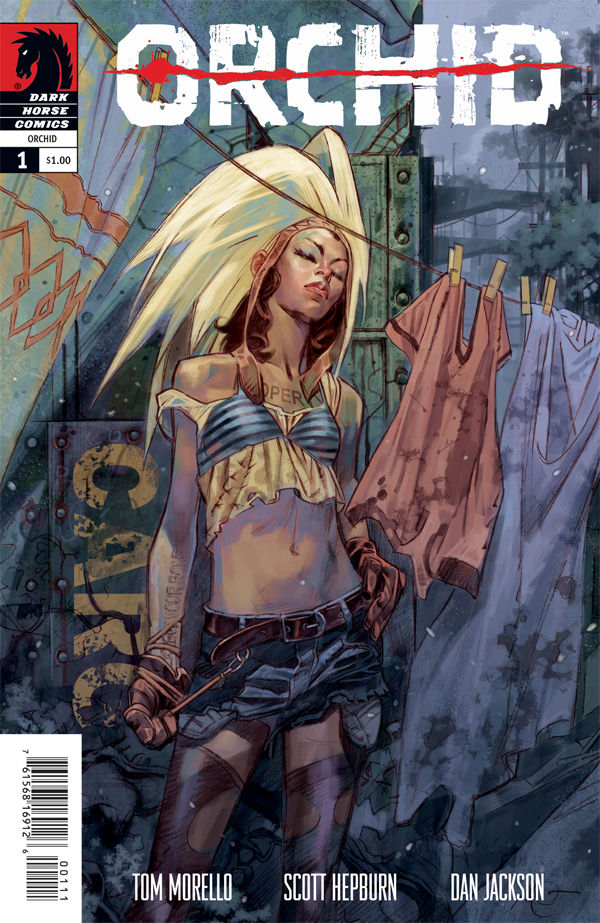 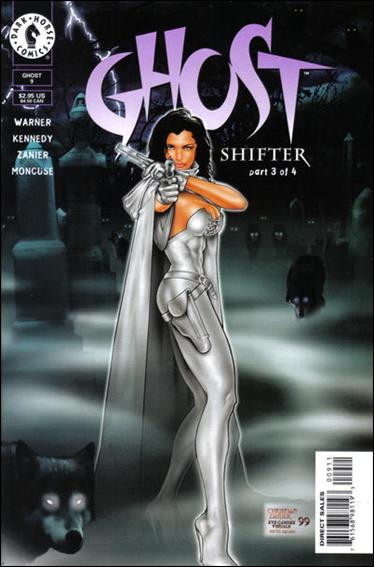 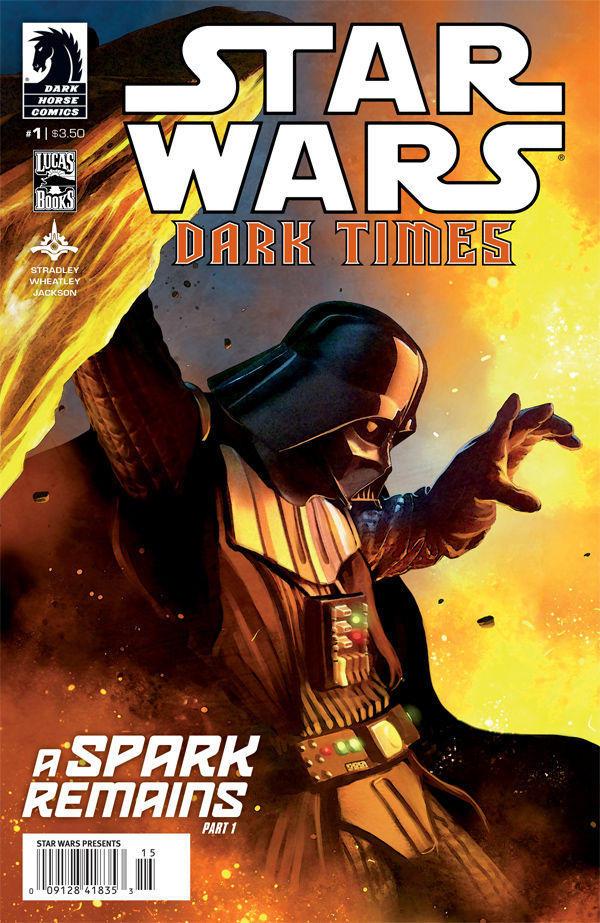 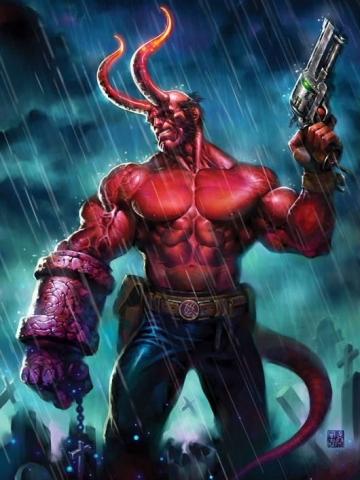 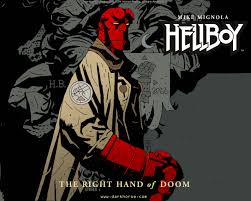 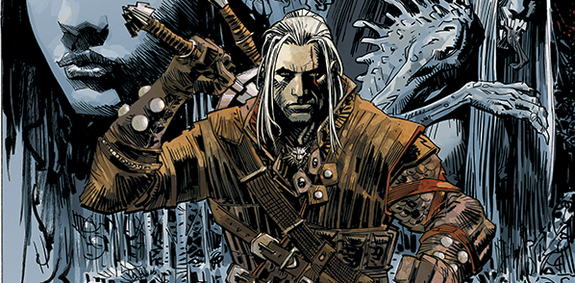 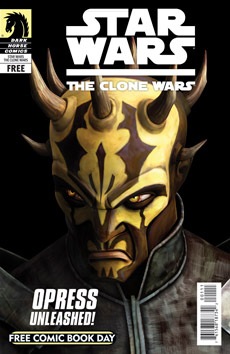 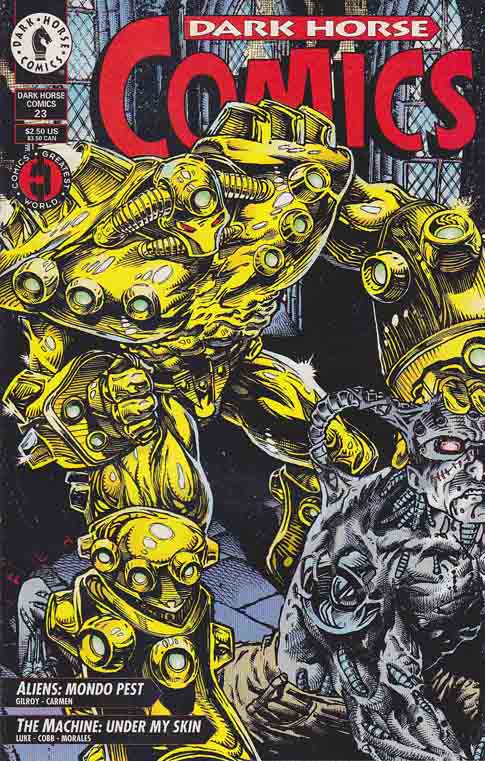 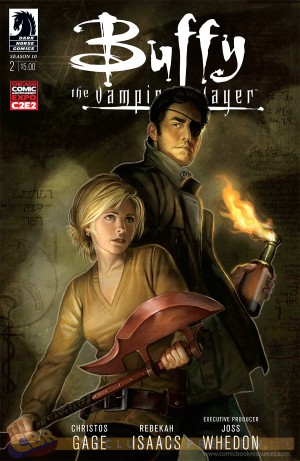 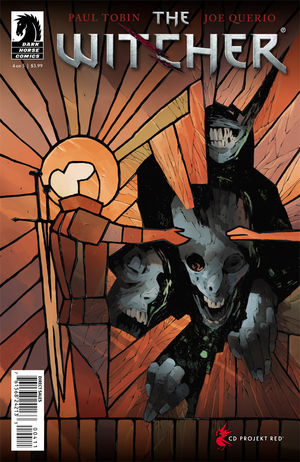 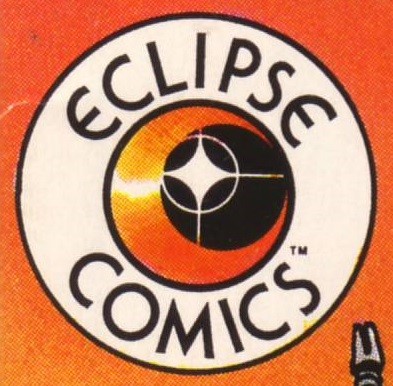 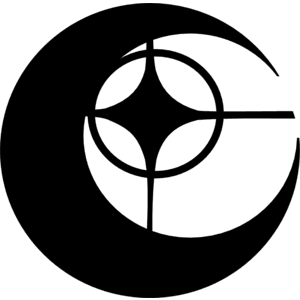 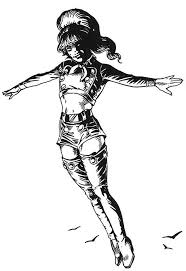 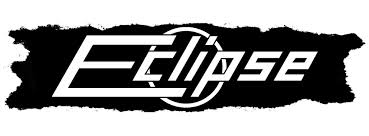 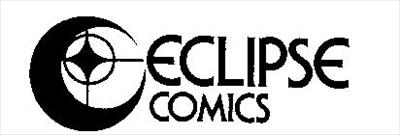 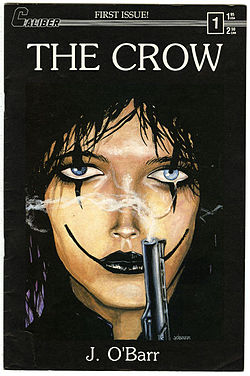 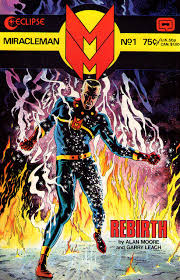 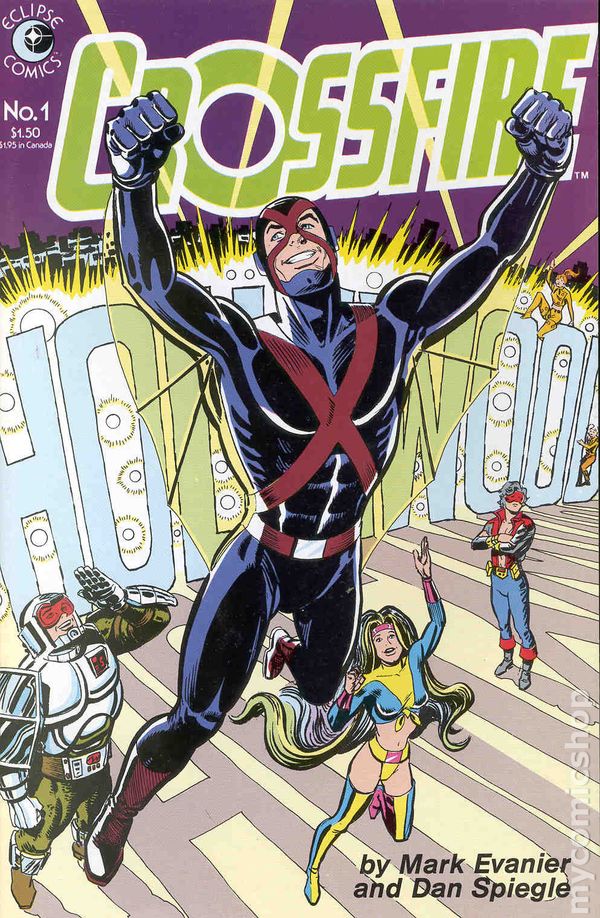 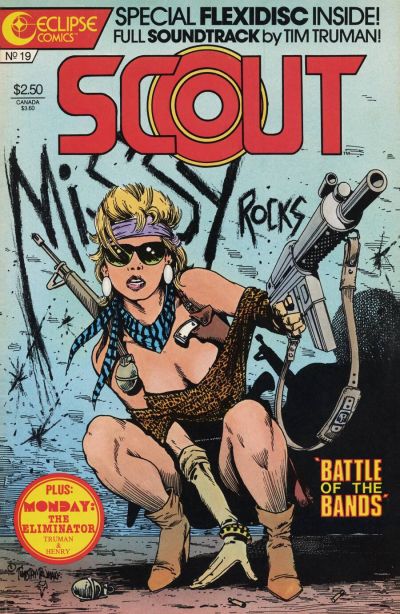 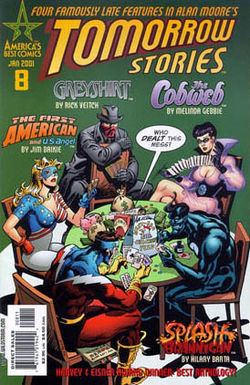 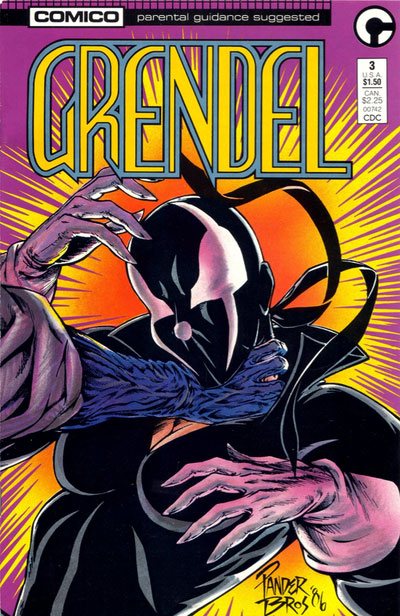 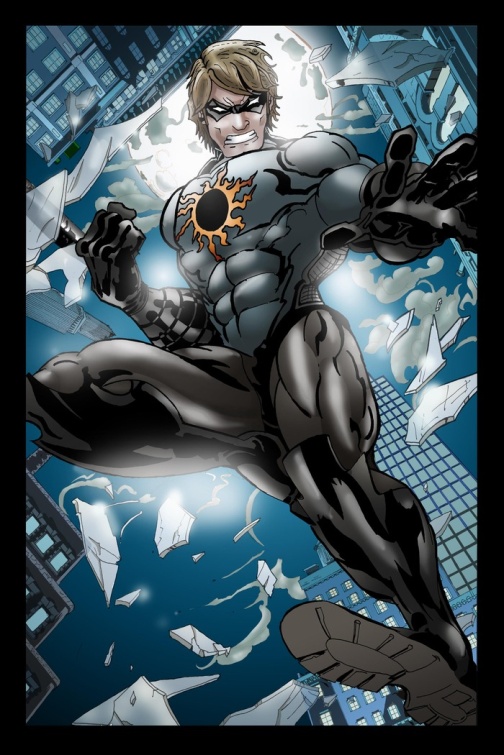 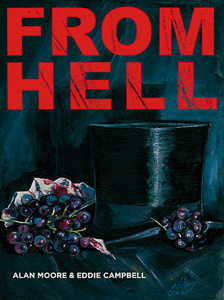 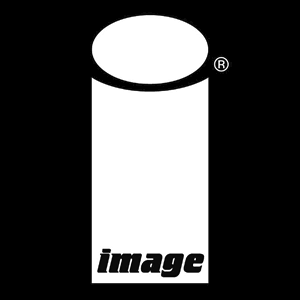 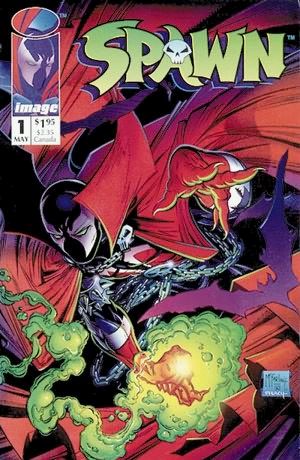 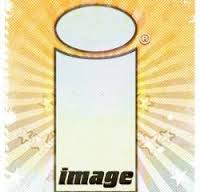 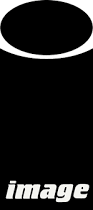 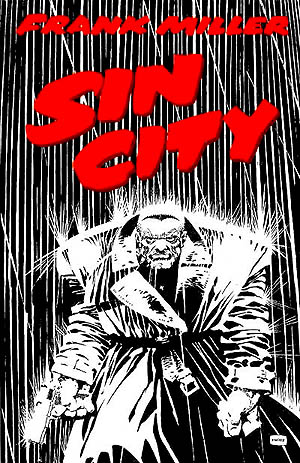 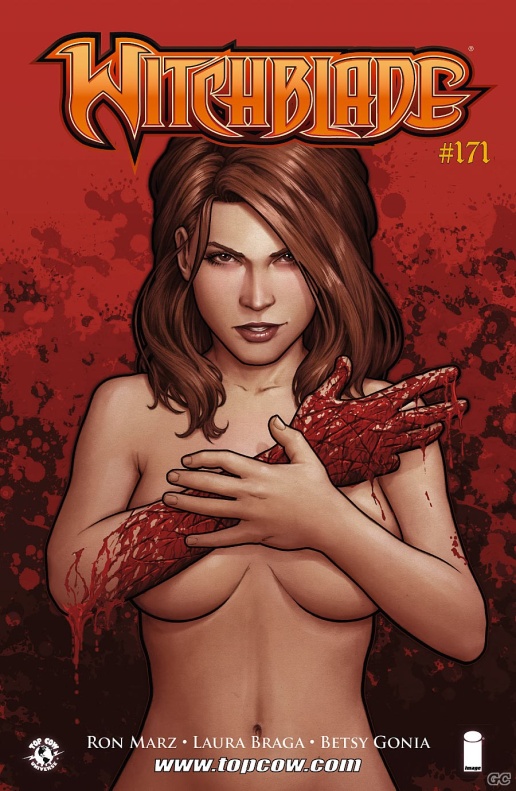 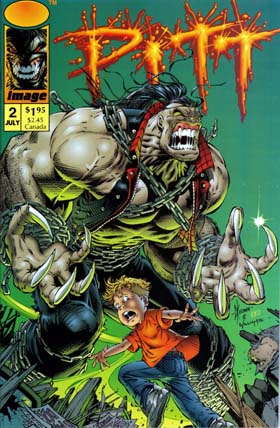 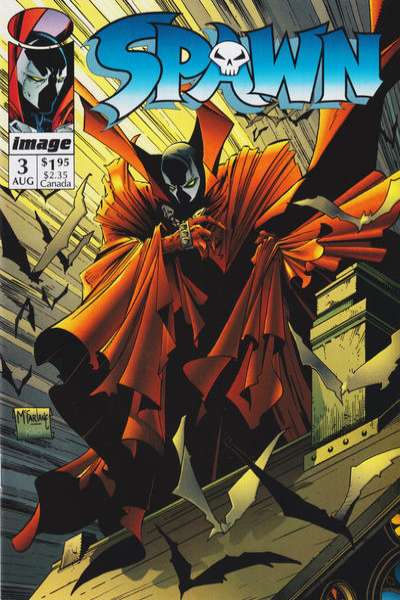 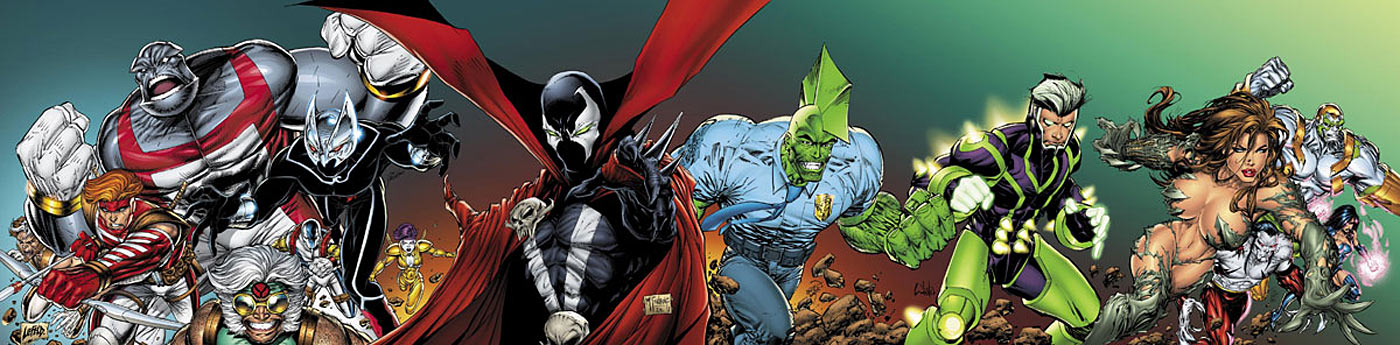 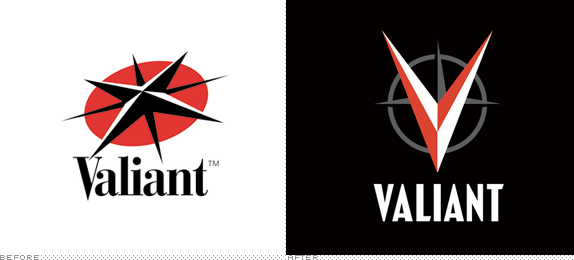 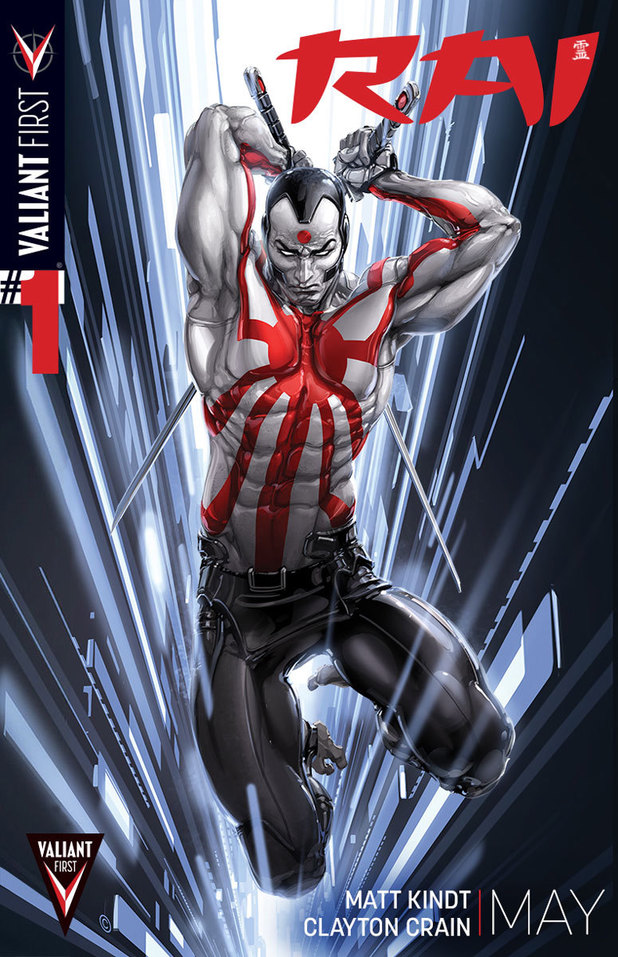 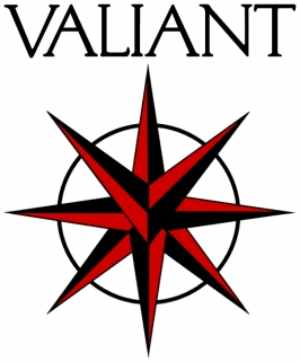 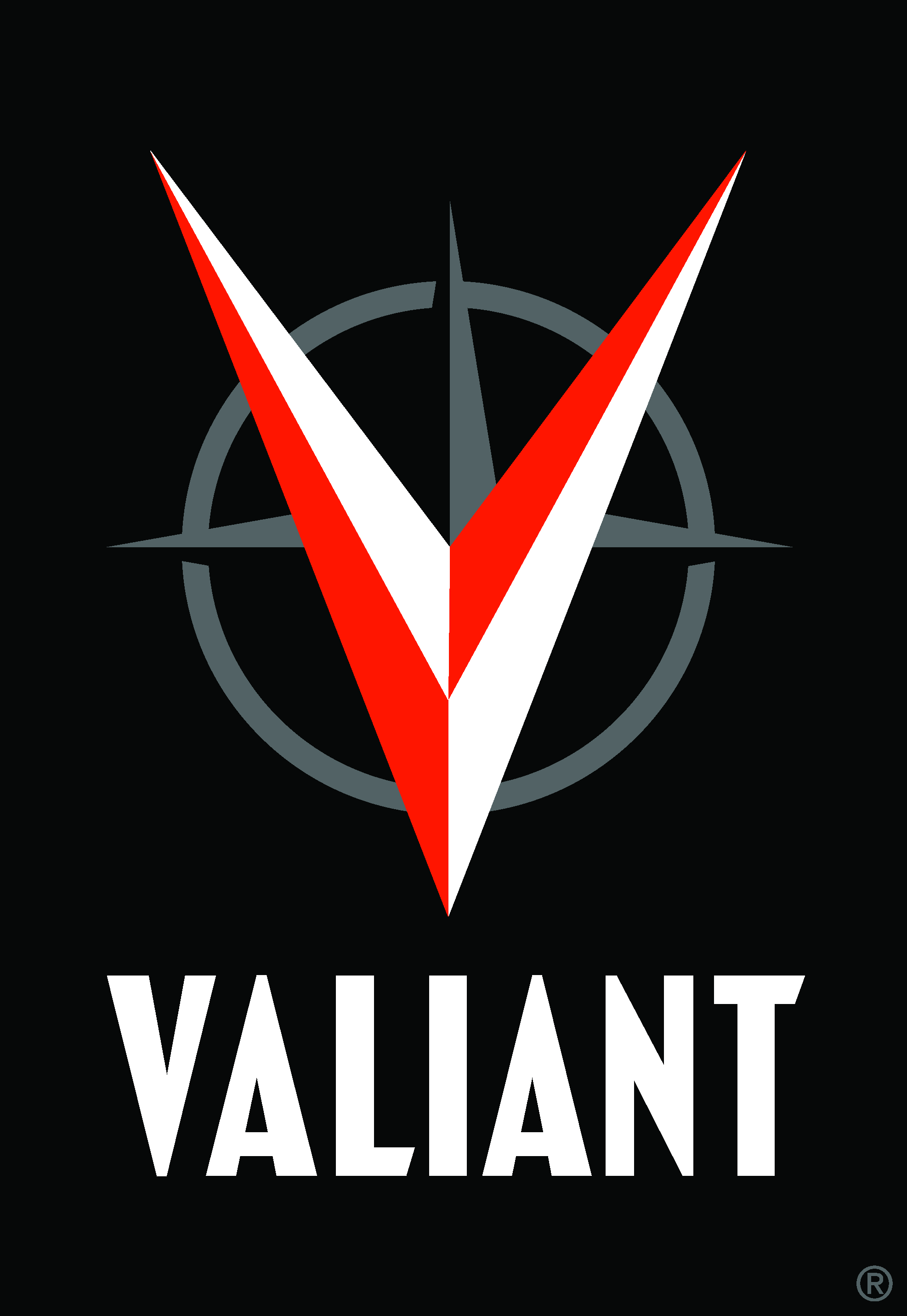 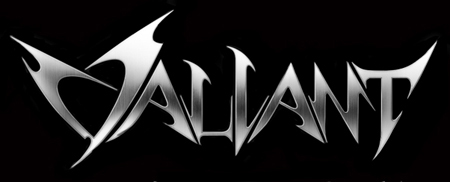 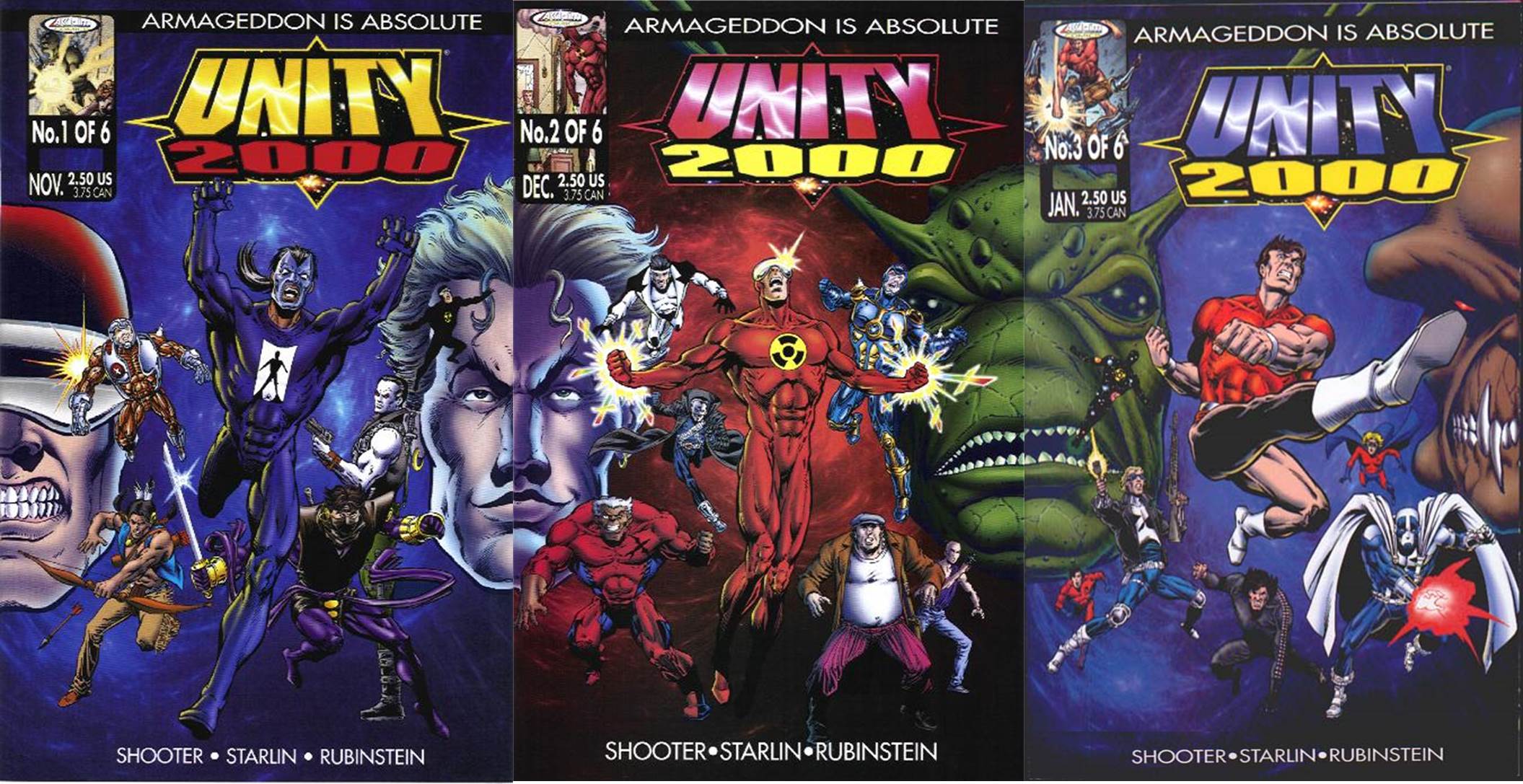 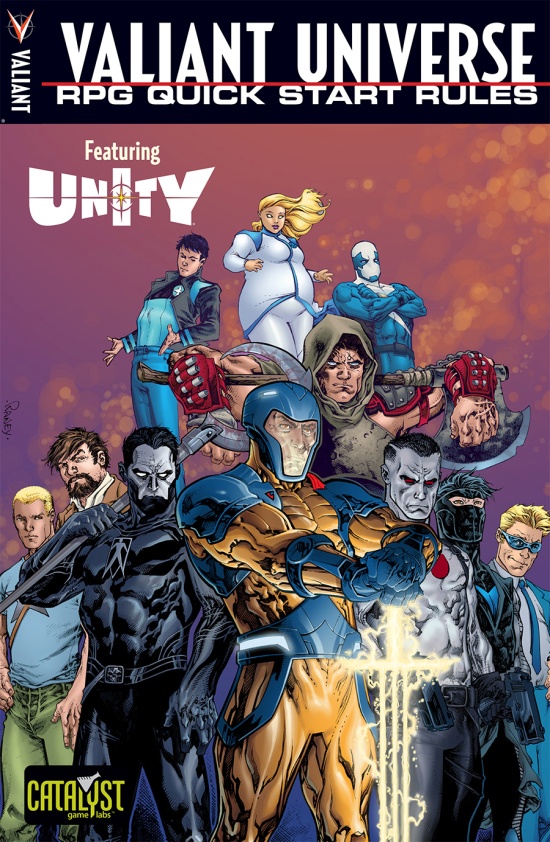 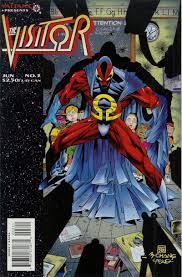 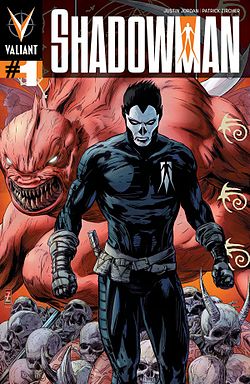 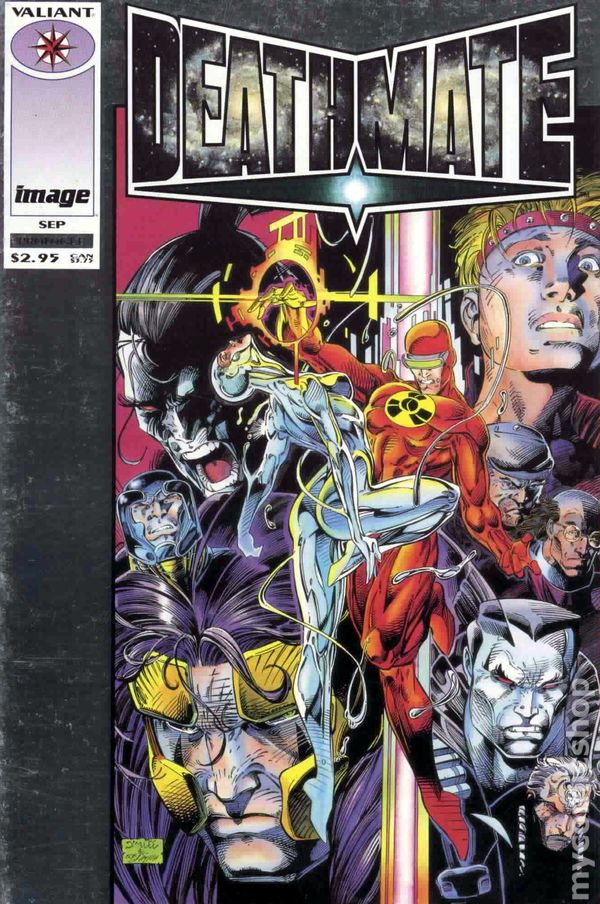 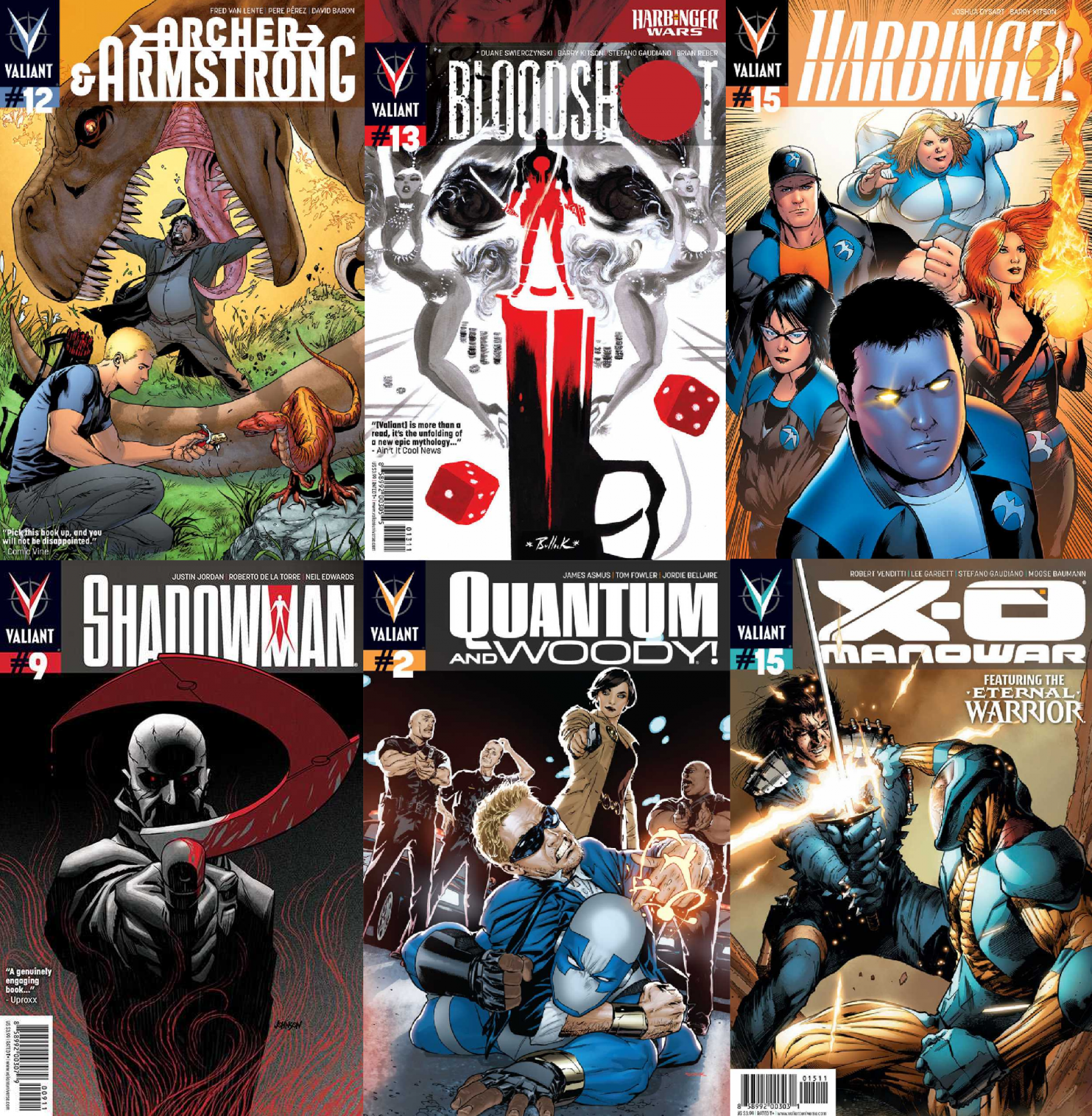 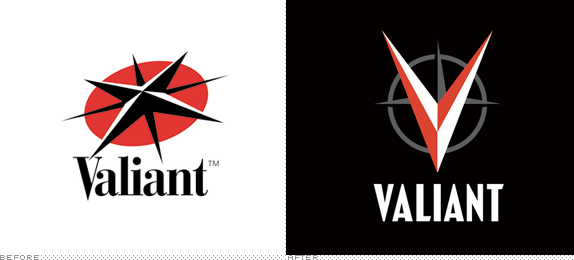 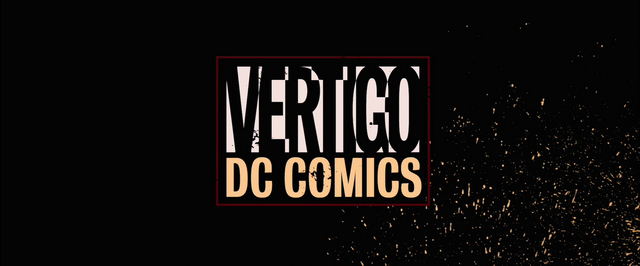 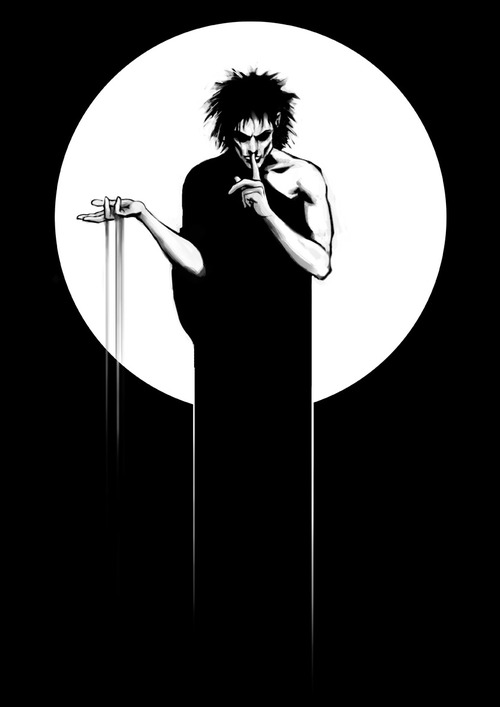 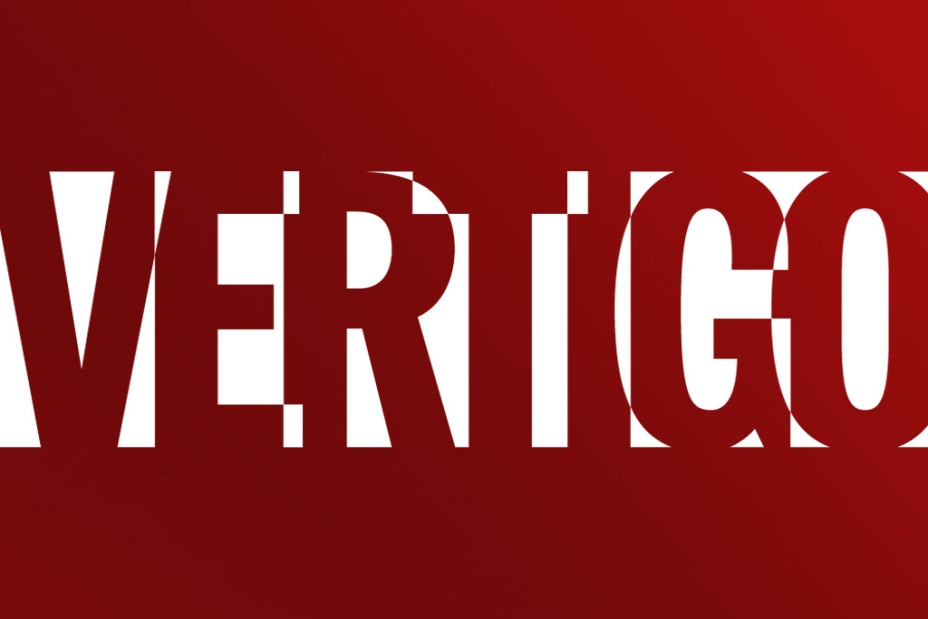 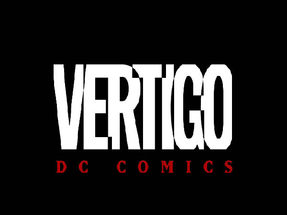 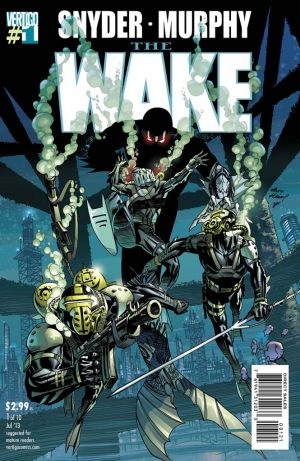 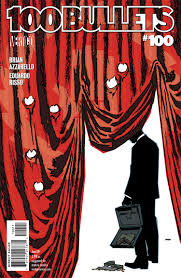 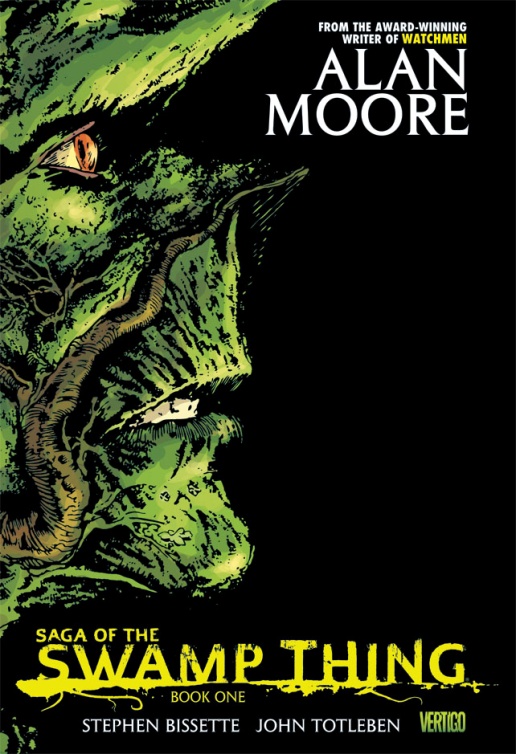 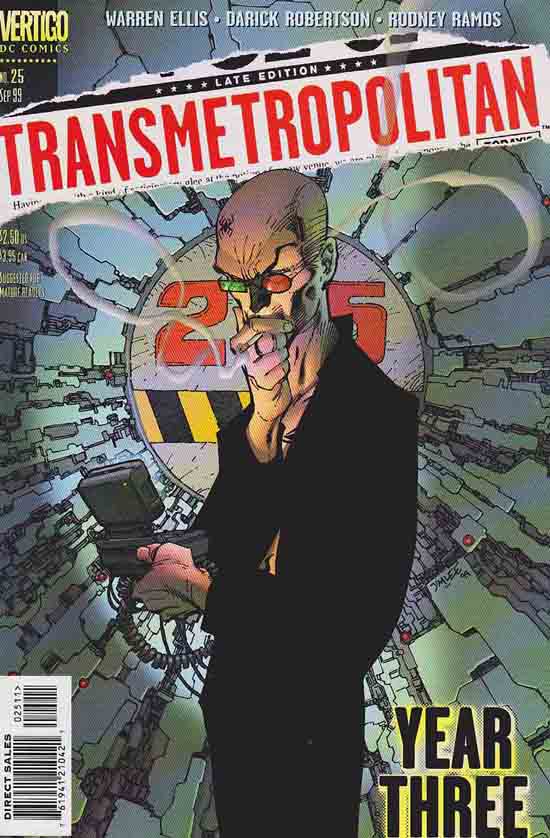 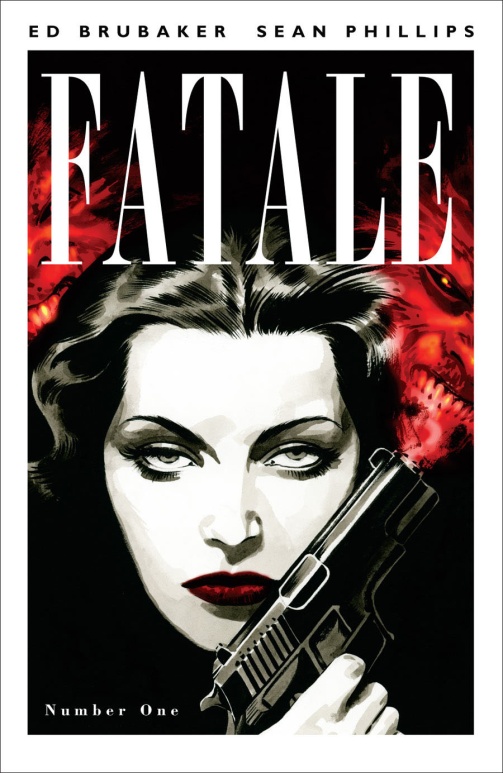 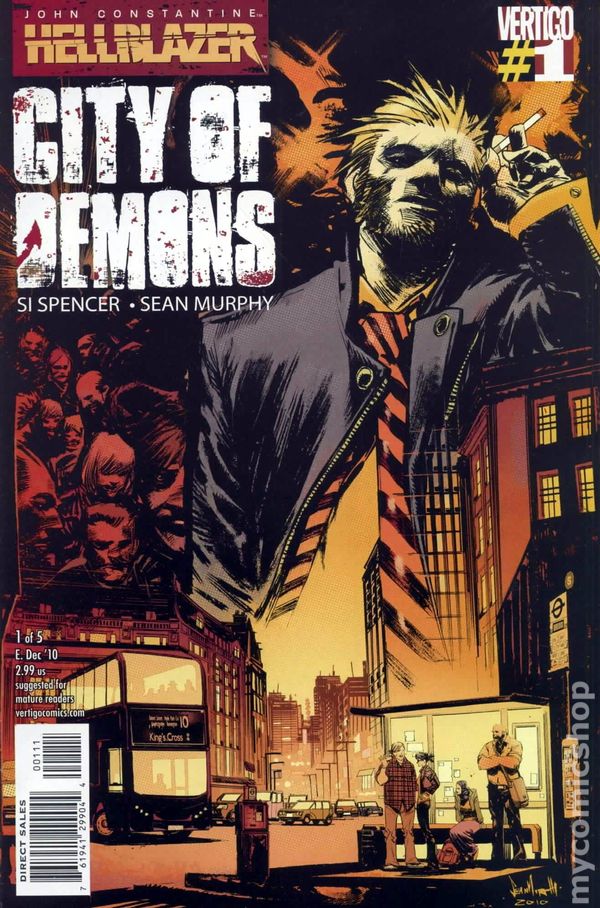 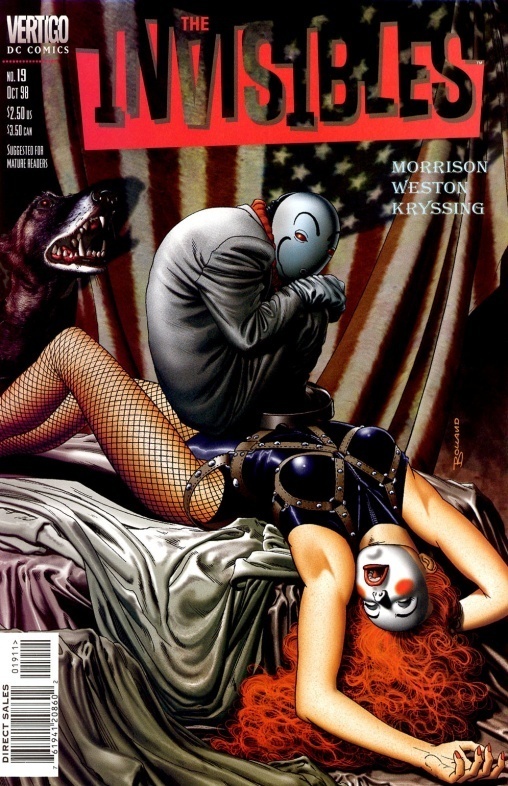 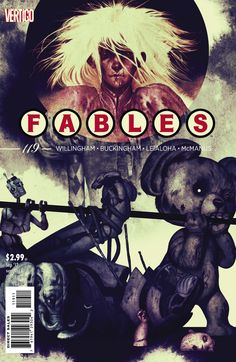 Το γεγονός πως η πλειοψηφία των αμερικανικών κόμικς με σουπερήρωες επιμένουν στην υιοθέτηση μιας σκοτεινής ατμόσφαιρας με villains σκοτεινές, δαιμονικές μορφές στο μπάκγκραουντ τους  οφείλεται πως η πλειονότητα της νεολαίας έλκεται από το μυστήριο, το παράξενο, το εξωπραγματικό, το ονειρικό (ενίοτε και εφιαλτικό) των θεμάτων. Αν ανατρέξουμε στη παγκόσμια λογοτεχνία από την αρχαιότητα έως τα σήμερα, το κεντρικό μοτίβο ήταν ανέκαθεν η αιώνια πάλη ανάμεσα το ΚΑΛΟ και το ΚΑΚΟ, το ΑΓΓΕΛΙΚΟ με το ΔΑΙΜΟΝΙΚΟ, τη ΔΙΚΑΙΟΣΥΝΗ με την ΑΔΙΚΙΑ και το ΕΓΚΛΗΜΑ. Οι νεαροί αναγνώστες πάντοτε αποζητούσαν ήρωες με τους οποίους να μπορούν να «δεθούν», να αναγνωρίσουν σε αυτούς κάτι από τον εαυτό τους και να απολαμβάνουν τις φανταστικές περιπέτειές τους. Αλλά και πάλι, η διαρκής δράση δεν ήταν και ούτε είναι σήμερα, το αποκλειστικό χαρακτηριστικό εκείνων των κόμικς: η ανθρώπινη συμπεριφορά, οι διαπροσωπικές σχέσεις των ηρώων μεταξύ τους (αλλά και με τους θνητούς –απλούς ανθρώπους)  και τα ποικίλα συναισθηματικά προβλήματά τους, πάντοτε απασχολούσαν τόσο τους σεναριογράφους όσο και τους σχεδιαστές τους…
…φυσικά, η αμερικανική σκηνή των υπερηρωϊκών κόμικς, δεν θα μπορούσε να μην επηρεαστεί και από τις μυθολογίες άλλων λαών: ειδικότερα, οι σεναριογράφοι πολλές φορές εμπνεύστηκαν και υιοθέτησαν μορφές και χαρακτήρες του αρχαιοελληνικού πάνθεου. Ο Ηρακλής, ο Θησέας, ο Αχιλλέας, ο θεός του πολέμου Άρης, ο Περσέας, ο Αινείας, η θεά της σοφίας Αθηνά, ο Δίας, ο Ποσειδώνας και σωρό άλλοι γνωστοί και δημοφιλείς χαρακτήρες πραγματοποίησαν την κόμικ εμφάνισή τους ουκ ολίγες φορές στις σελίδες των περιοδικών των μεγάλων εταιρειών κόμικς στις Η.Π.Α..
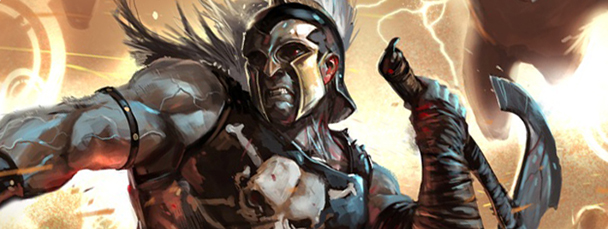 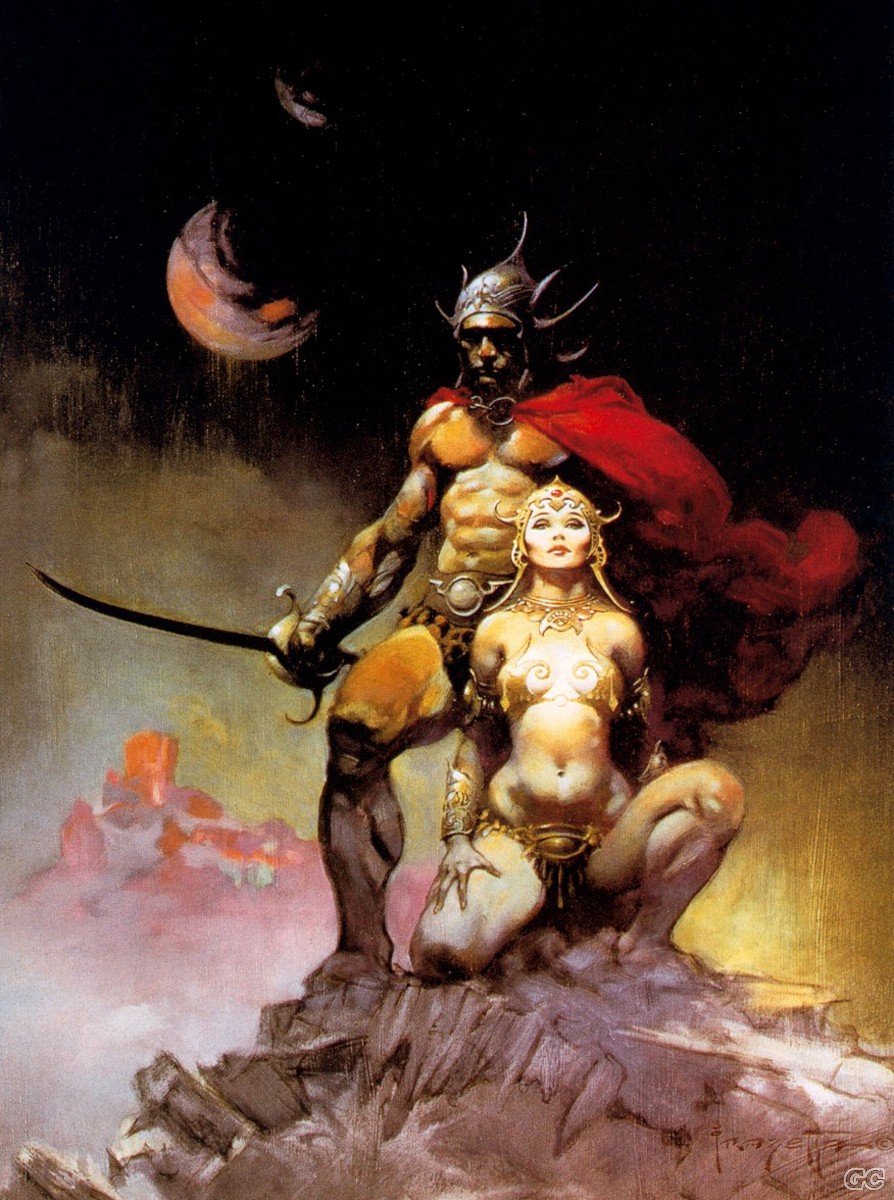 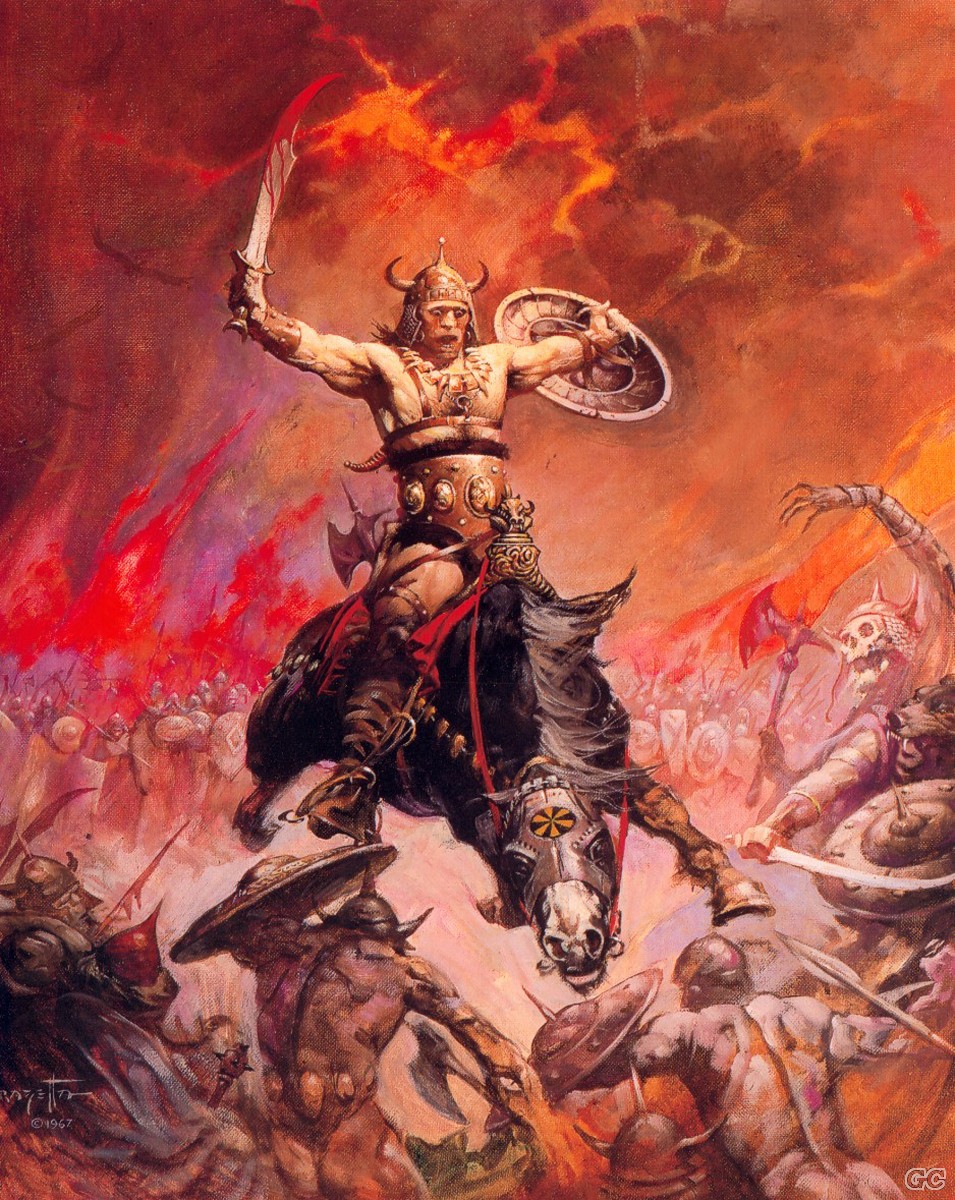 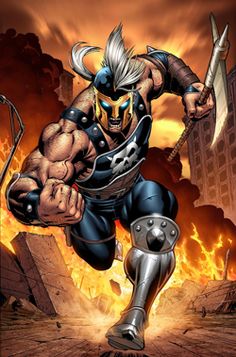 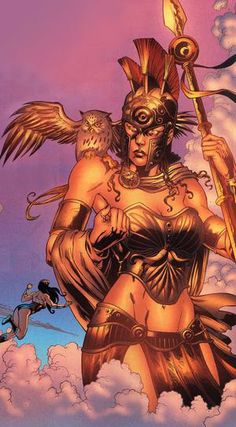 ΑΡΗΣ                ΑΘΗΝΑ
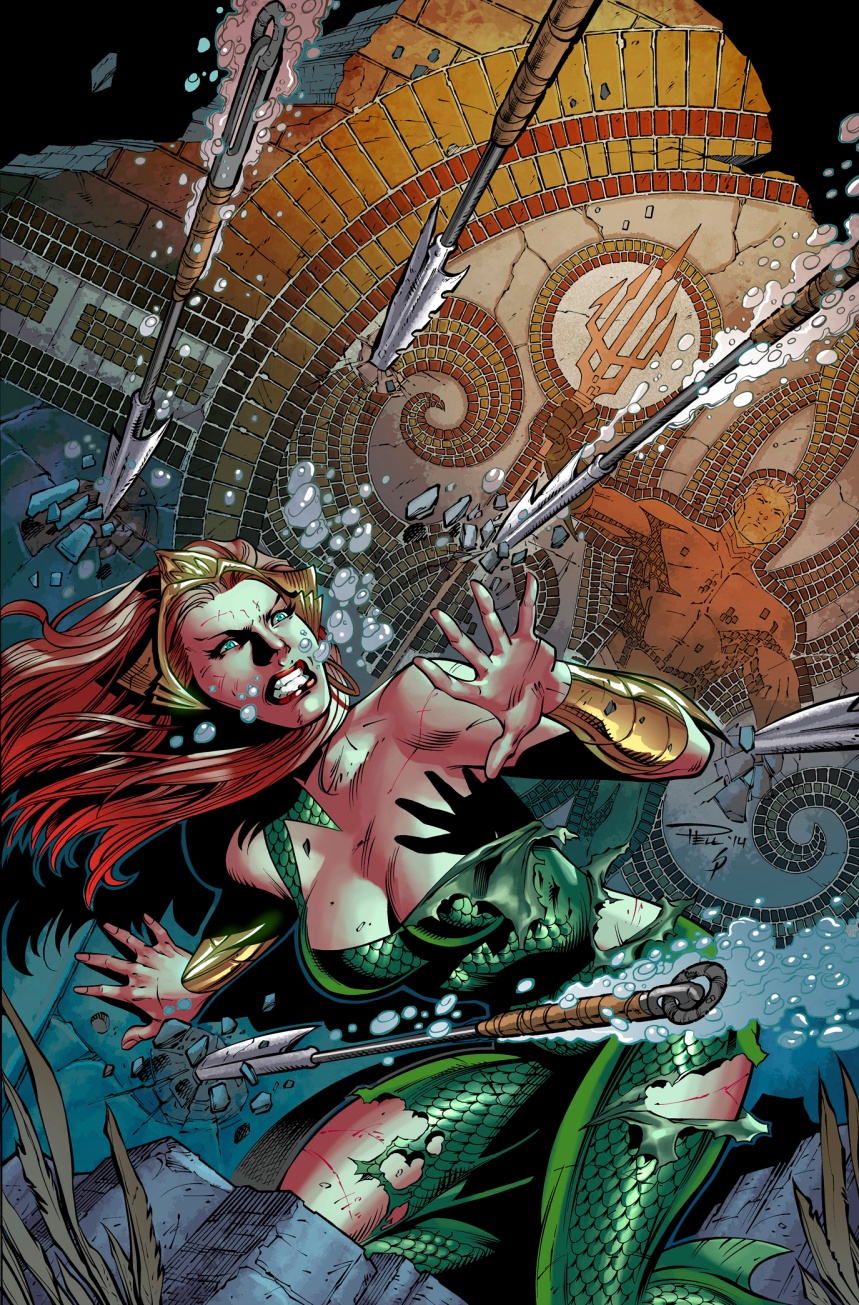 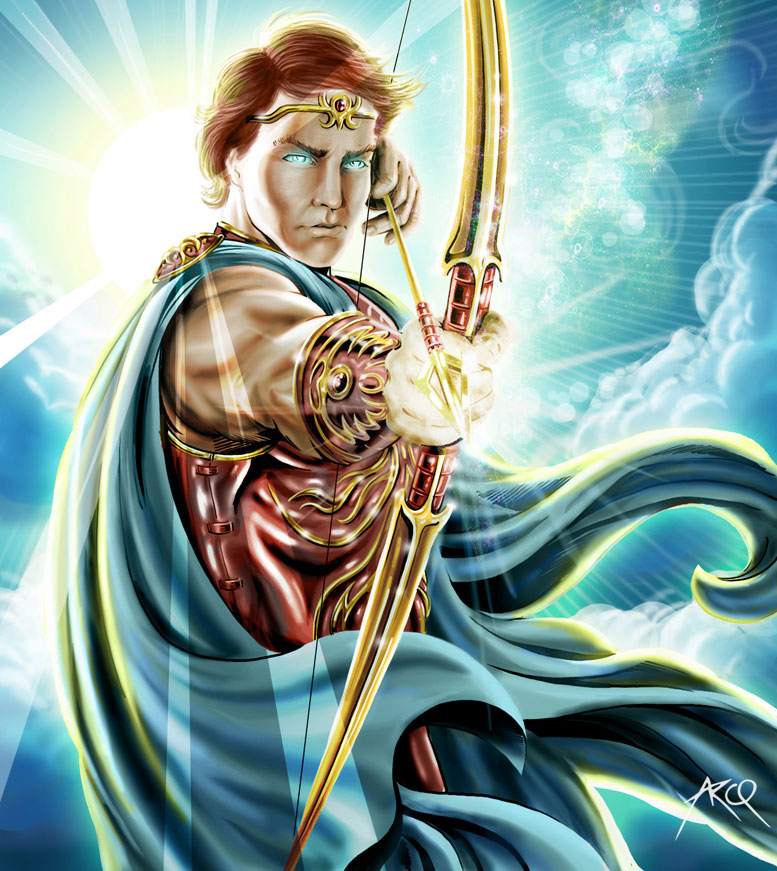 ΑΠΟΛΛΩΝ        ΓΟΡΓΟΝΑ
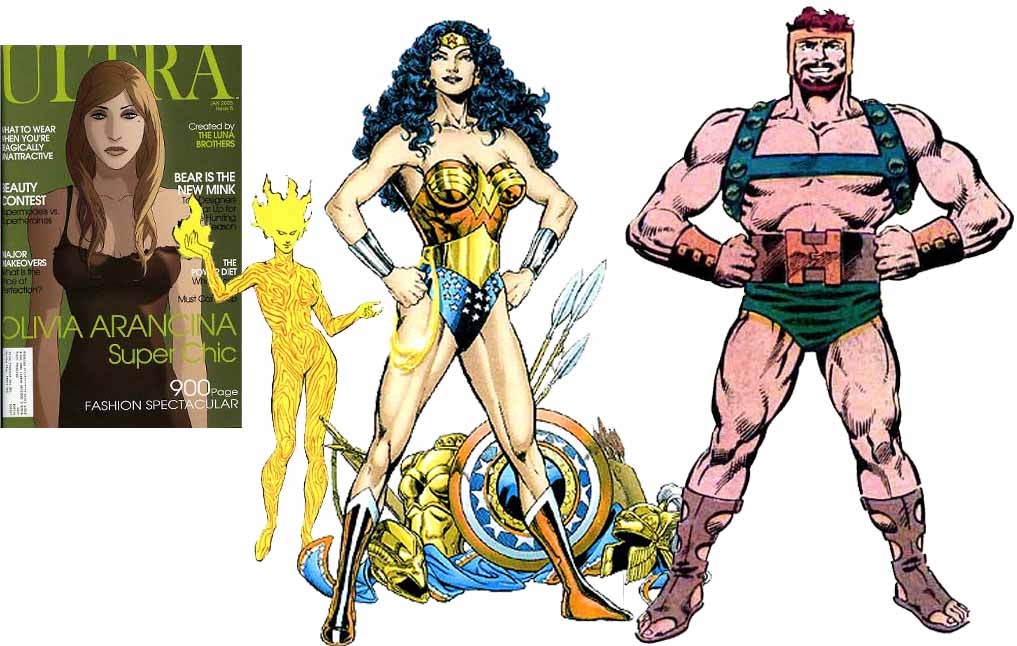 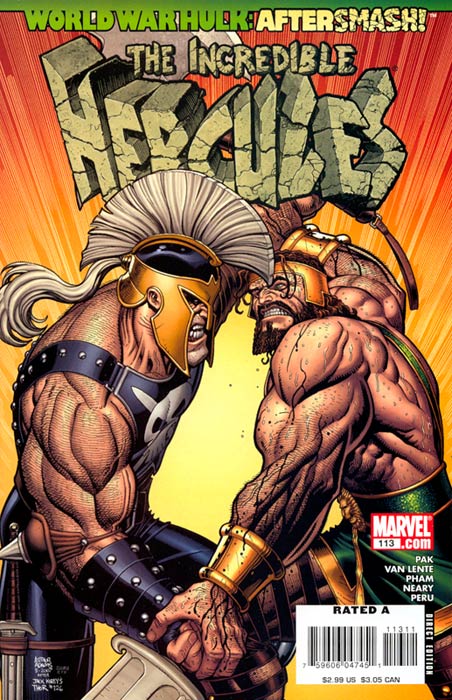 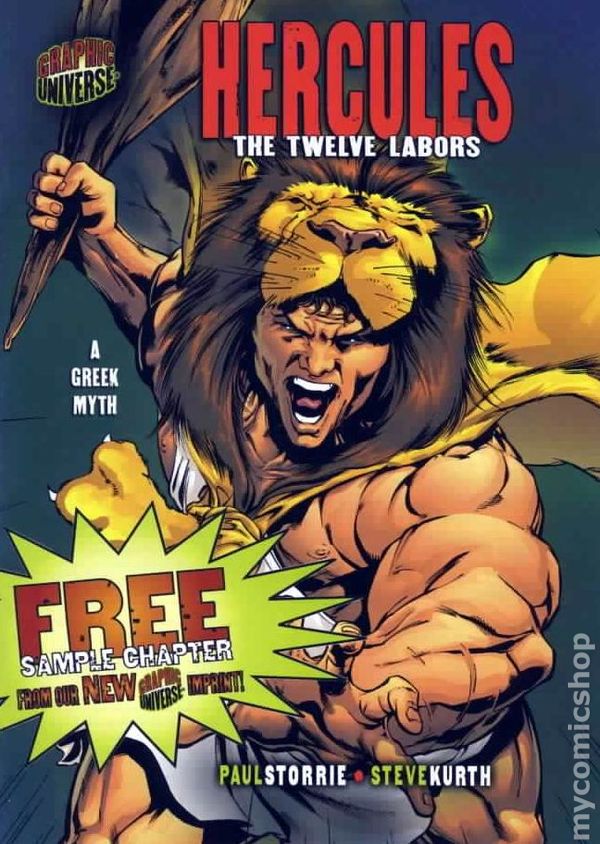 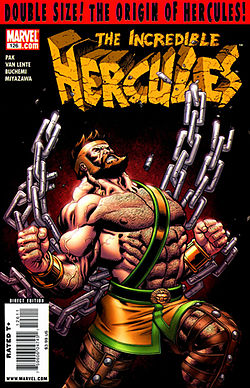 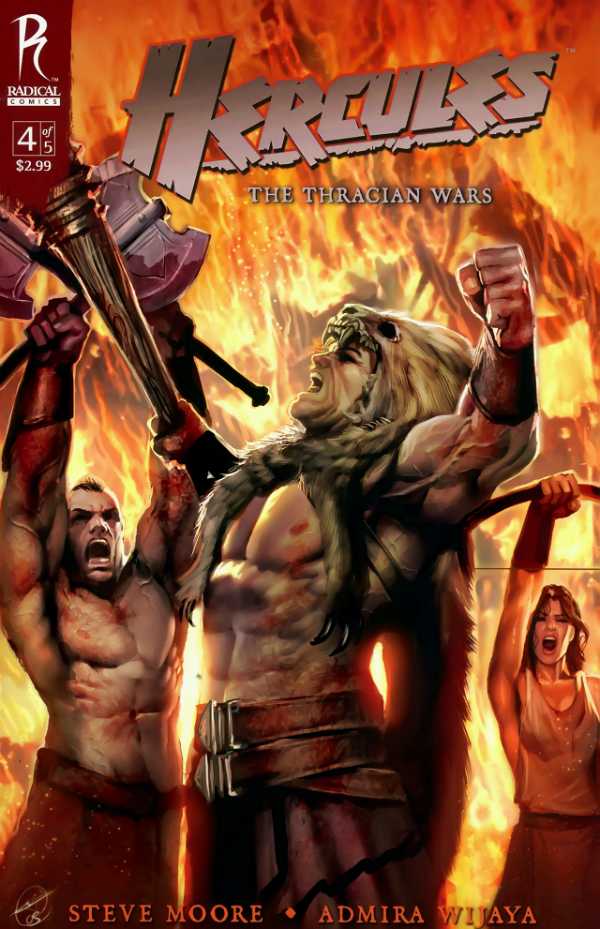 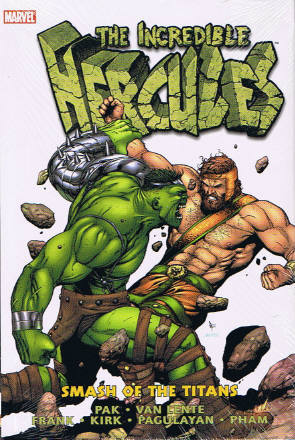 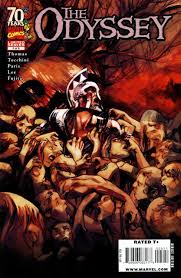 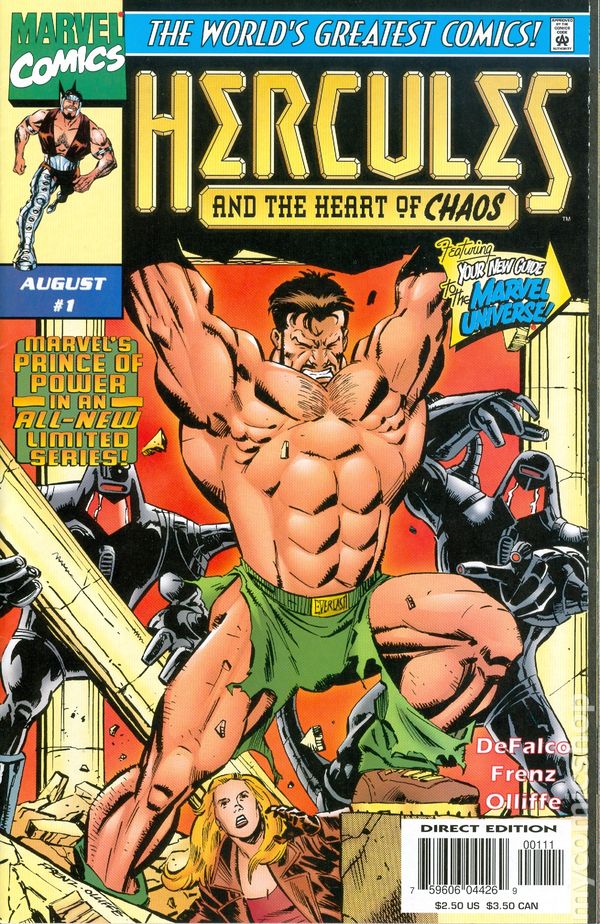 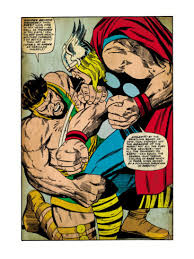 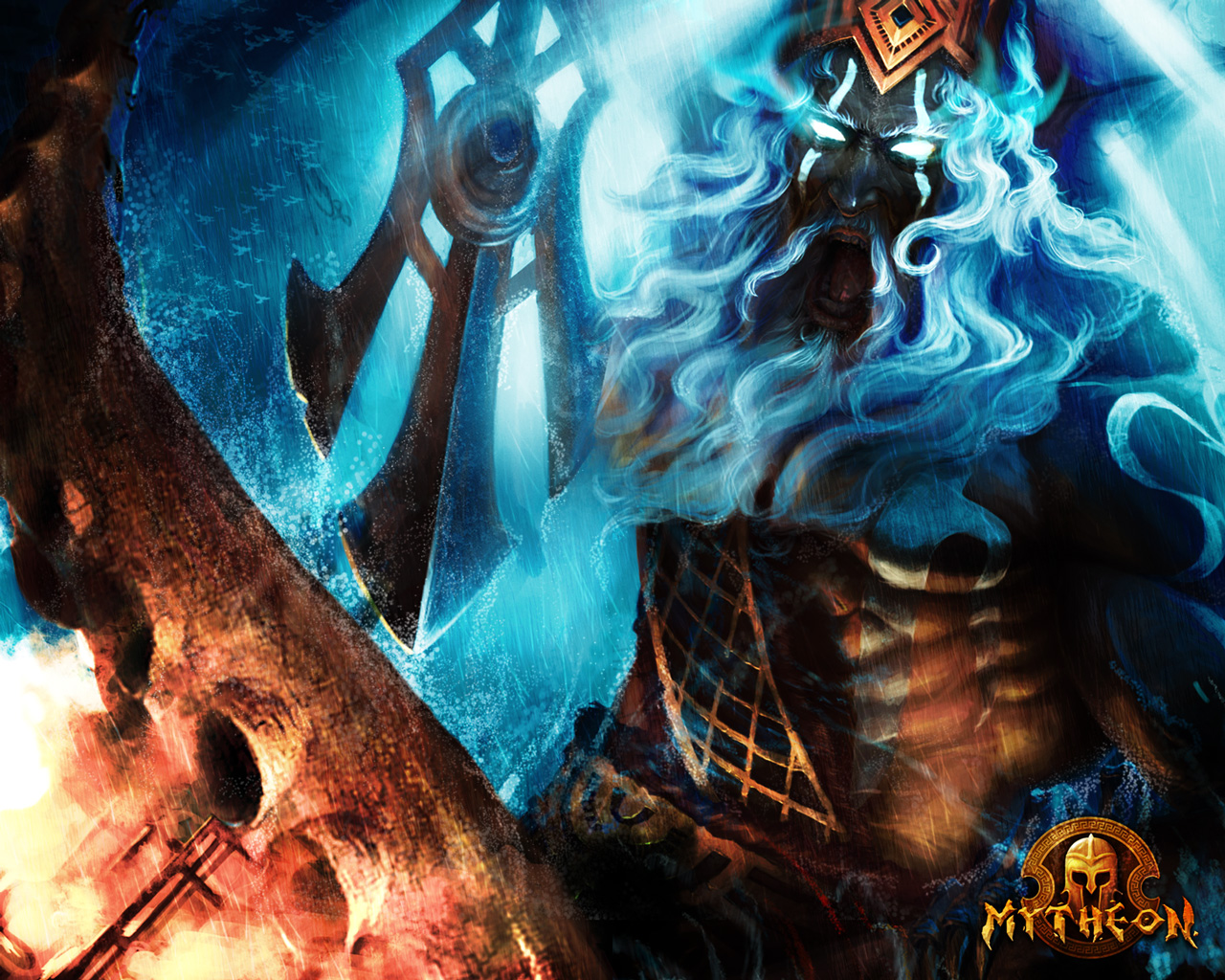 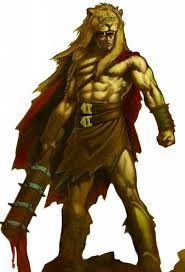 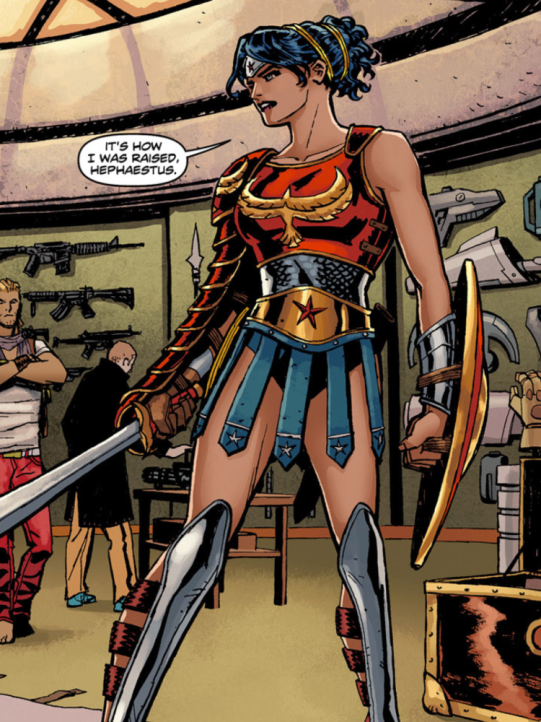 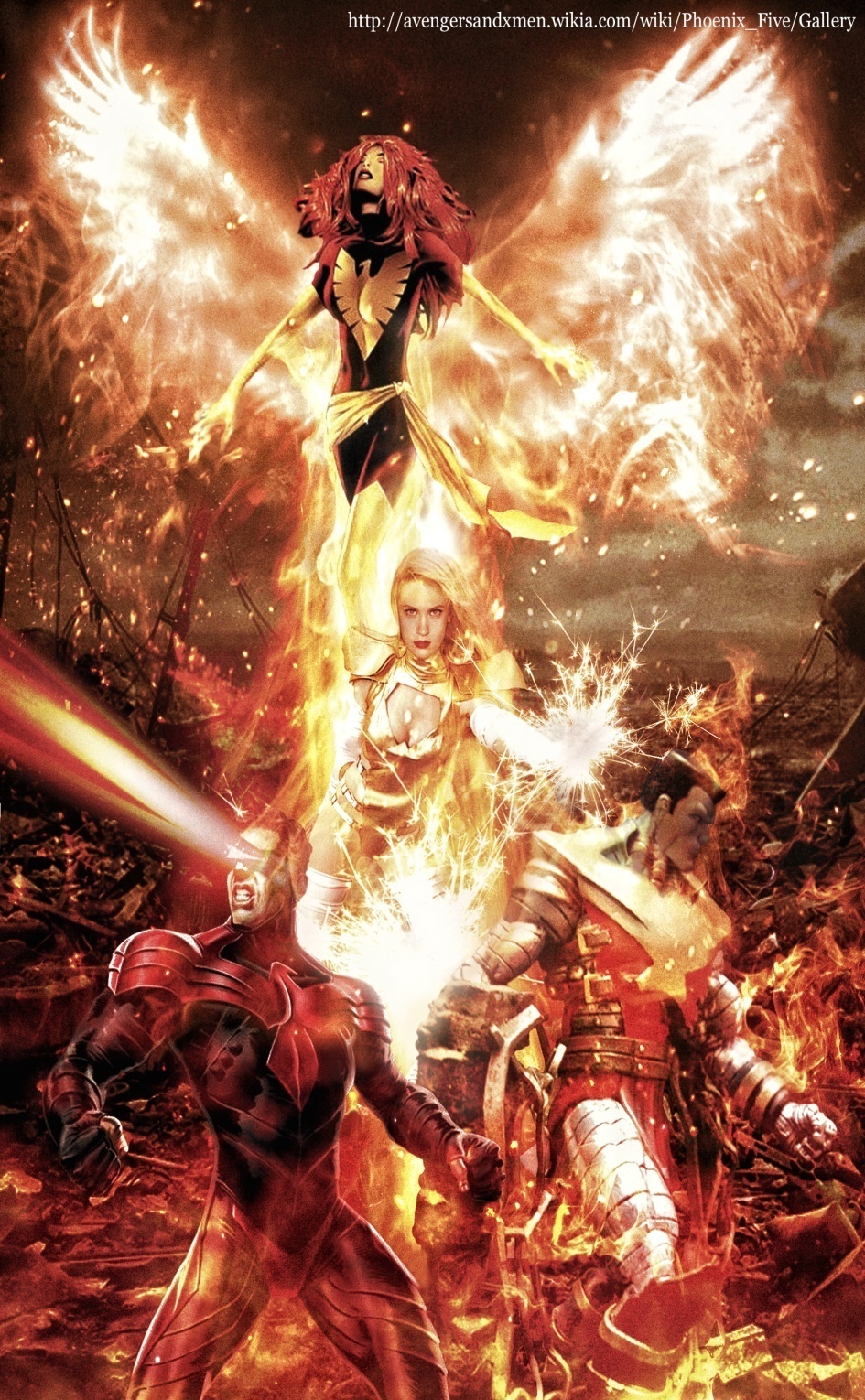 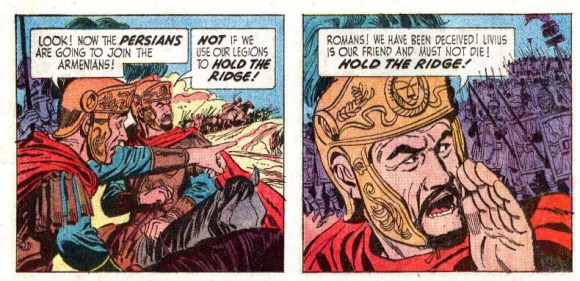 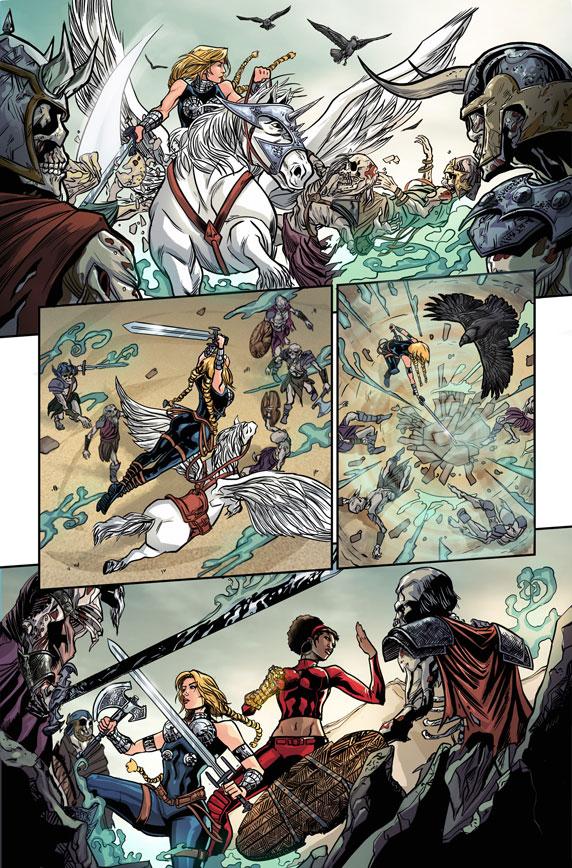 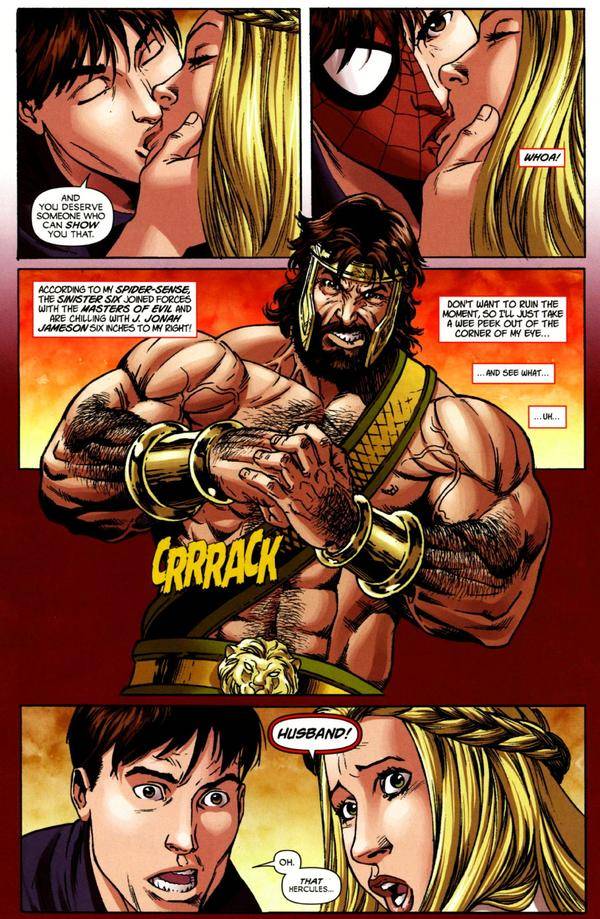 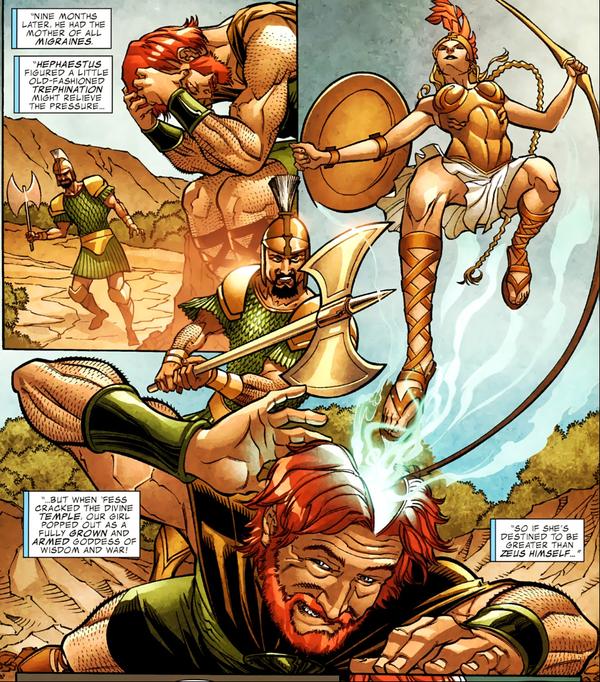 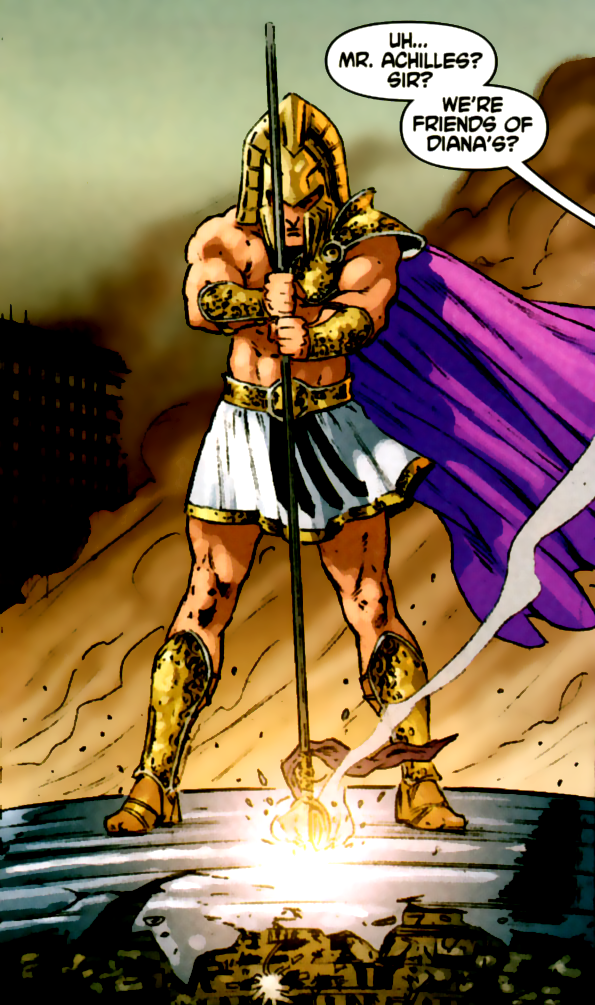 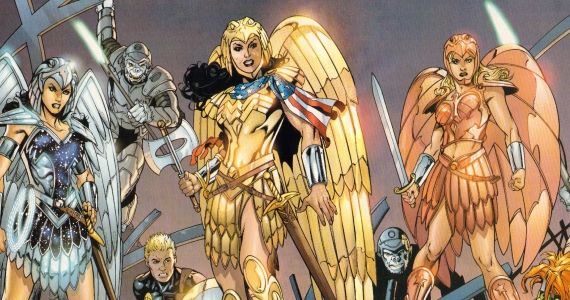 ΑΜΑΖΟΝΕΣ
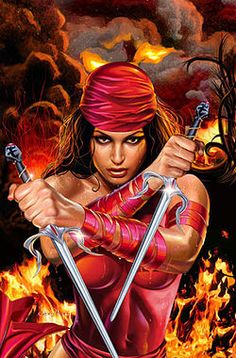 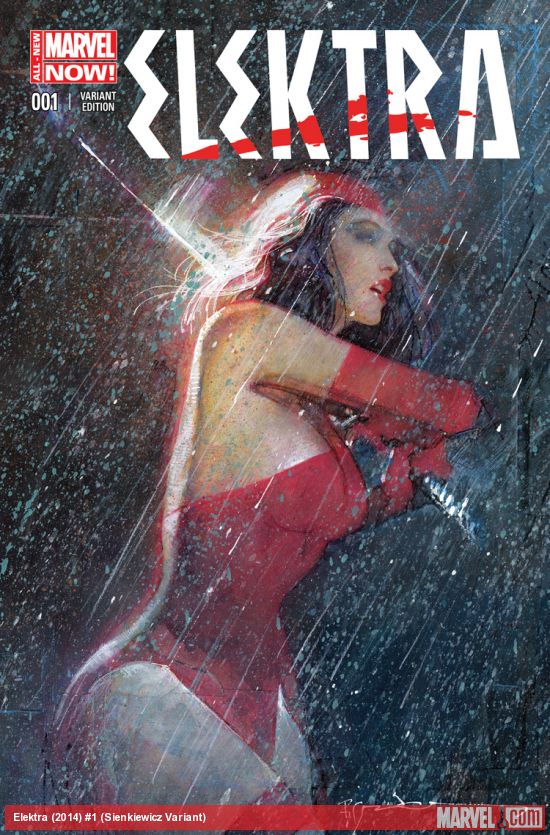 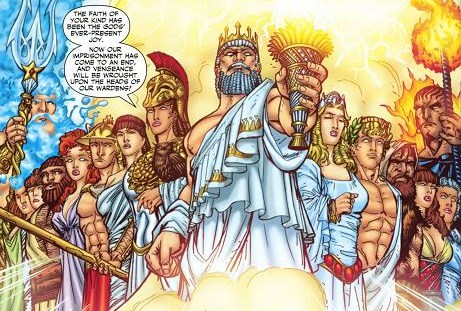 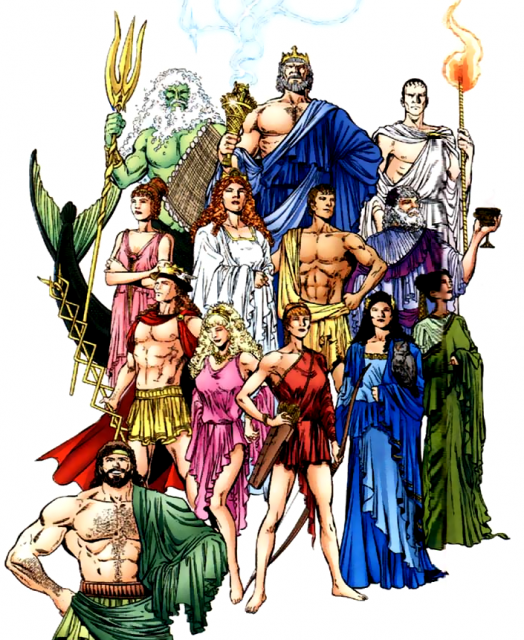 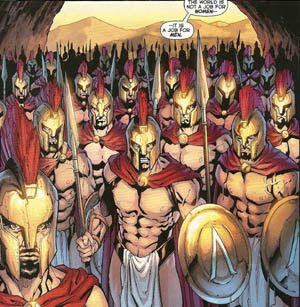 ΘΝΗΤΟΙ ΚΑΙ ΘΕΟΙ ΣΤΑ ΚΟΜΙΚΣ
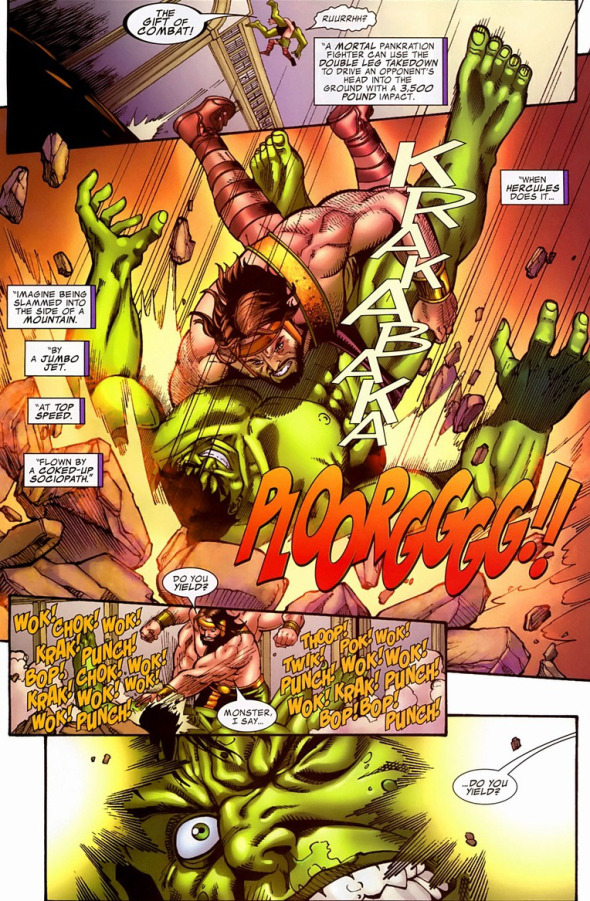 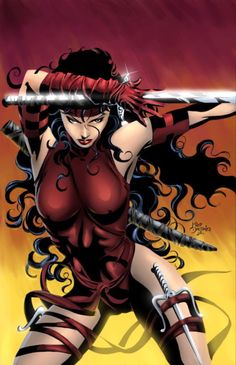 Από τις σπάνιες περιπτώσεις εικονογραφημένων όπου οι κακοί παίρνουν για λίγο «την θέση» των ηρώων, λόγω ανωτέρας βίας (π.χ. μετάνοια, επιδίωξη μείωσης ποινής, κ.τ.λ.) είναι τίτλοι κόμικς όπως το πιο γνωστό “Suicide Squad” –  Joker, Harley Quinn, Dead shoot, Mr.  Boomerang, death stroke, shark –man και σωρό άλλοι ποινικοί, όπου αναγκάζονται να εργαστούν με την αμερικανική κυβέρνηση σε επικίνδυνες αποστολές προκειμένου να πετύχουν μείωση της ποινής φυλάκισής τους…
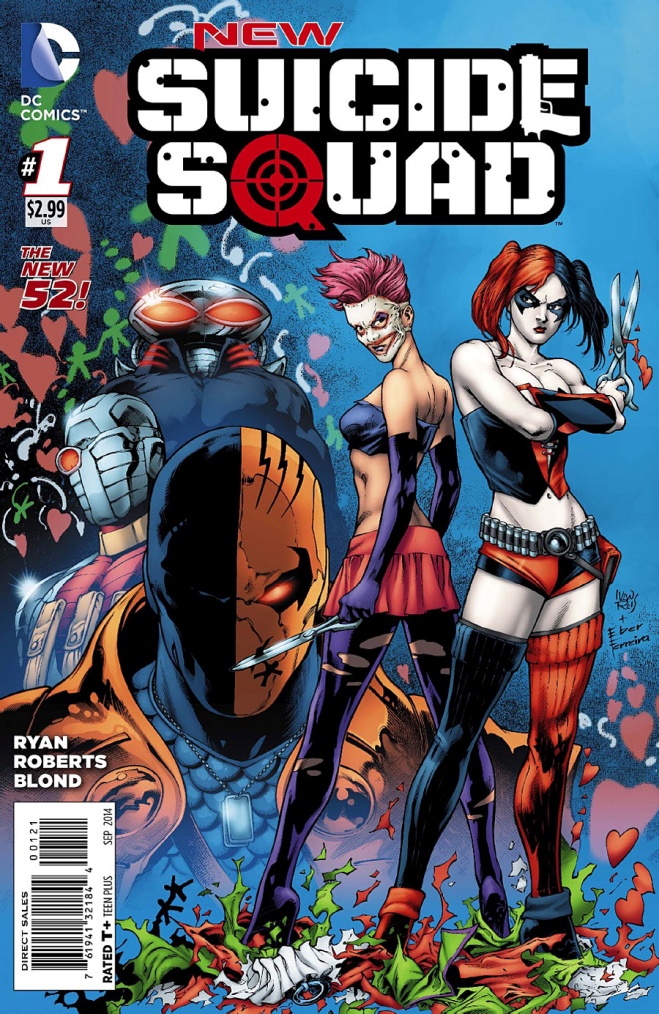 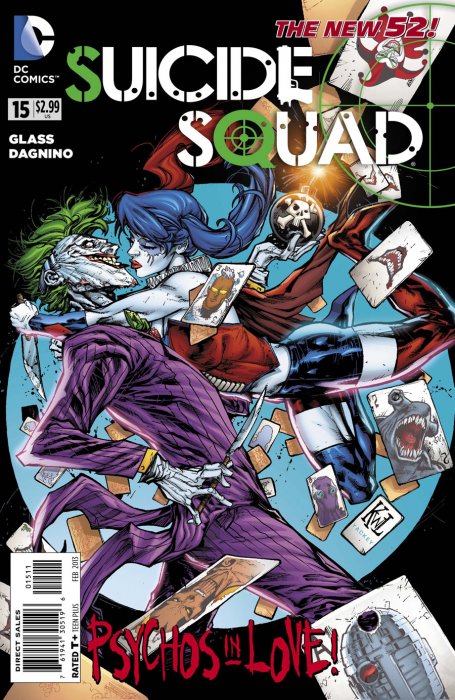 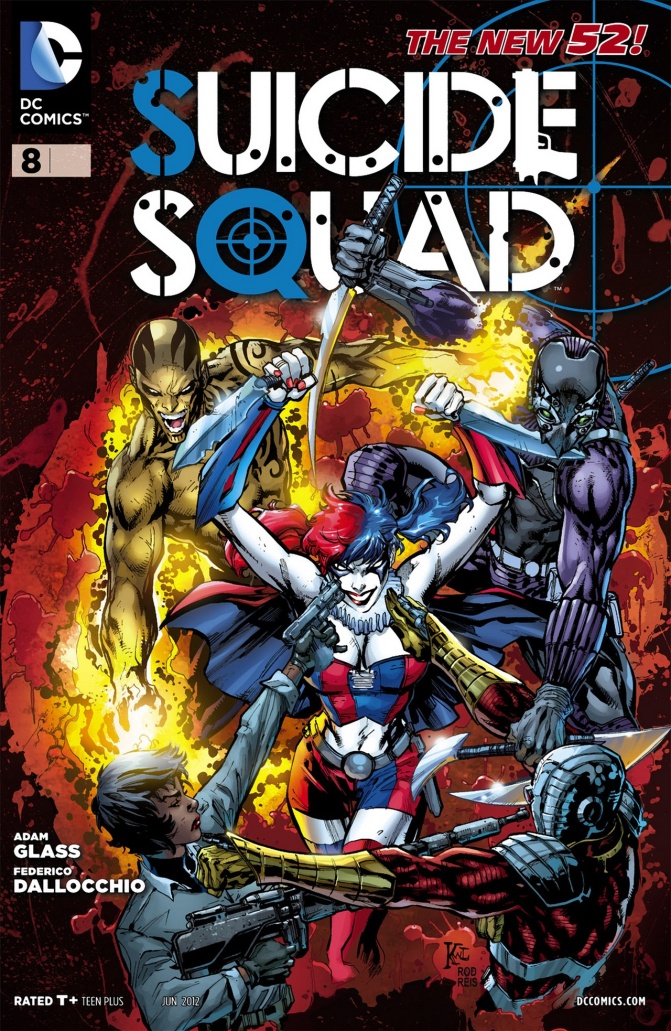 Άλλα κομικσ με ηρωεσ…εποχησ!
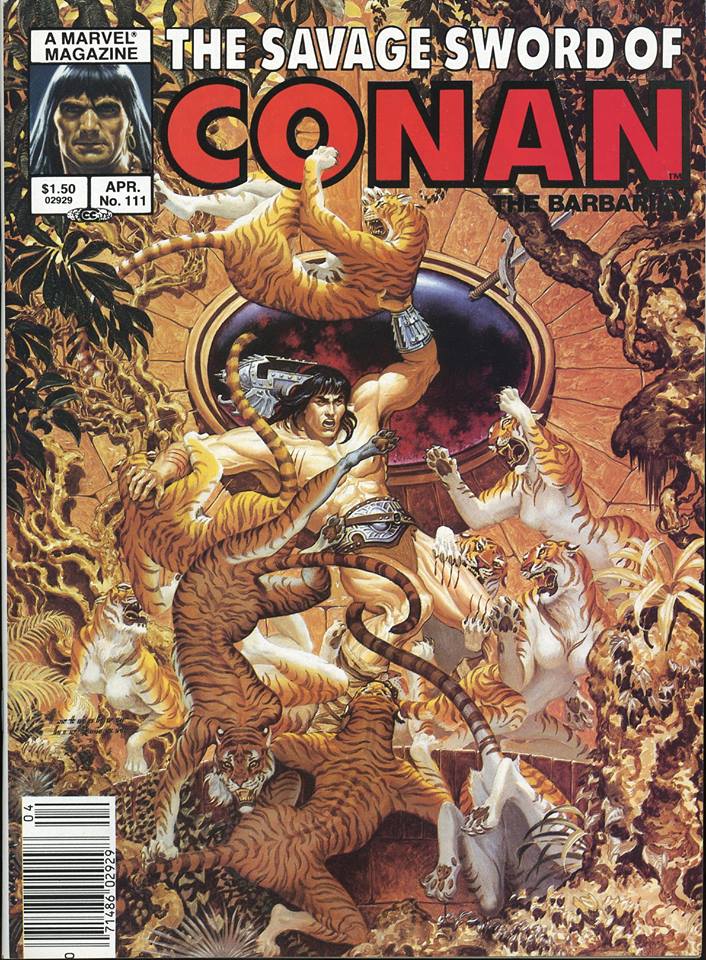 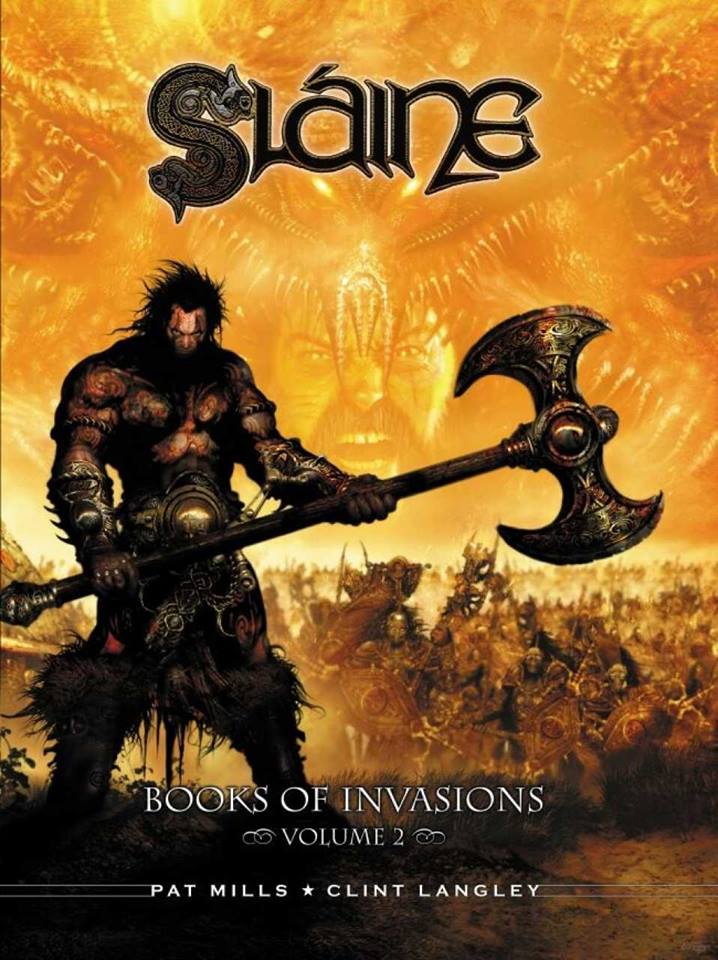 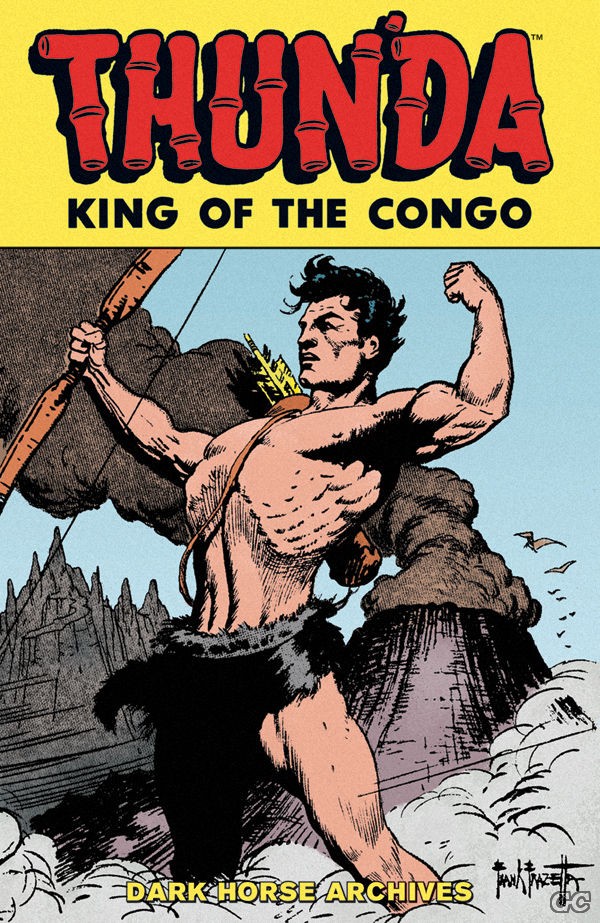 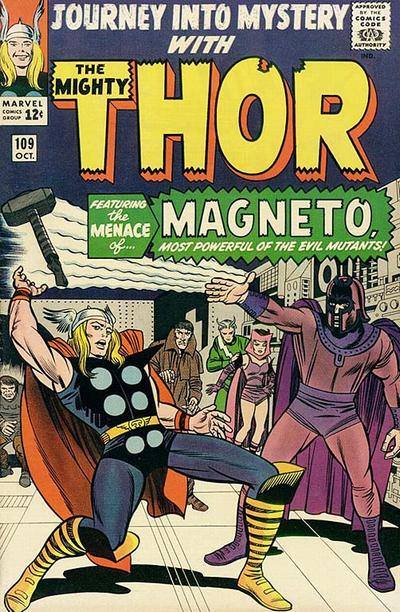 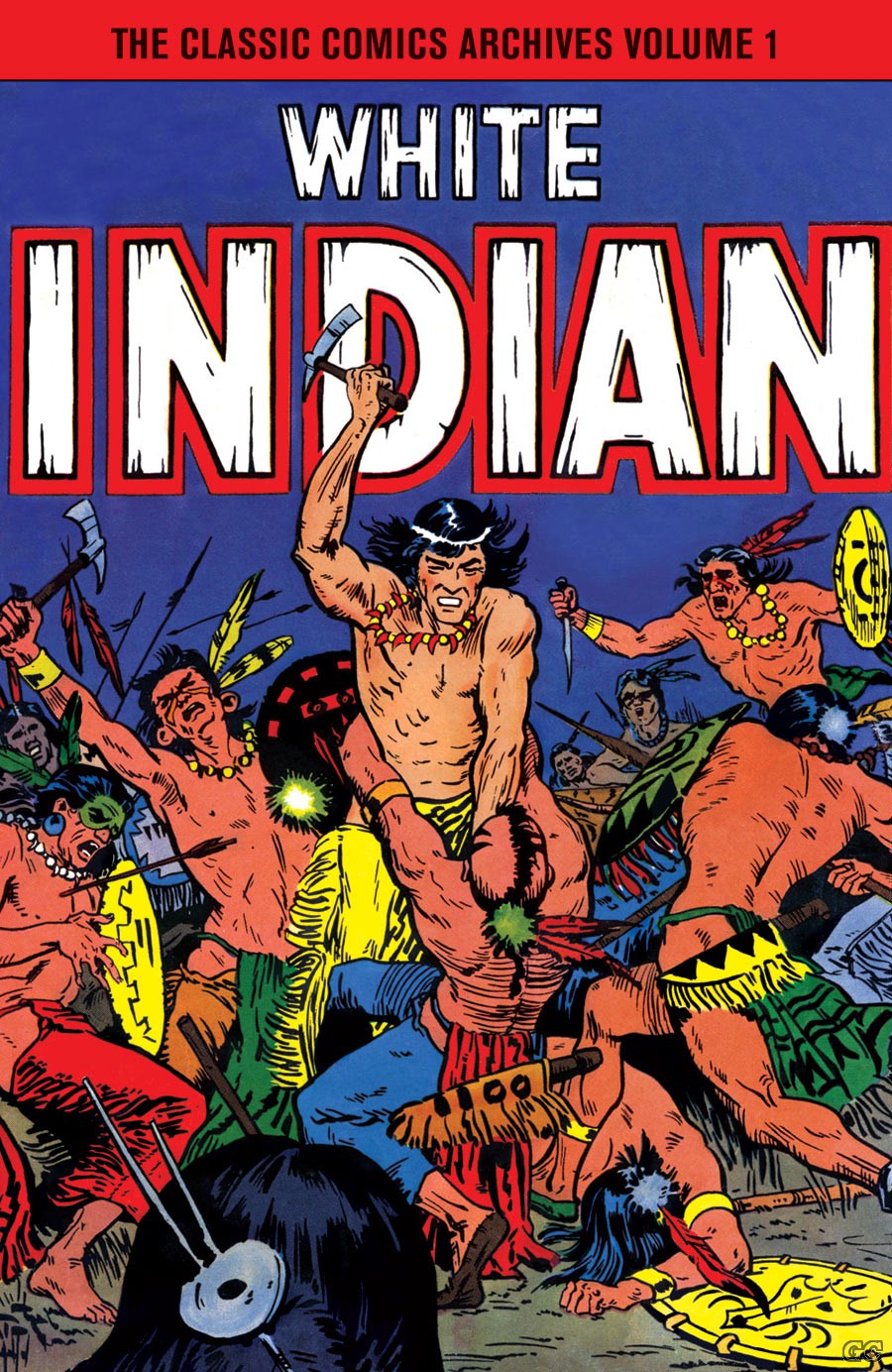 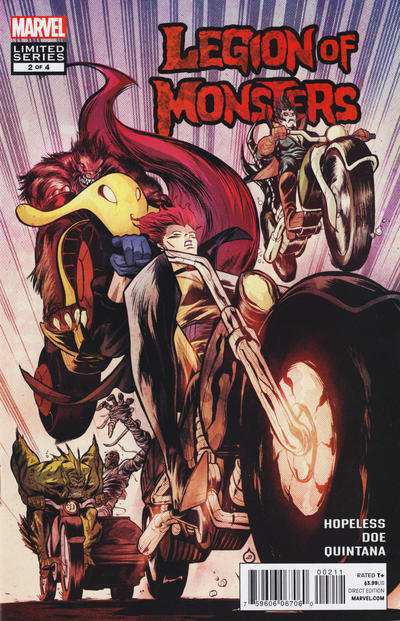 …και τέλος: ΜΕΡΙΚΟΙ άλλοι –ίσως όχι τόσο γνωστοί- superheroes!
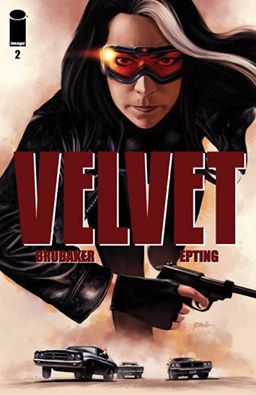 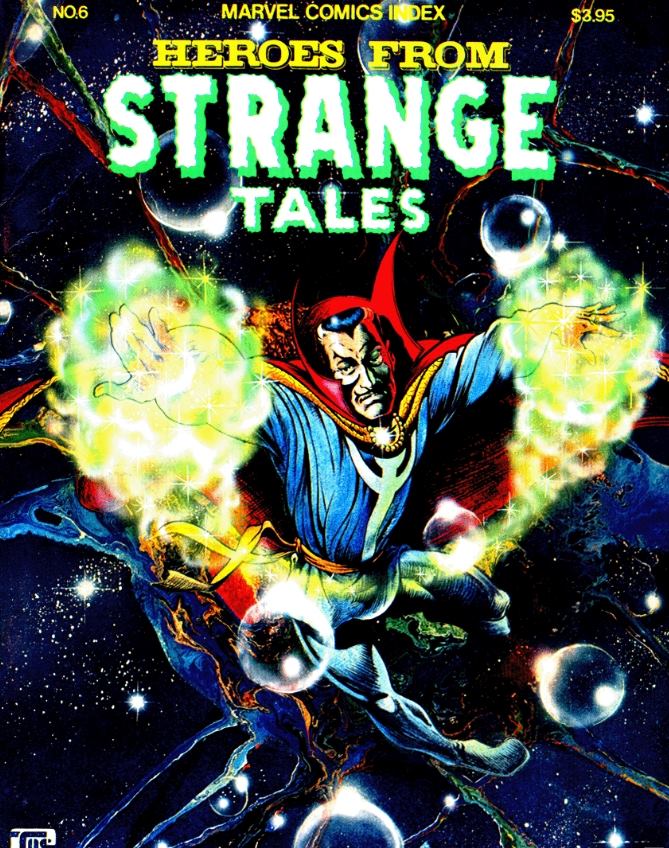 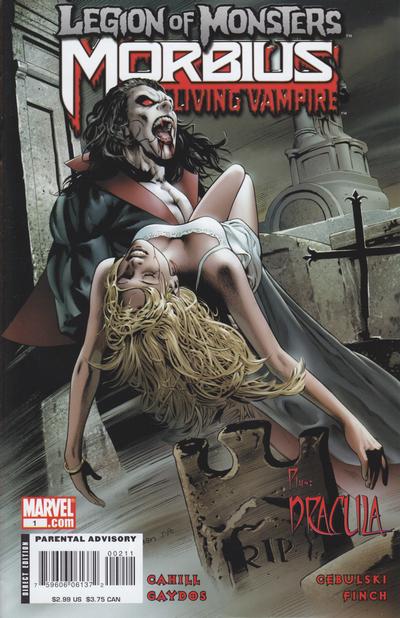 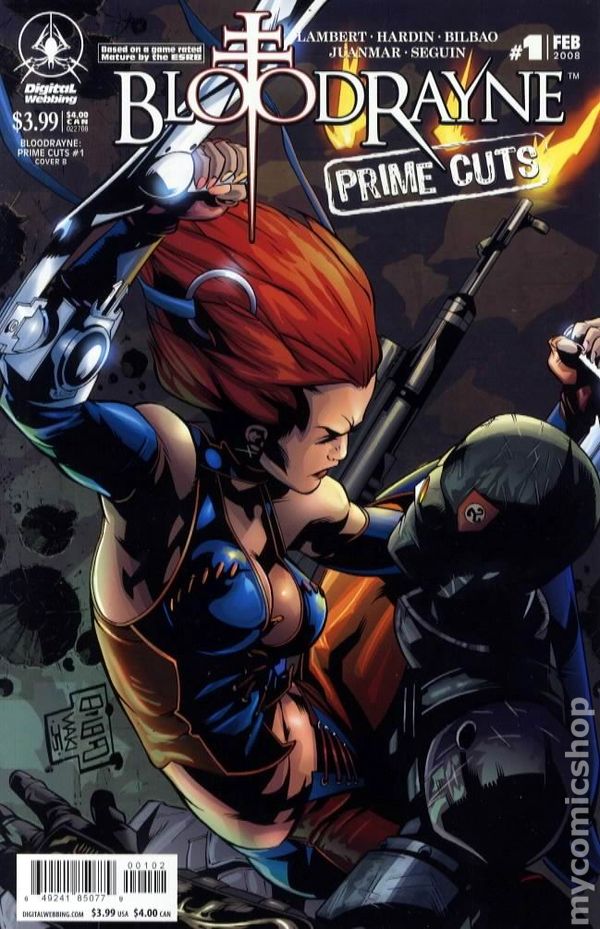 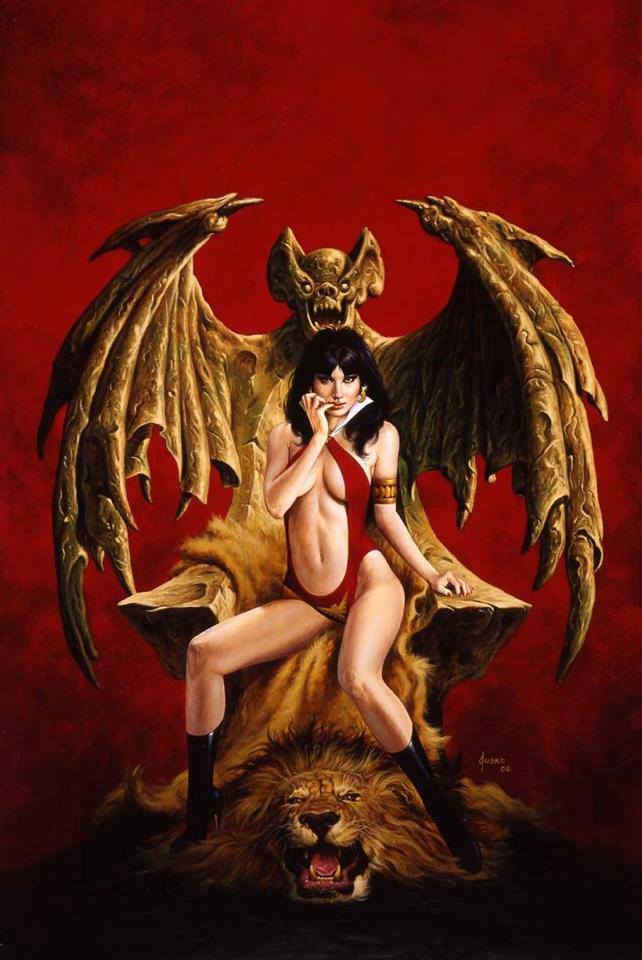 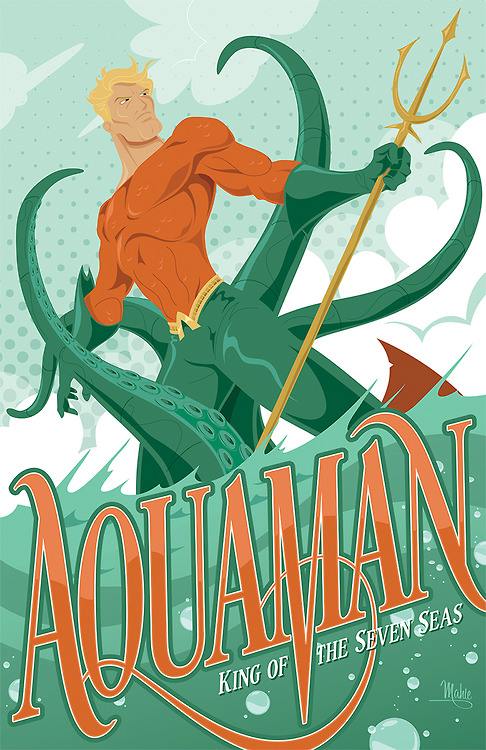 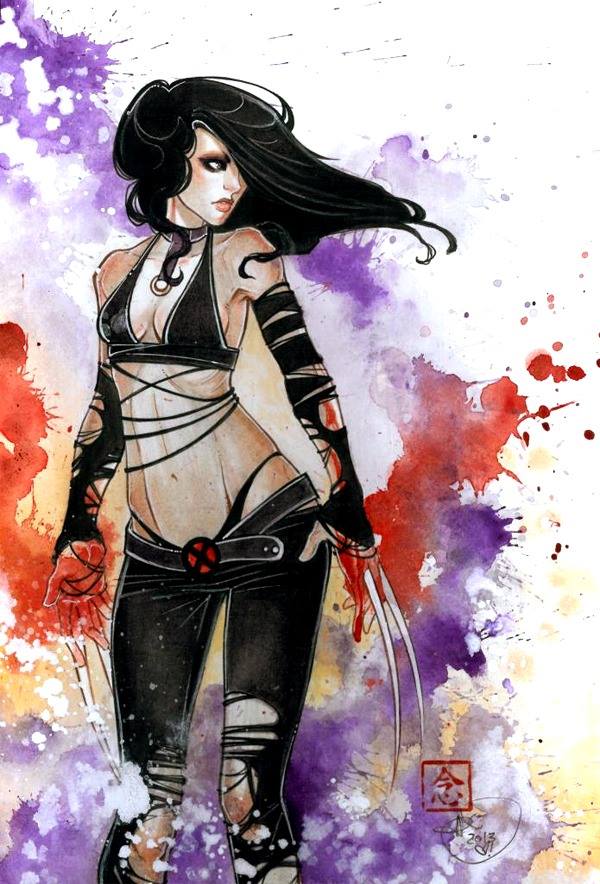 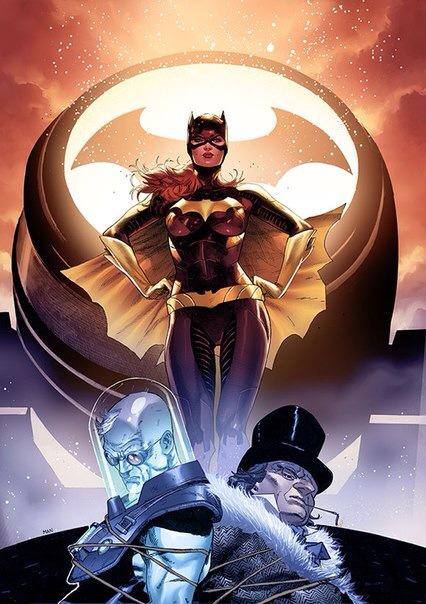 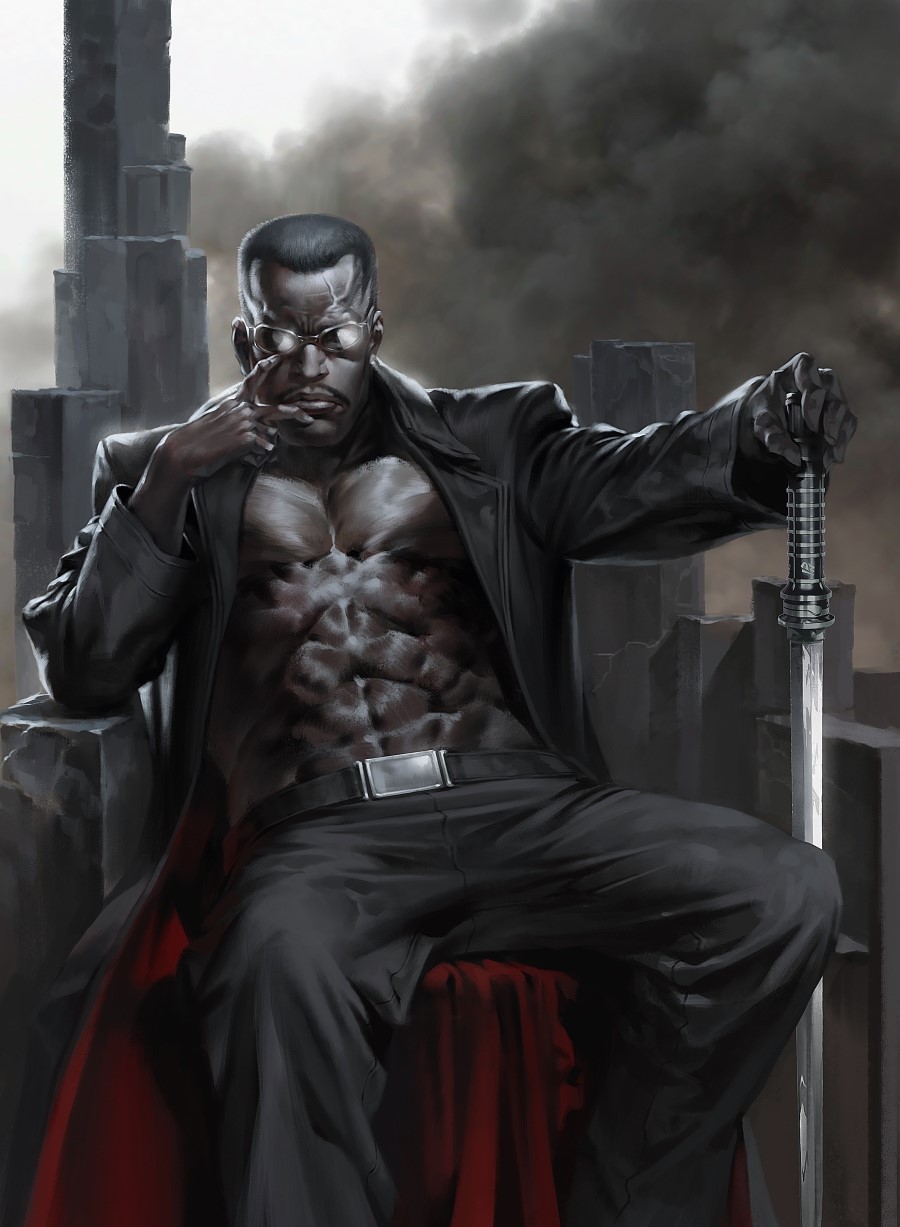 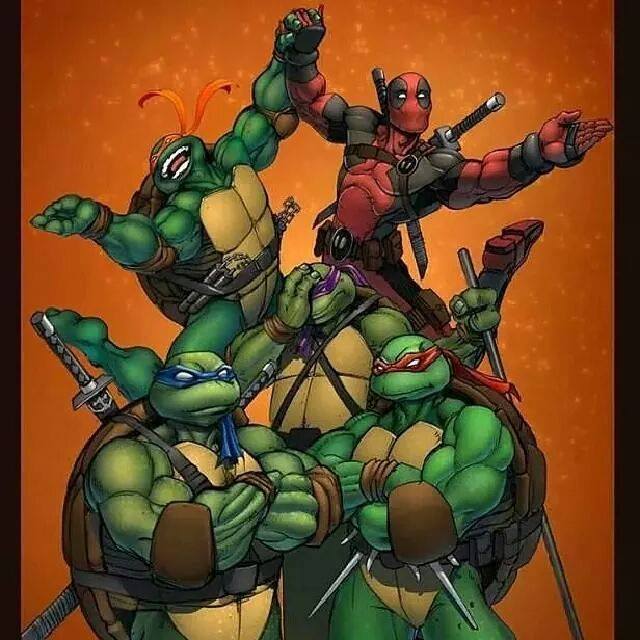 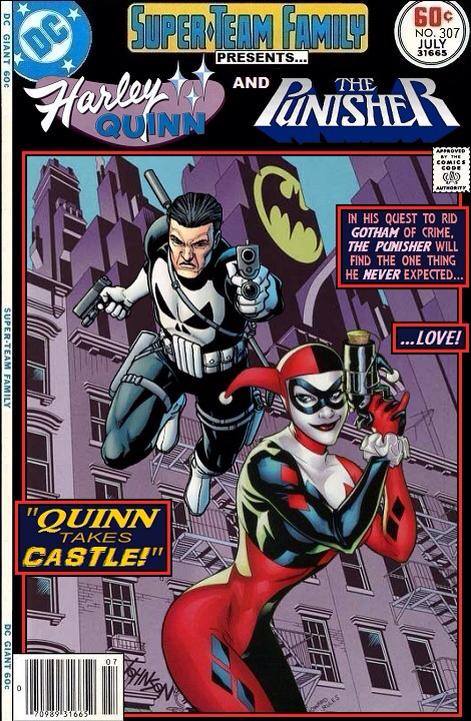 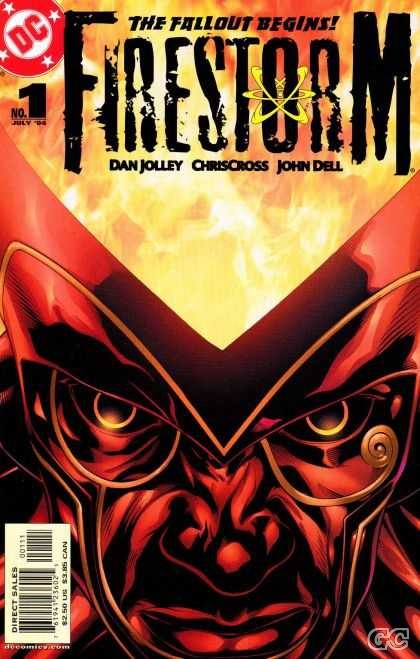 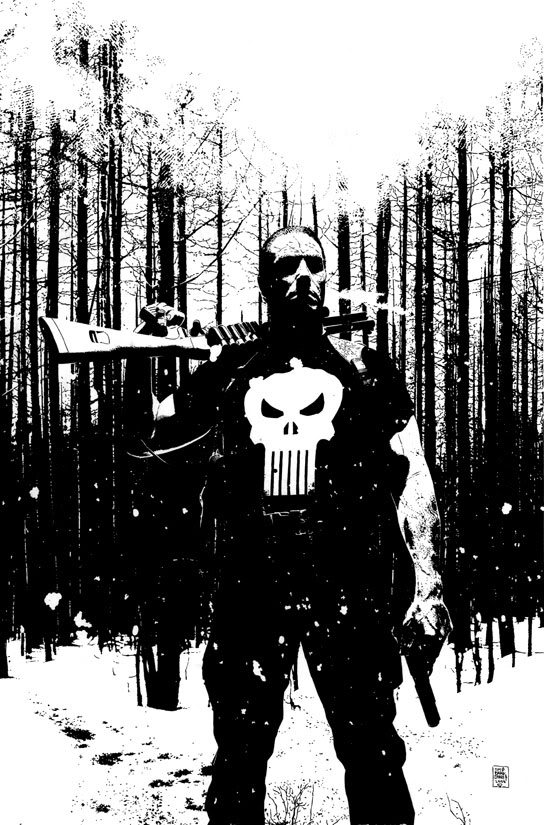 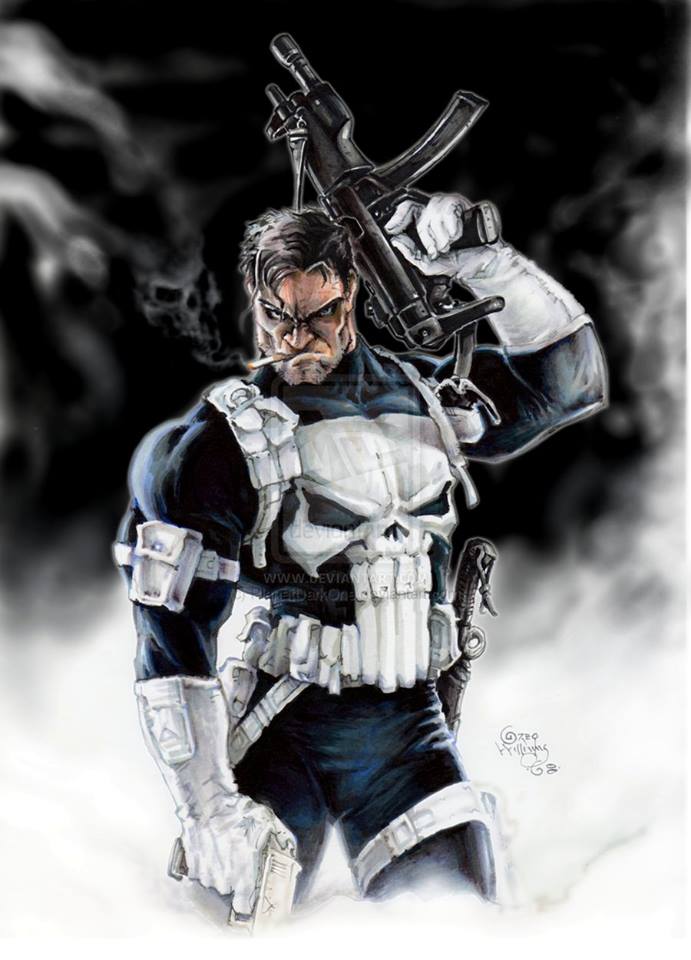 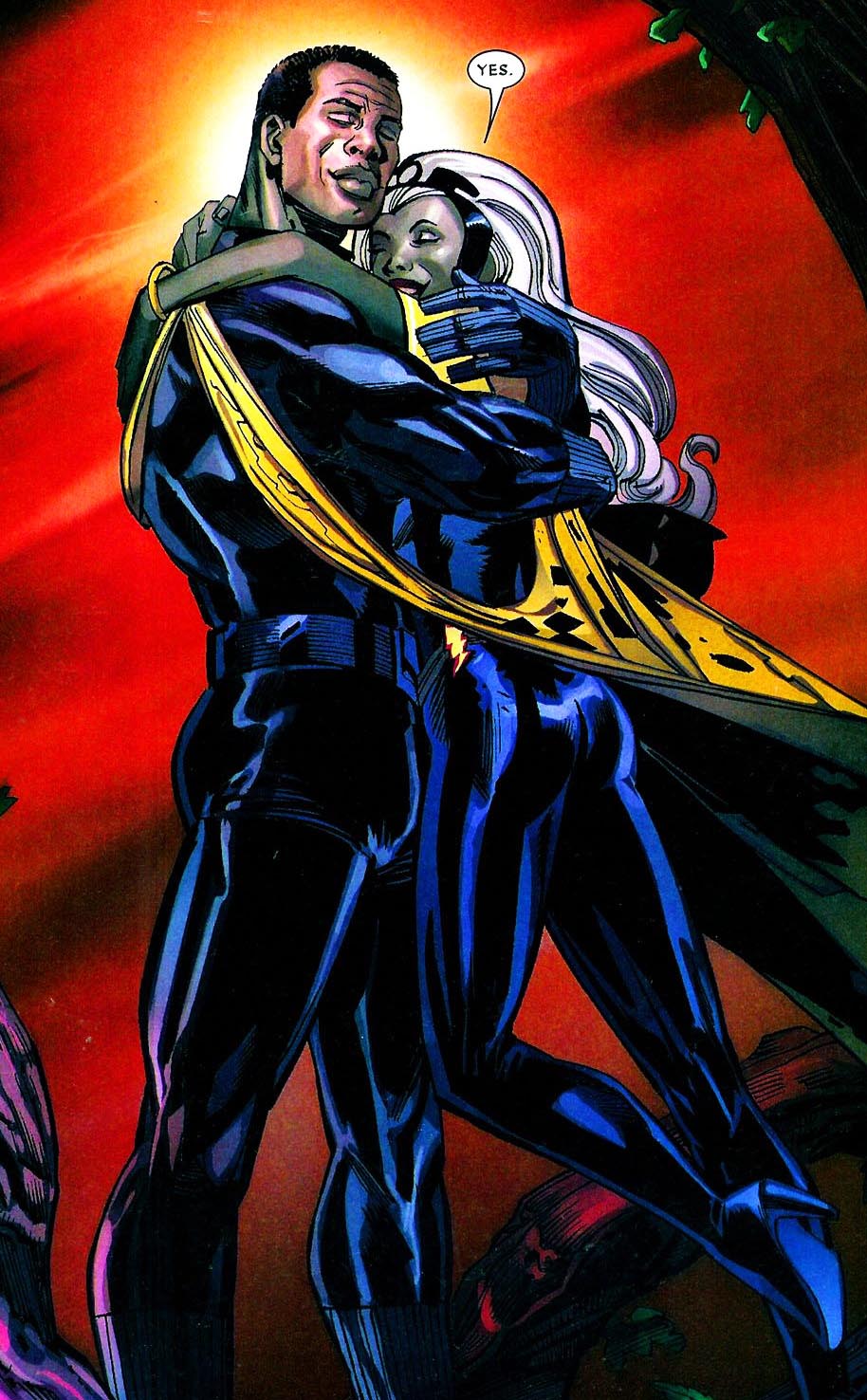 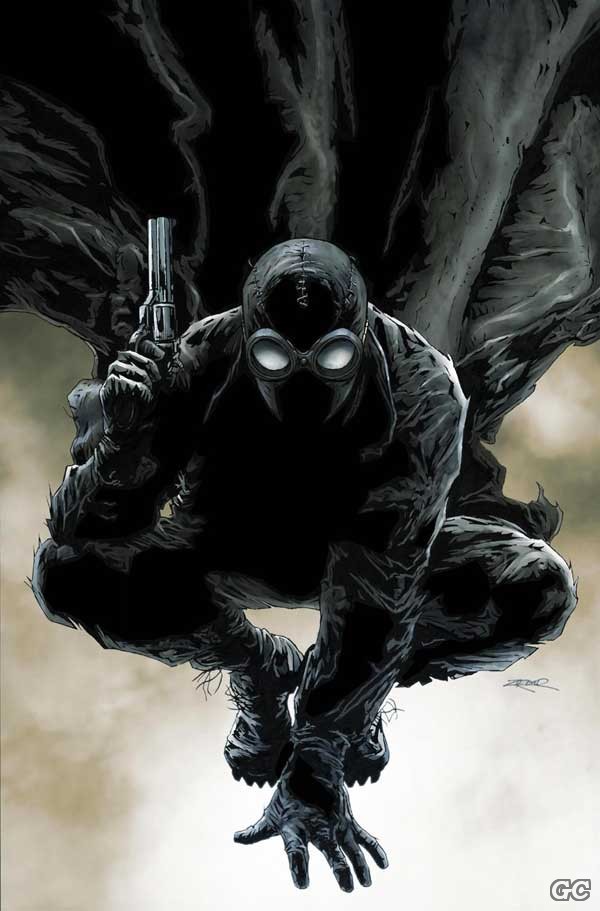 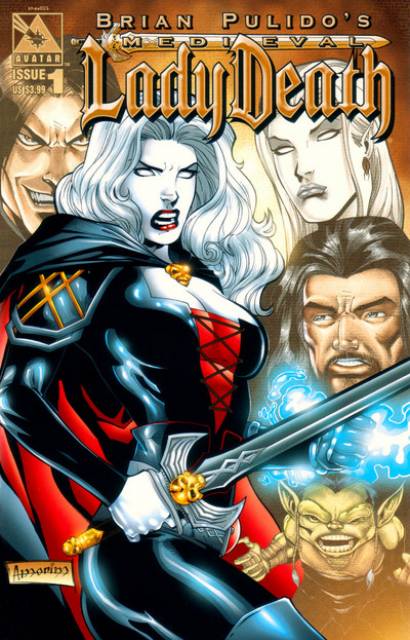 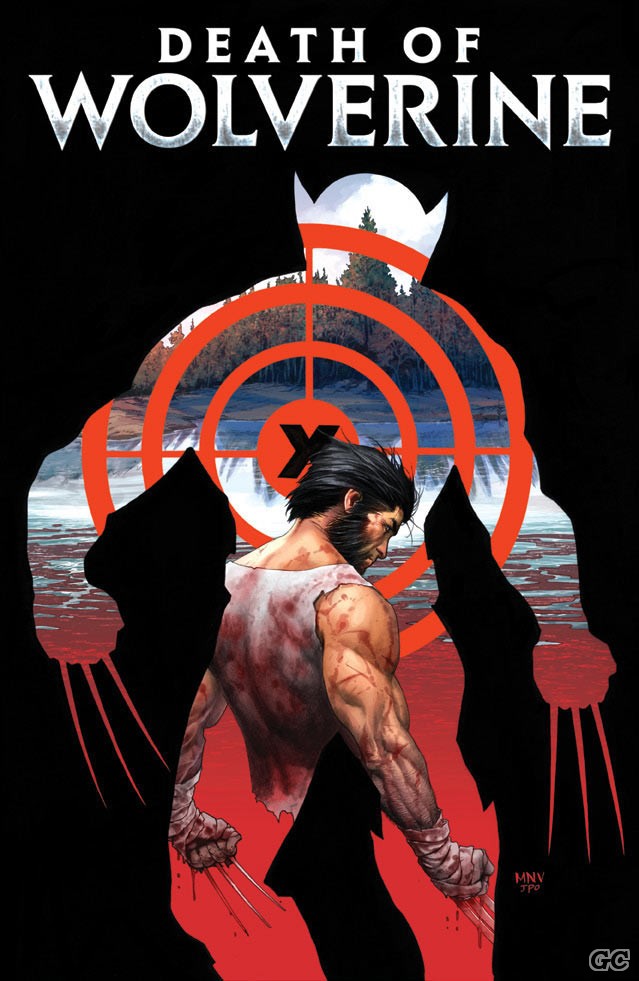 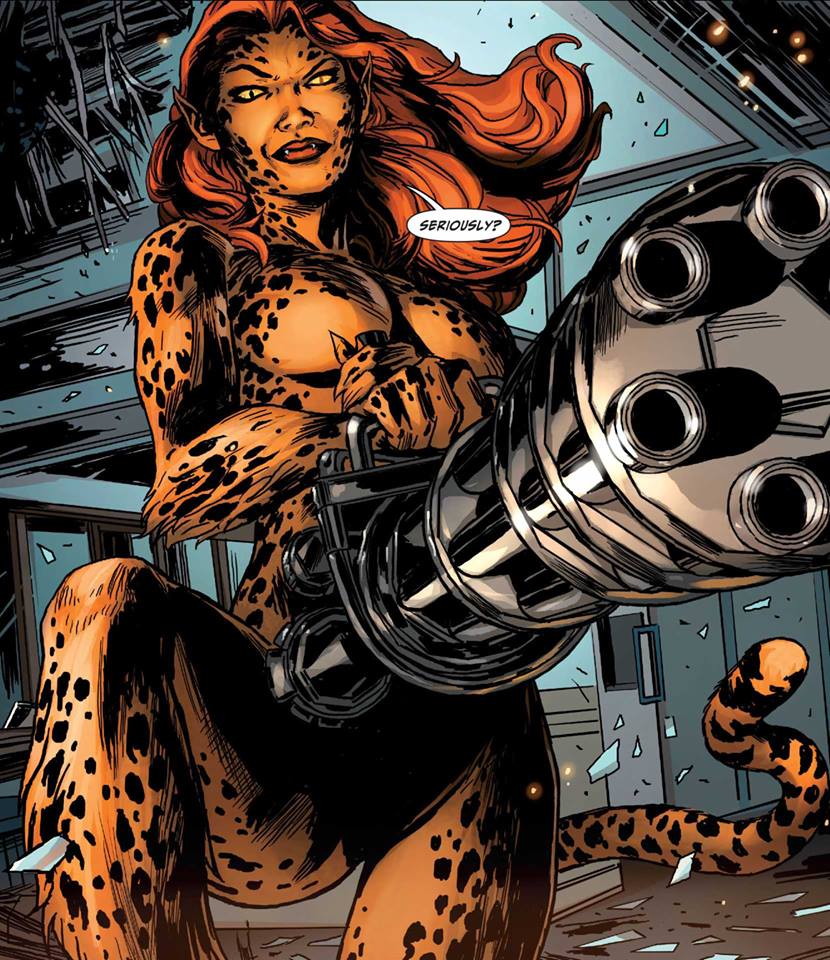 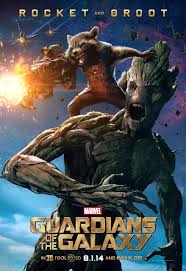 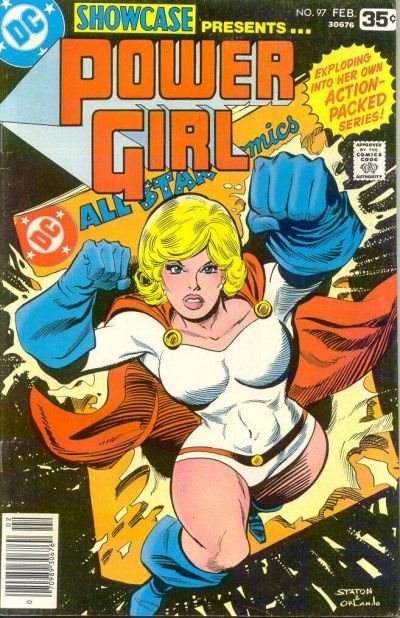 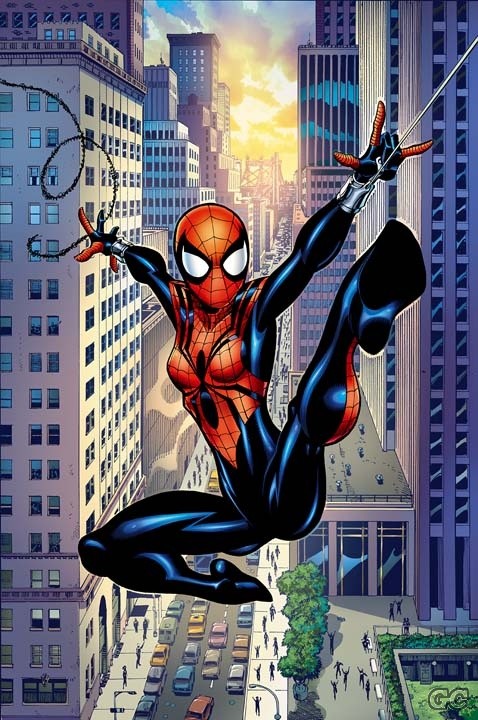 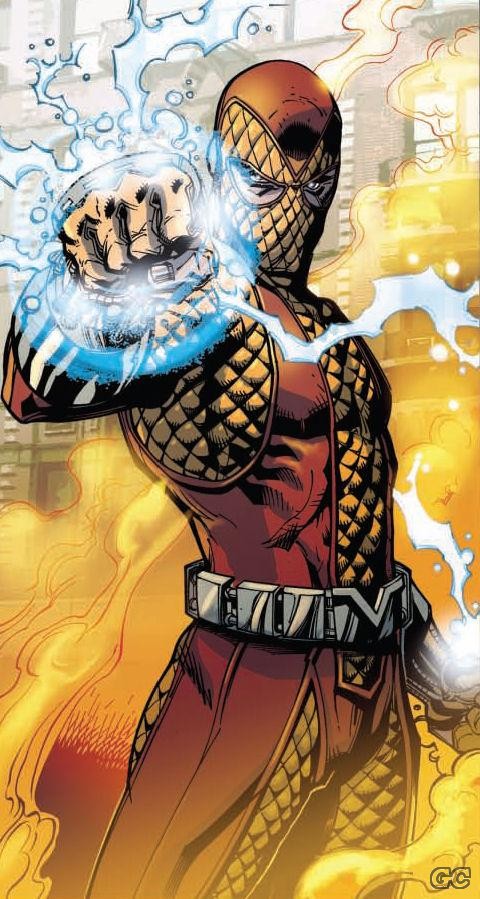 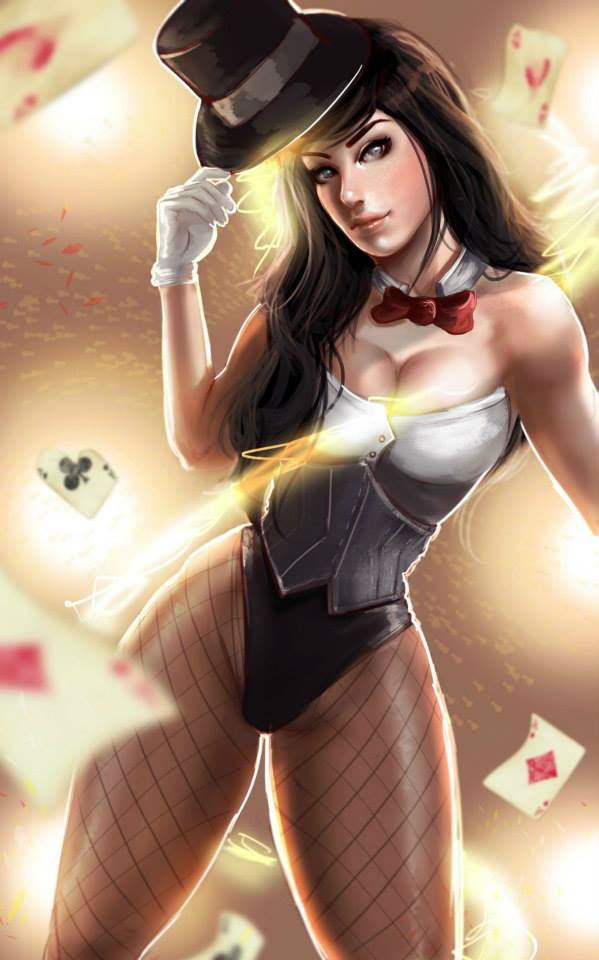 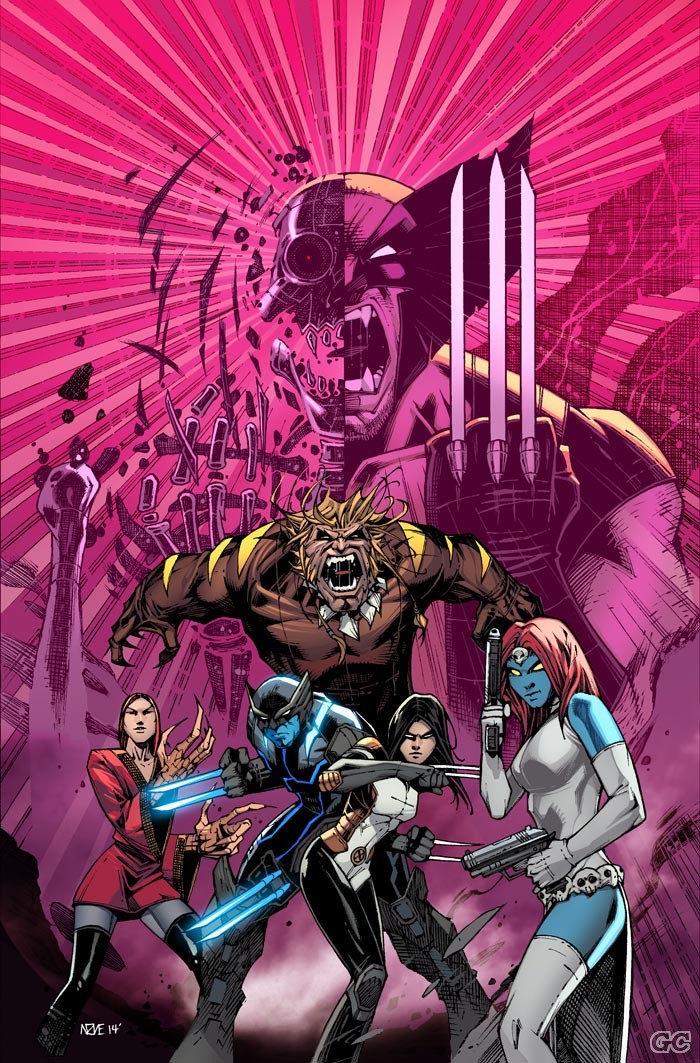 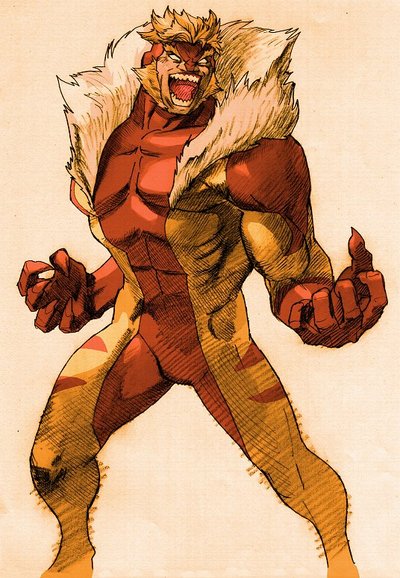 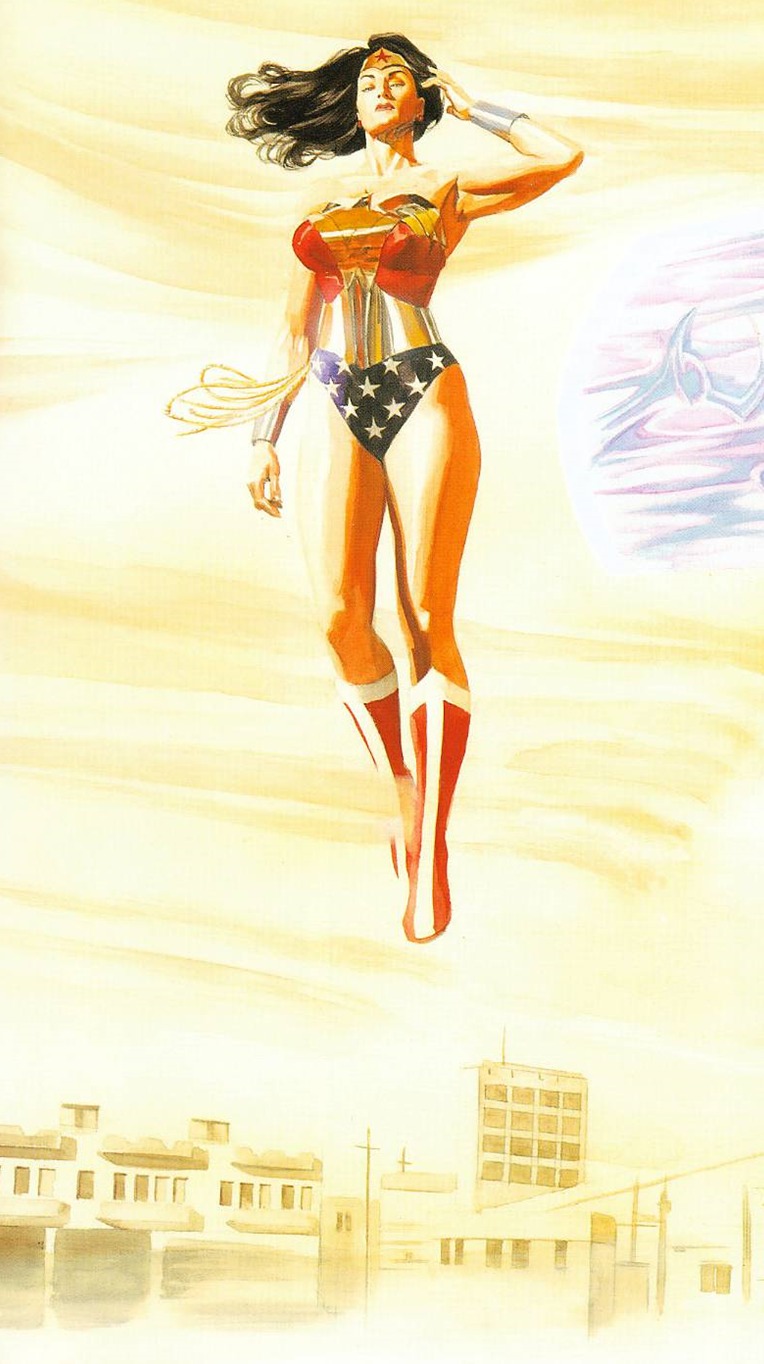 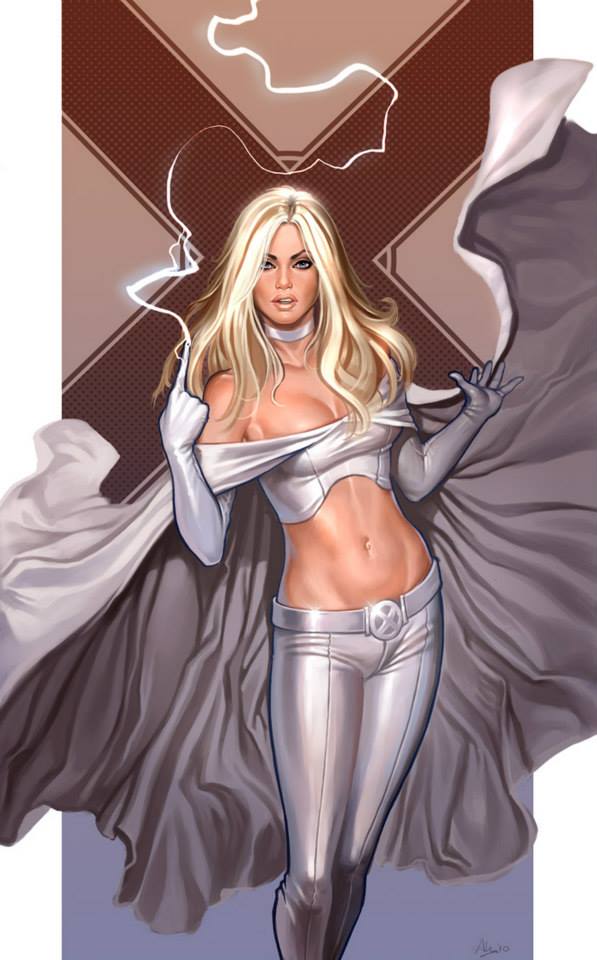 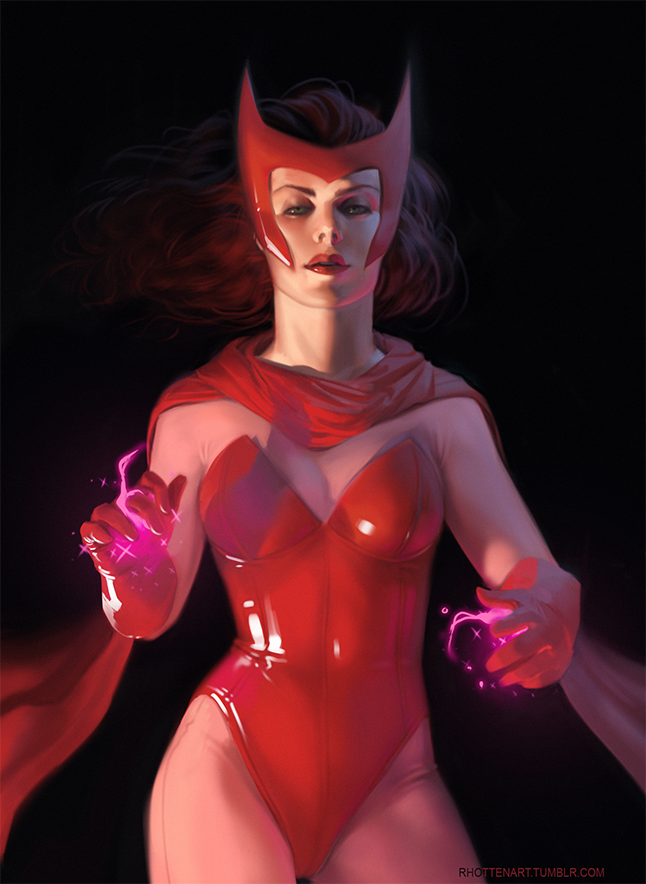 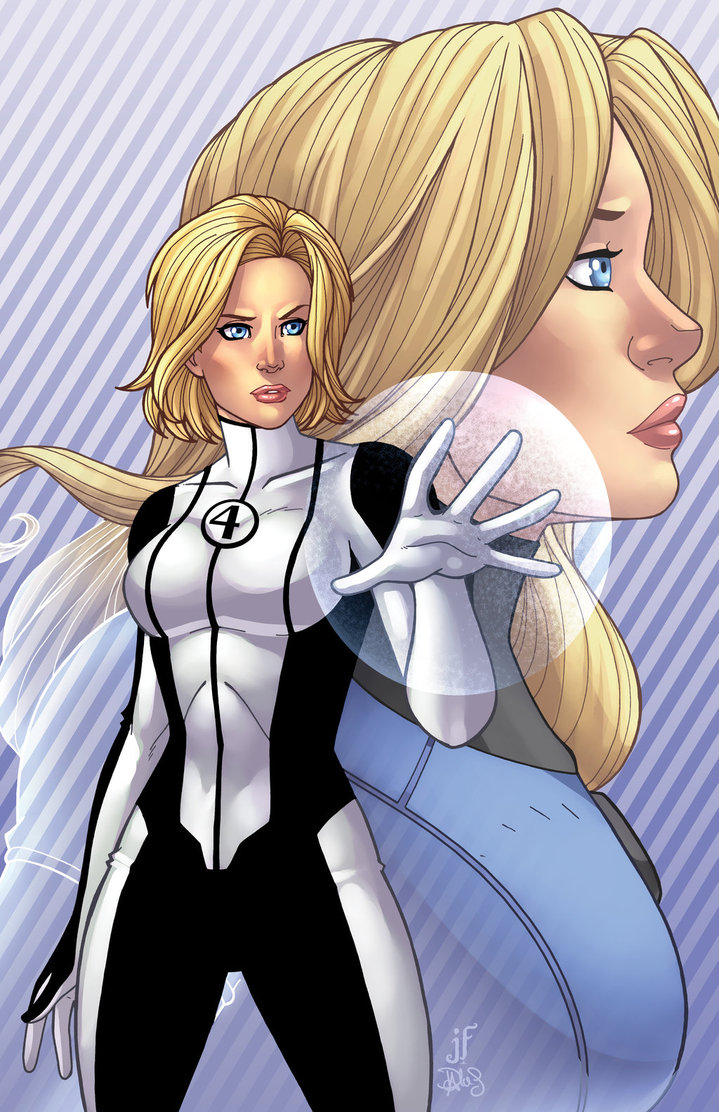 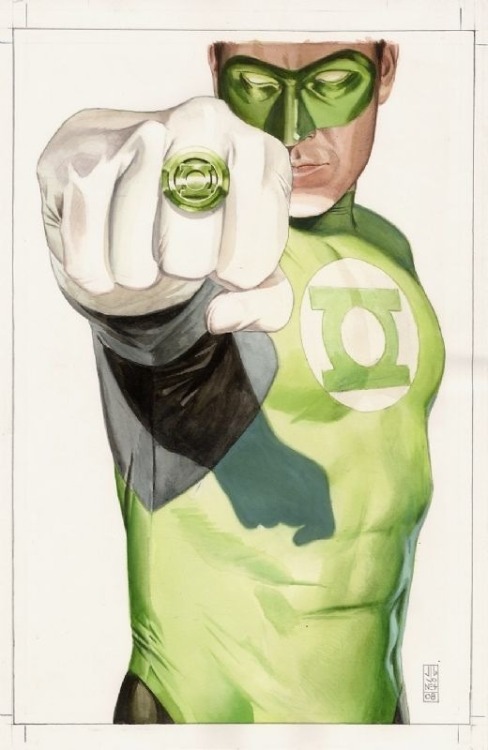 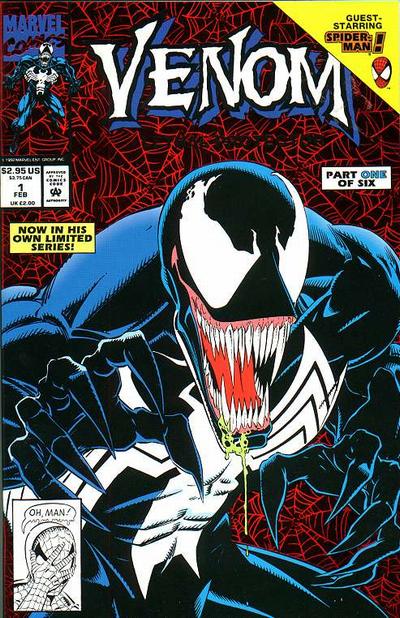 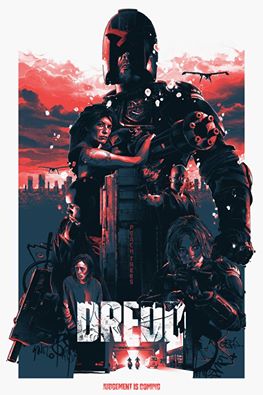 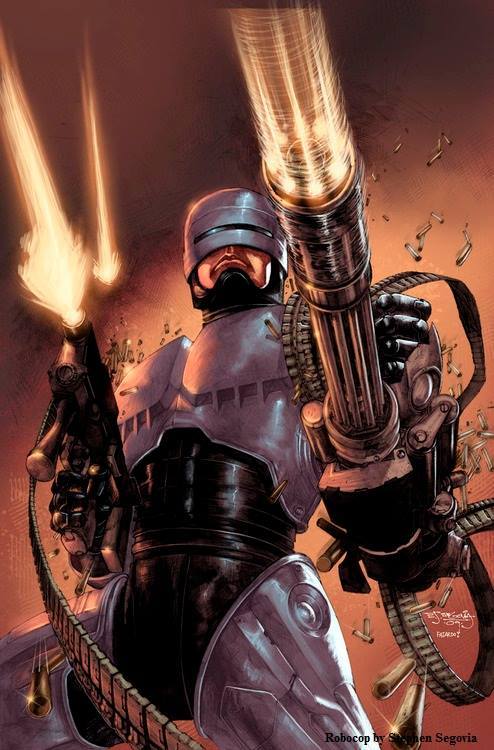 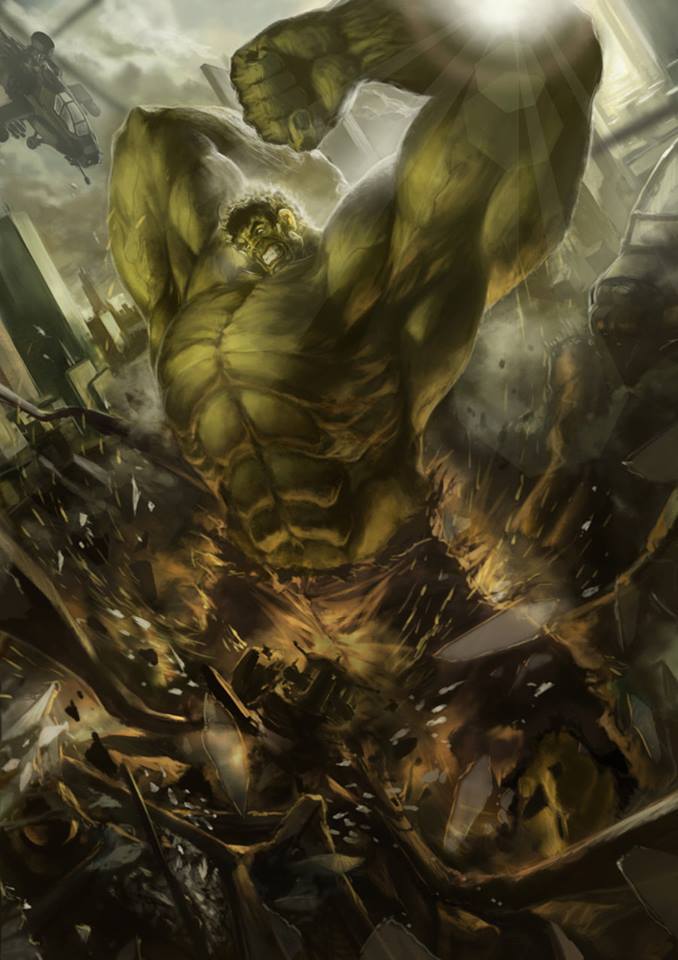 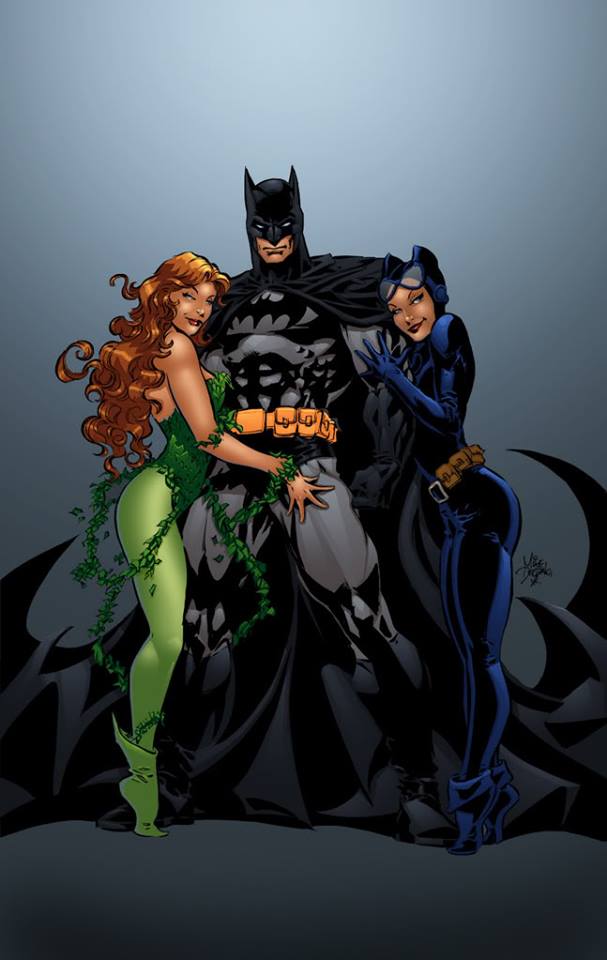 …και μερικεσ τελευταιεσ:
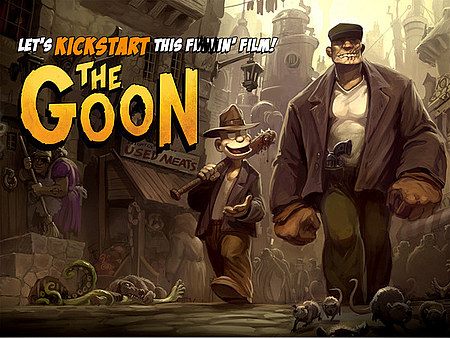 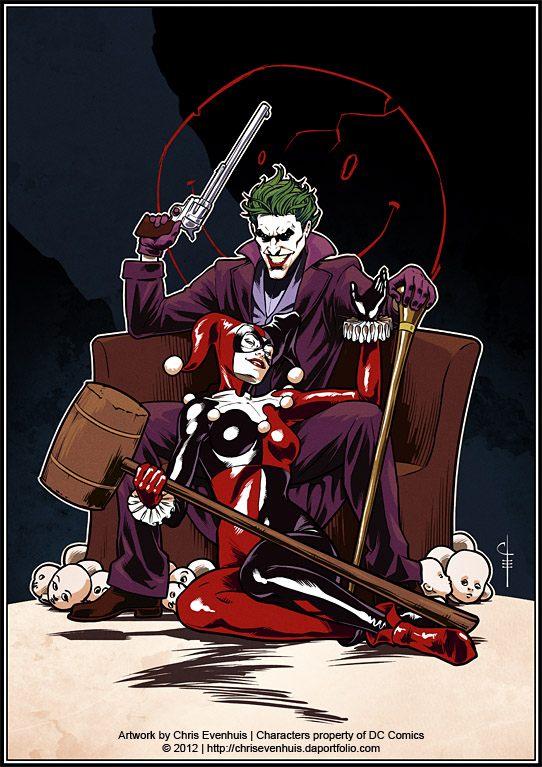 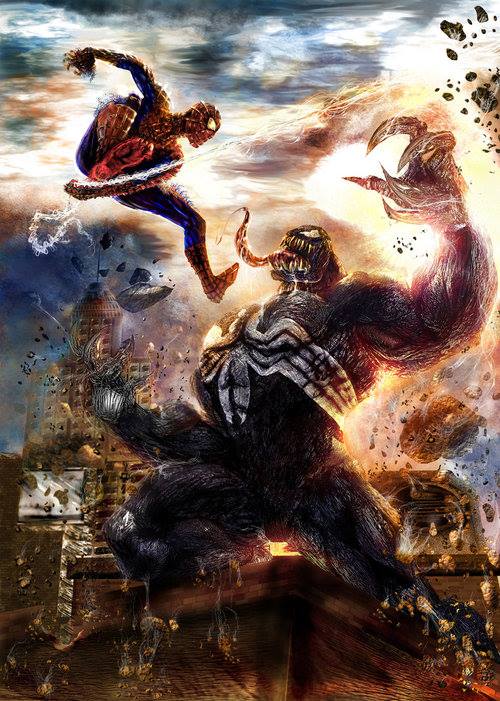 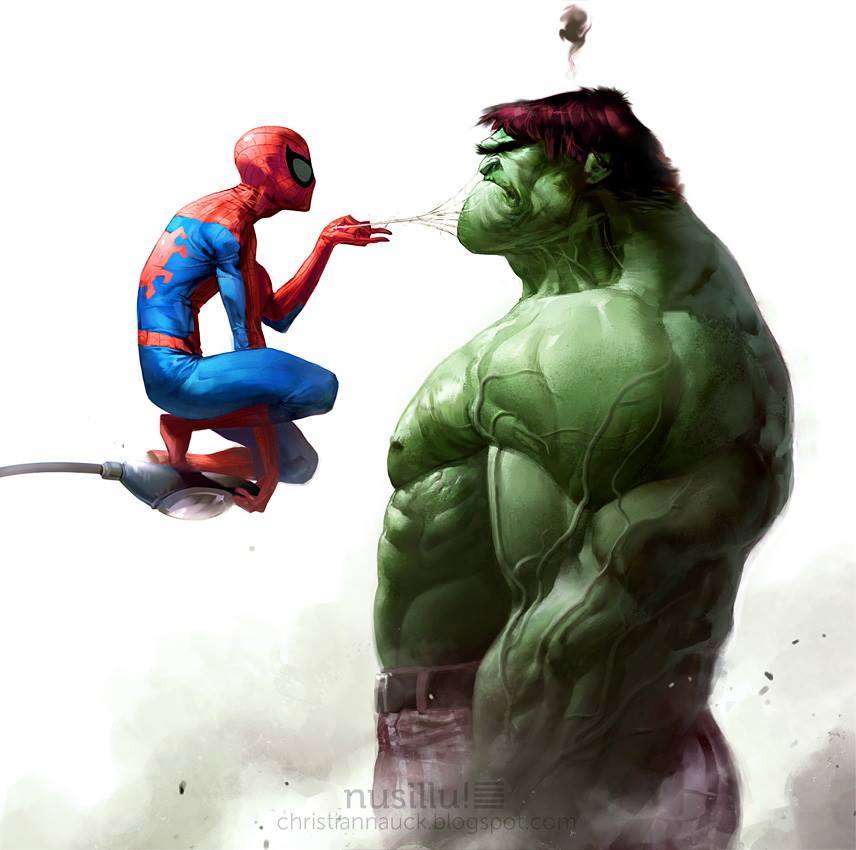 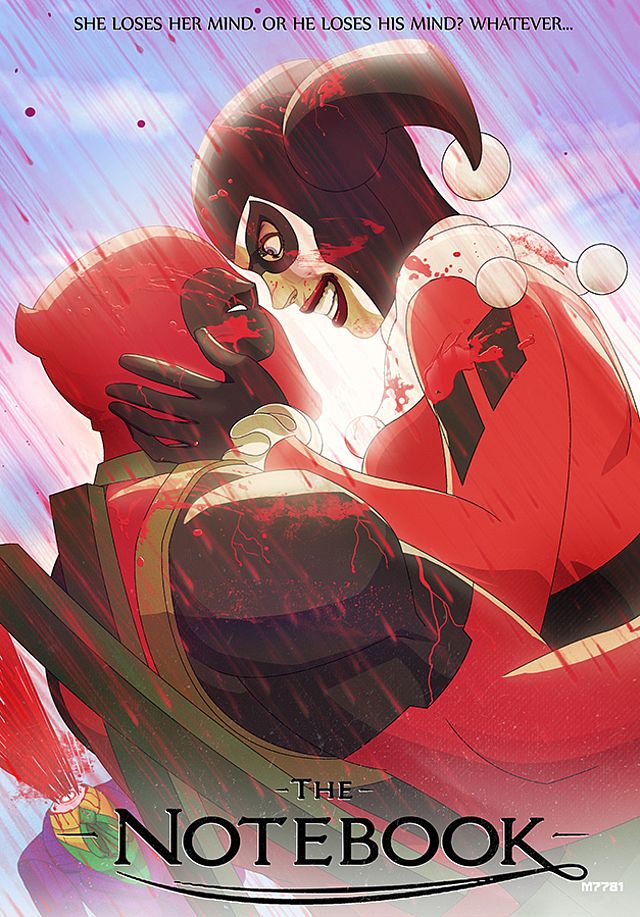 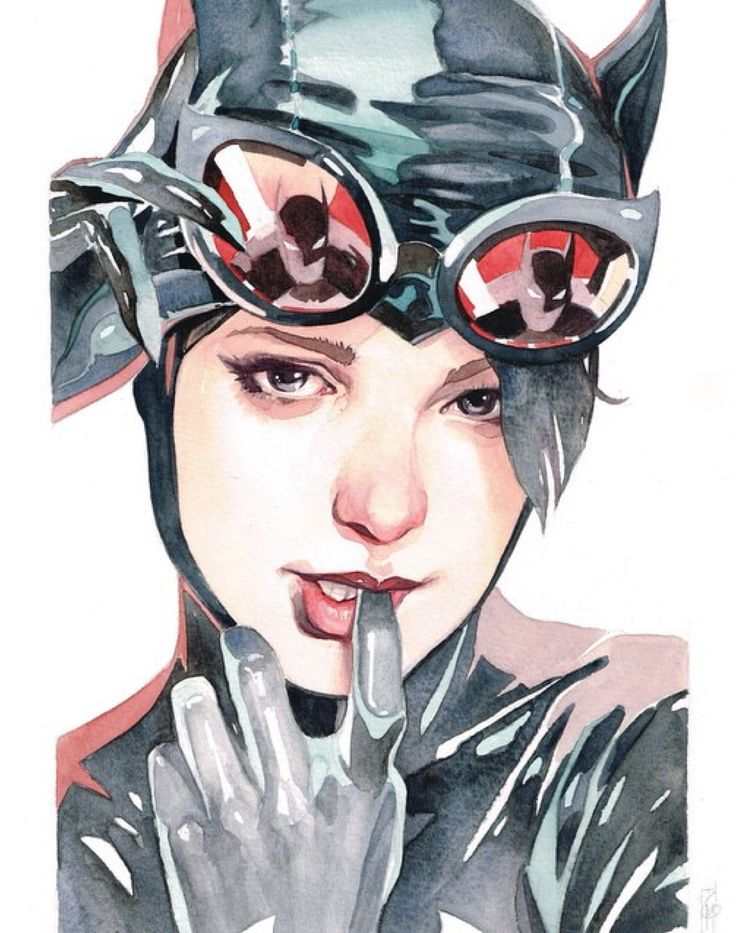 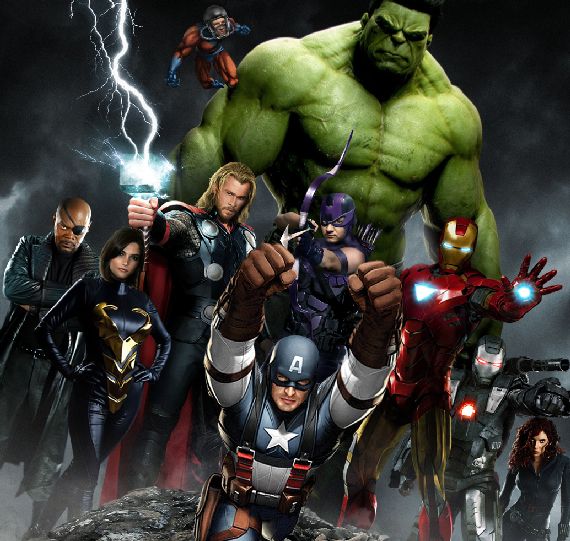 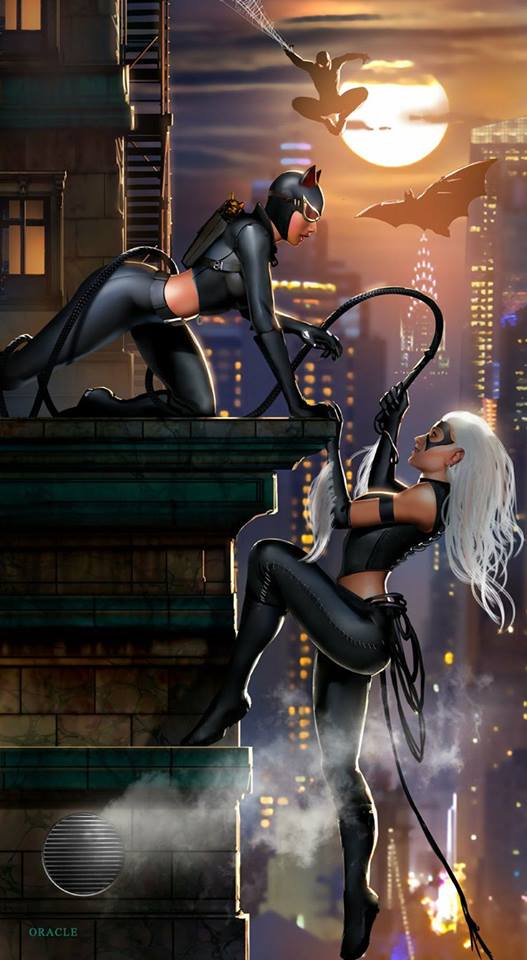 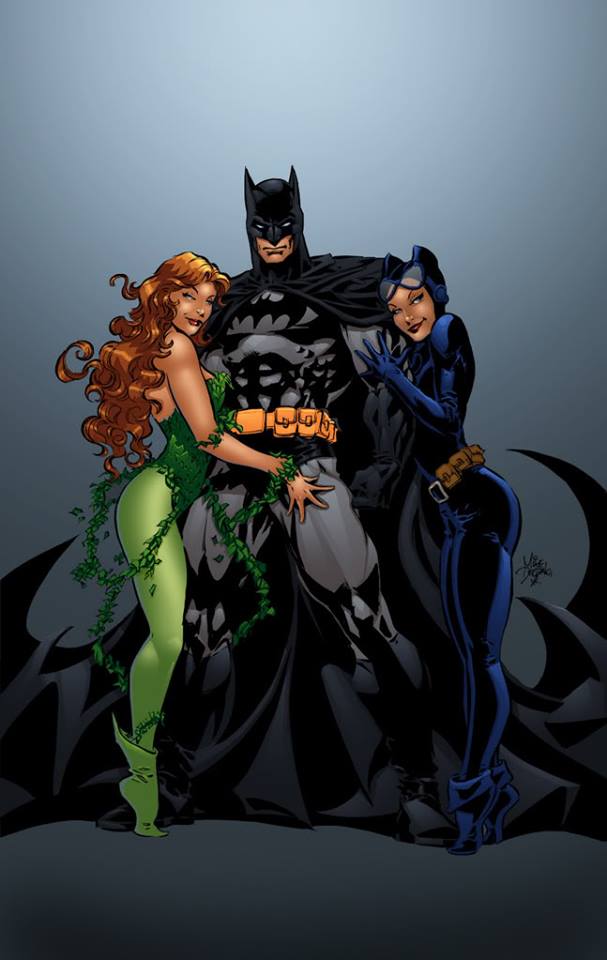 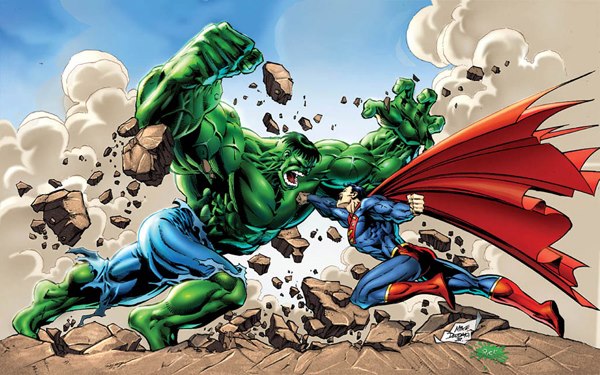 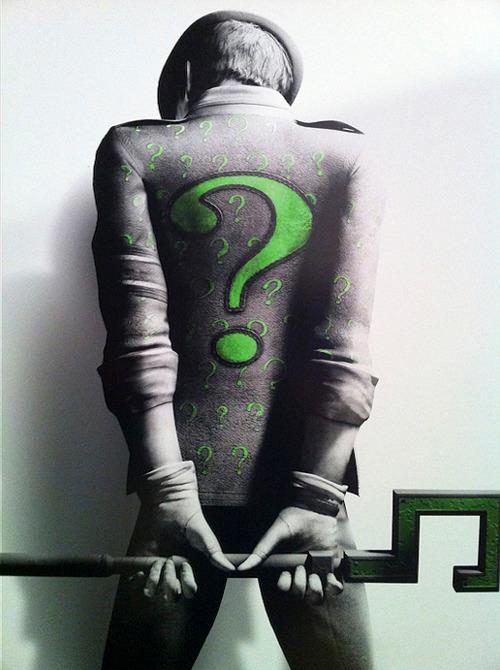 Ελπίζω να ευχαριστηθήκατε
την  παρουσίαση
Και να μάθατε μερικά 
Πράγματα για τους ήρωες της 9ης Τέχνης!

ΚΑΛΗ ΣΥΝΕΧΕΙΑ!